Knowledge taping between Government and academiaInterfacing between Architecture and Planning through Urban design studio
Department of Architecture
Ahsanullah University of Science and Technology
www.aust.edu
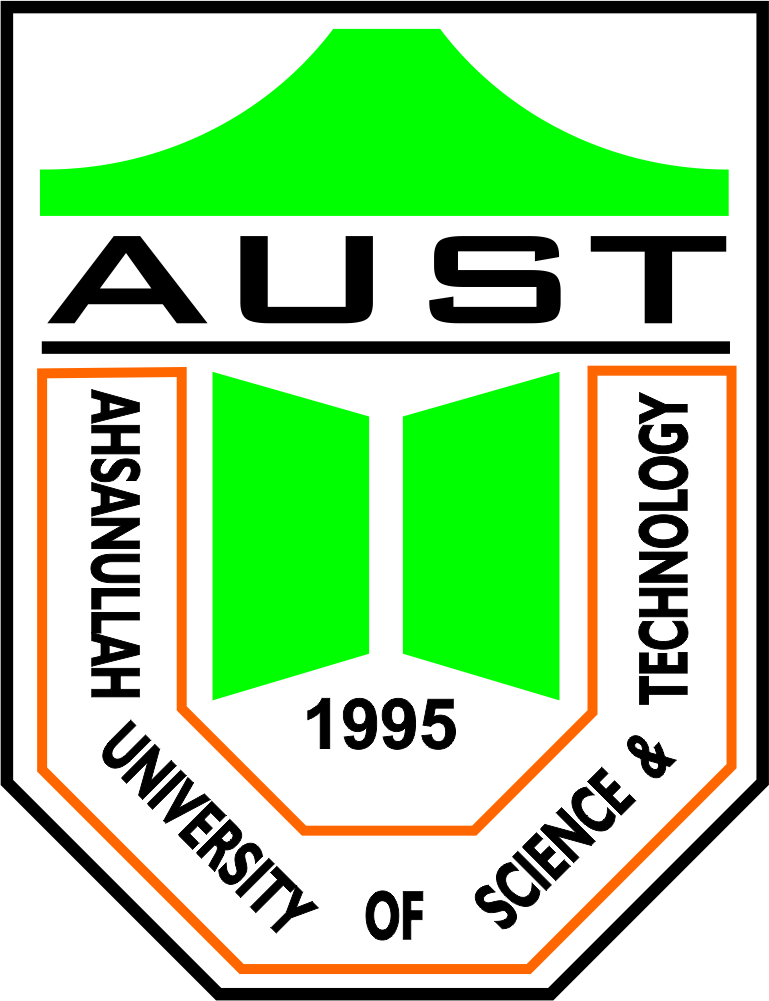 Schedule
Meeting with UDD about detail area plan of Mymensingh city, 15.10.2014
Students initial presentation about different issues of Mymensingh city, Date 14.10.2014 & 16.10.2014
Presentation of UDD at AUST, Date 18.10.2014
Site survey and interactive sessions, Date 20.10.2014 to 24.10.2014
Students presentation, Date 28.10.2014
Presentation for Mayor, Date 29.10.2014
Students presentation, Date 01.11.2014
Students presentation, Date 08.11.2014
Presentation of UDD at AUST, Date 18.10.2014
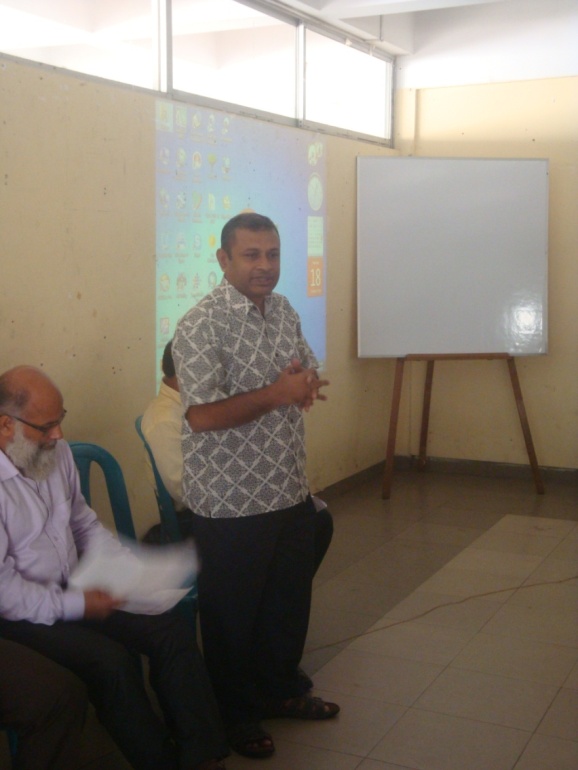 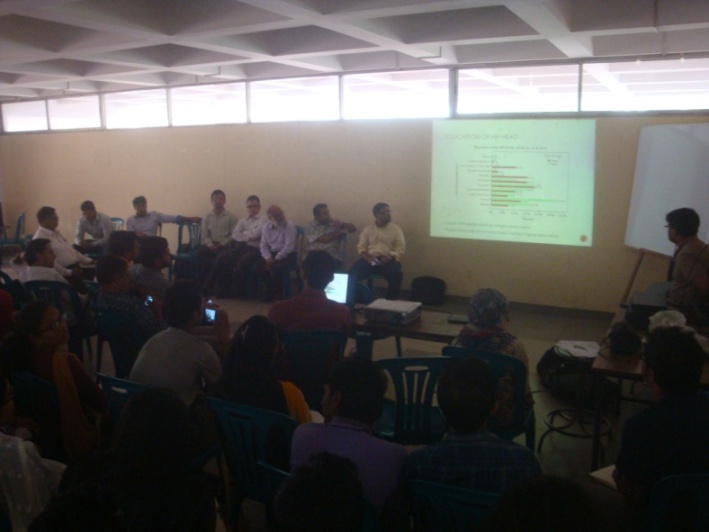 Dr. M A Muktadir, head, Department of Architecture, AUST, sharing his views with UDD members
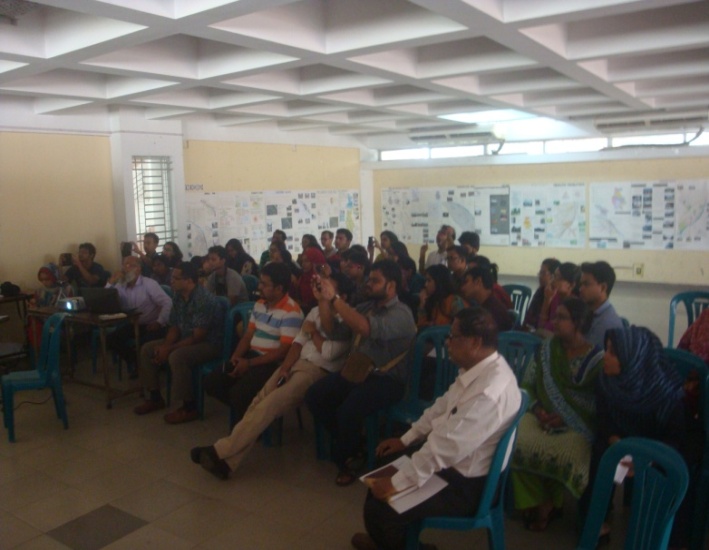 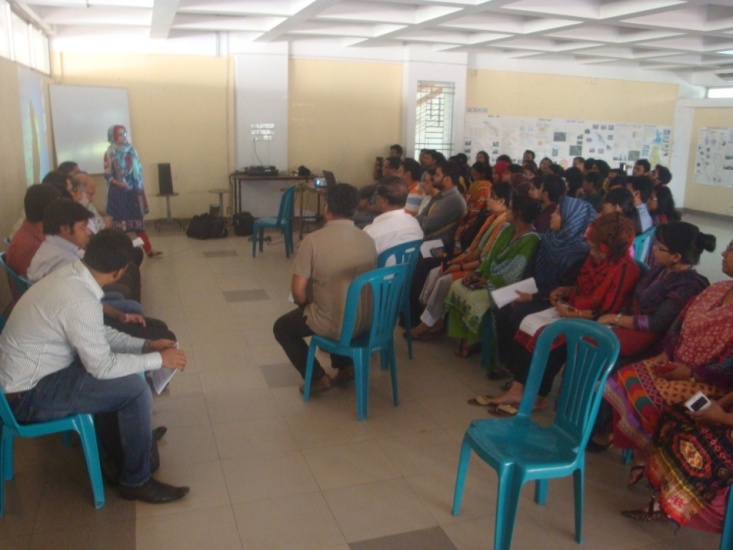 UDD Project Director Dr. Taufique presenting his lectures
Site survey and interactive sessions, Date 20.10.2014 to 24.10.2014
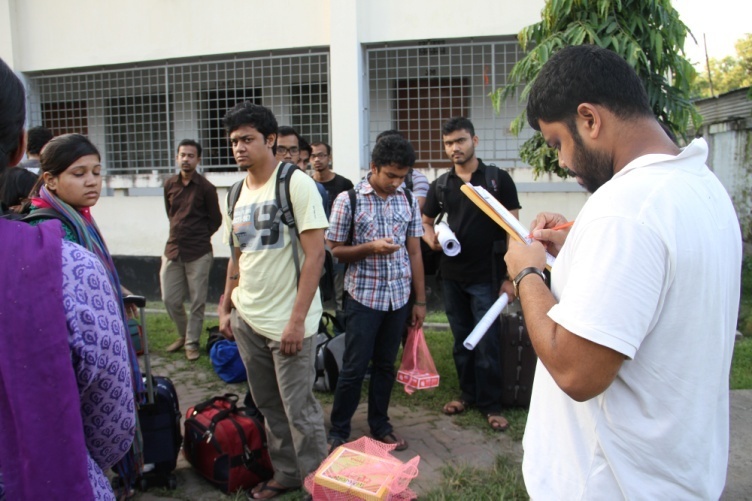 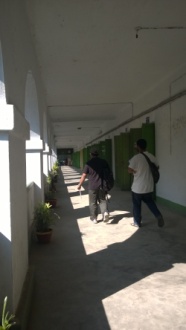 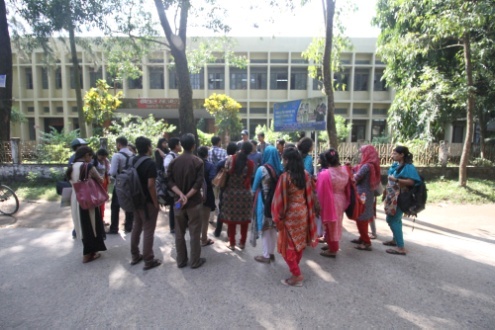 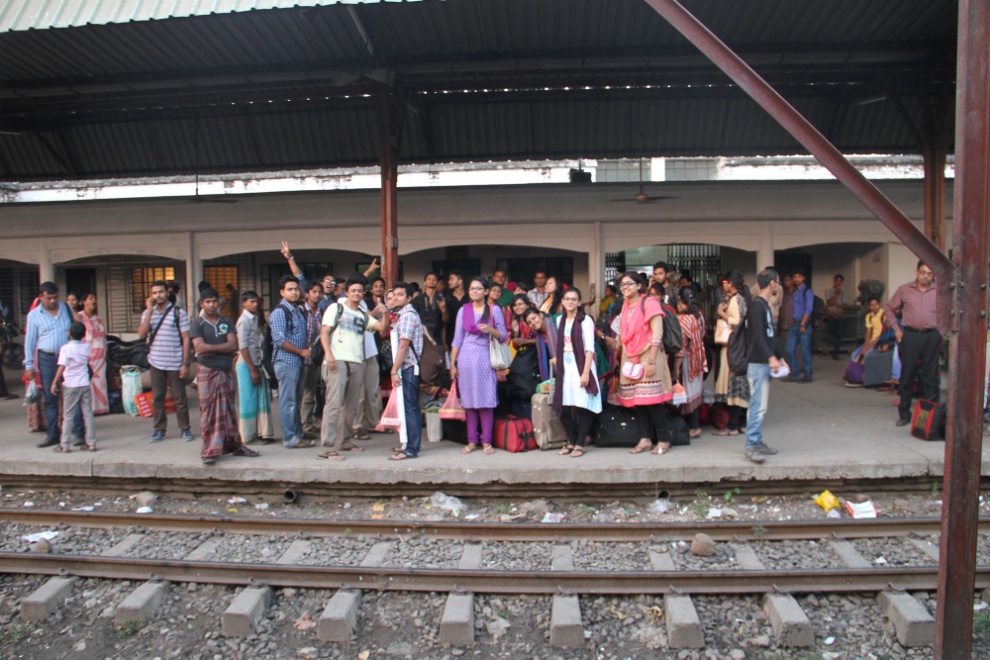 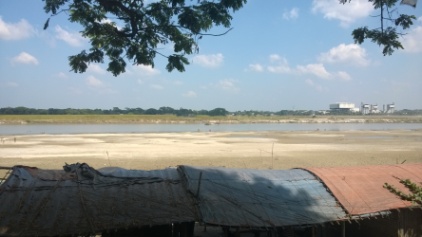 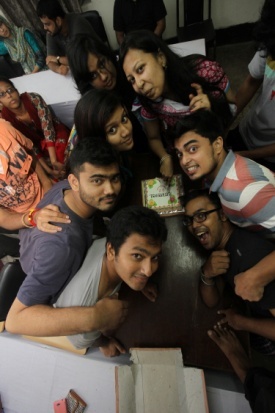 Site survey and interactive sessions, Date 20.10.2014 to 24.10.2014
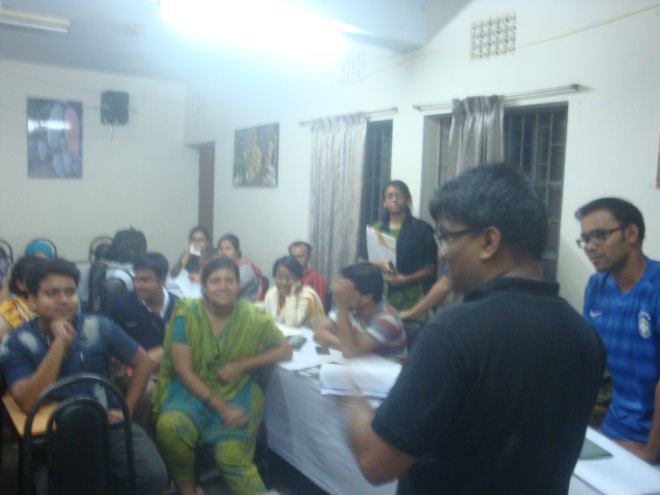 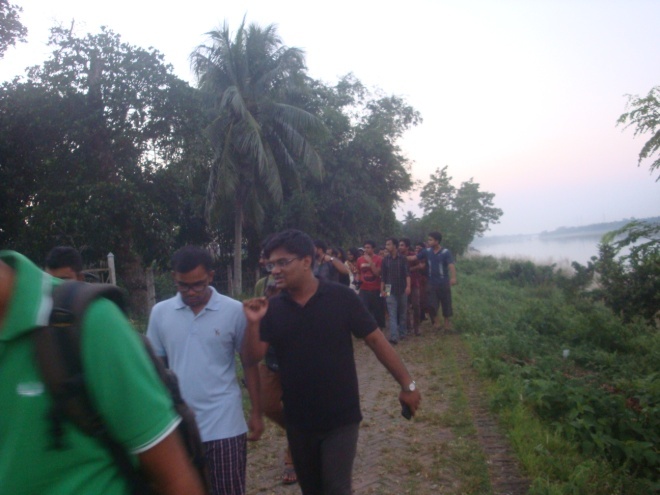 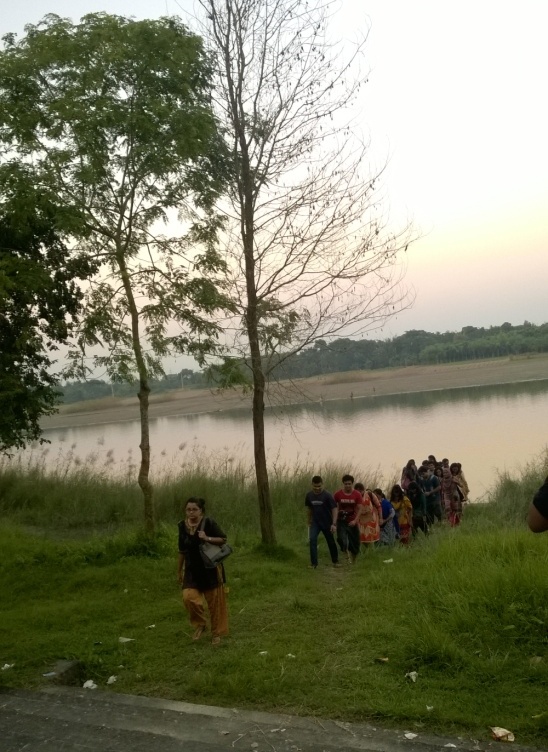 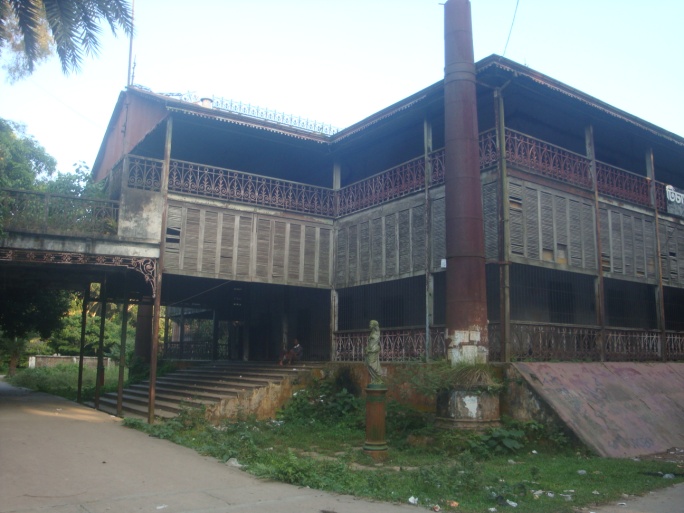 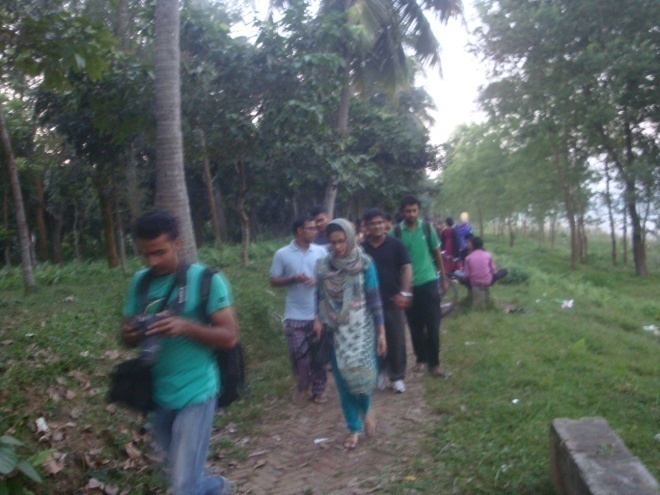 Site survey and interactive sessions, Date 20.10.2014 to 24.10.2014
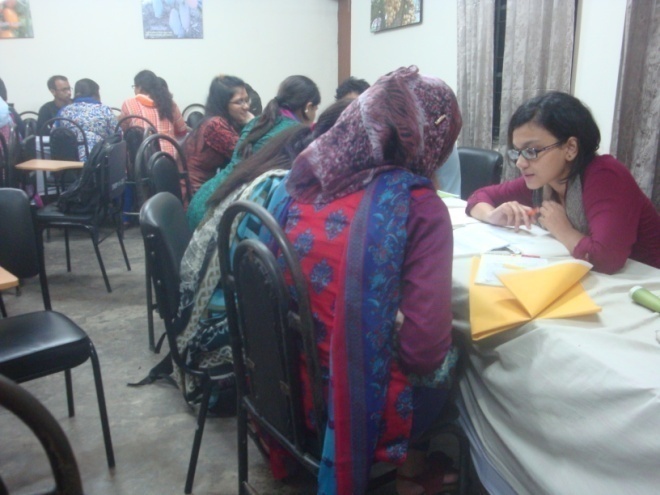 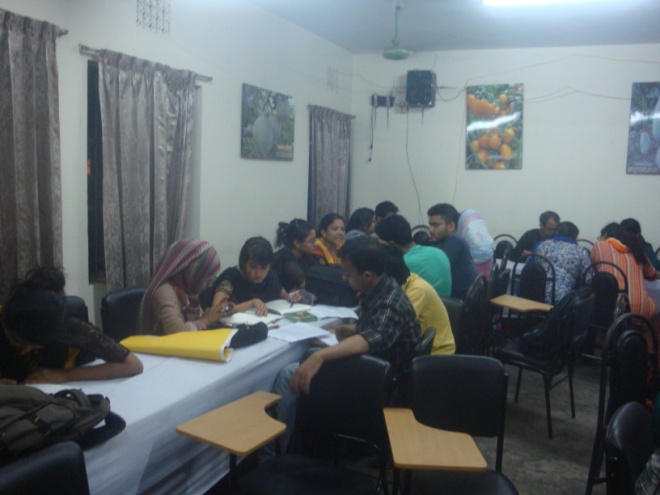 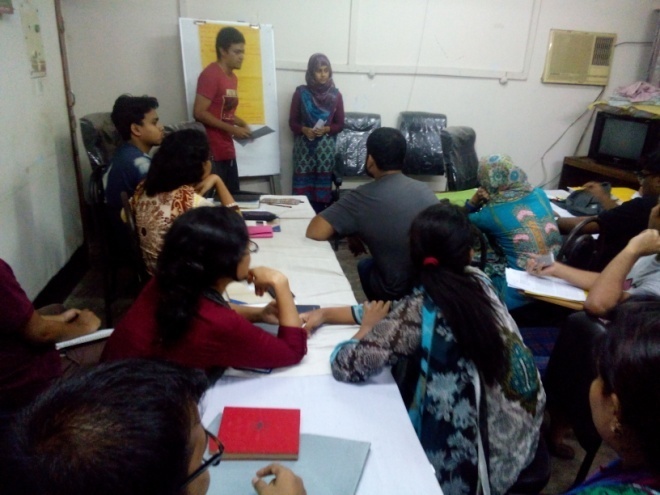 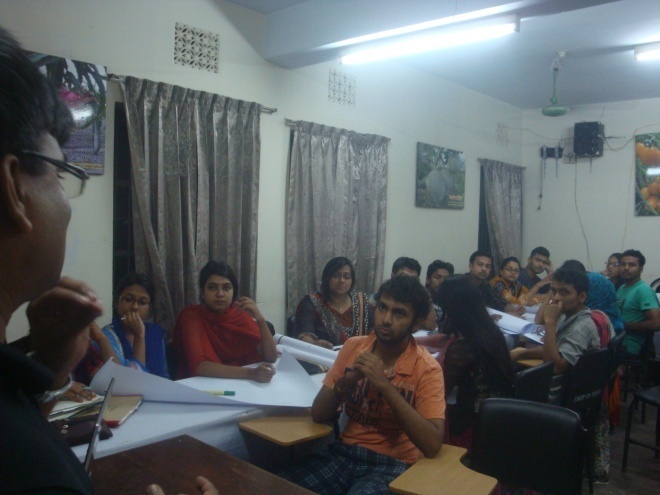 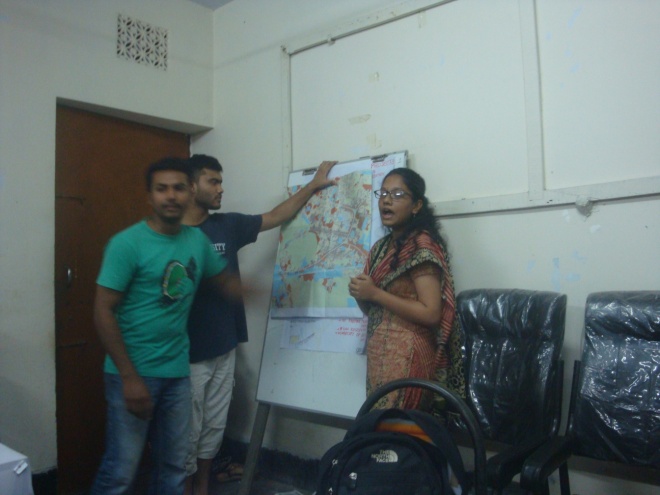 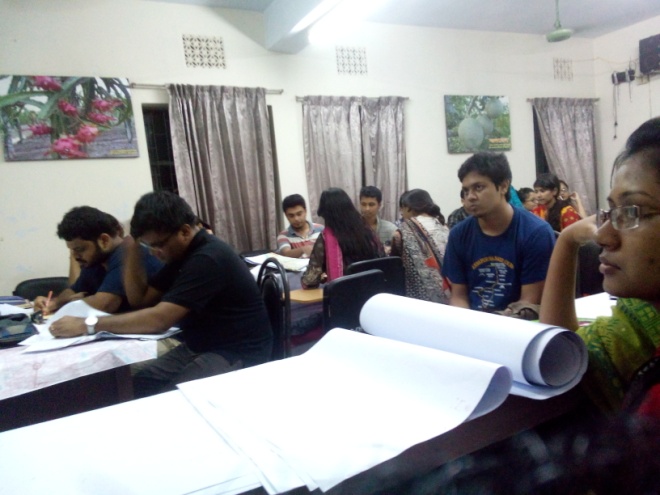 Some output of survey interactive sessions
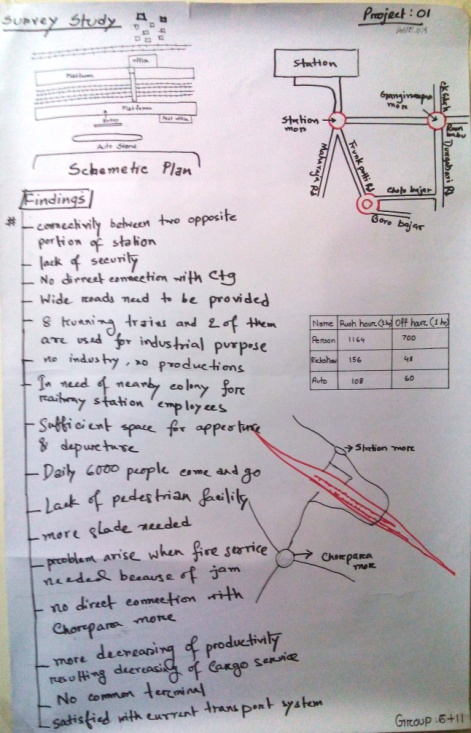 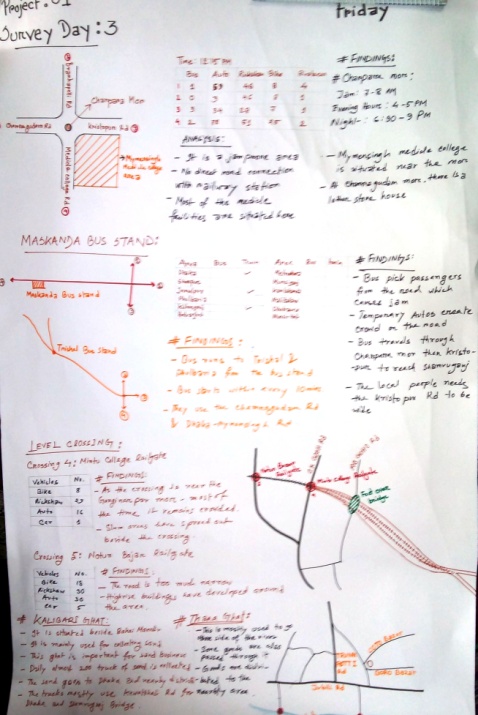 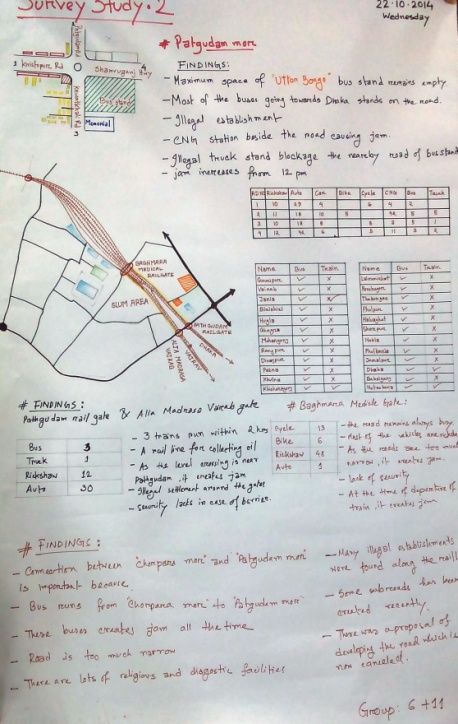 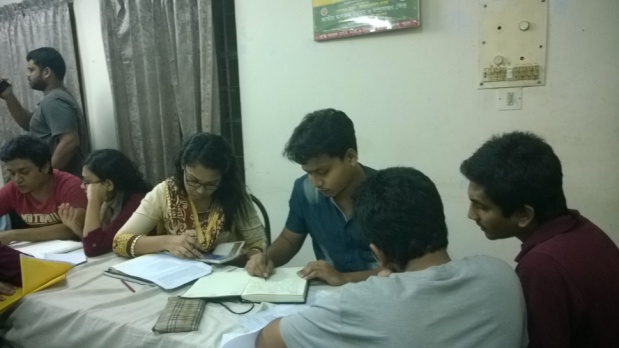 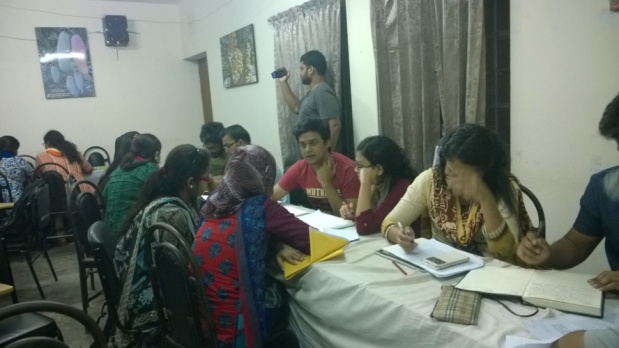 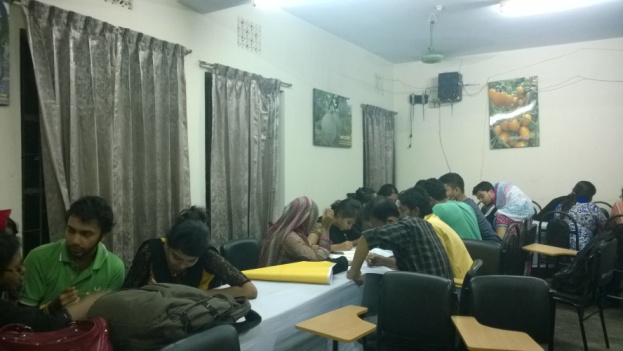 Project 01
Redesign of Mymensingh central railway station area as a multimodal transportation hub
Project 01Redesign of Mymensingh Central Railway StationArea as a Multimodal Transportation Hub
In last few decades, specially since 1980s the city of Mymensingh has faced rapid urbanization. The railway station which was once built in the outskirt is now located at the middle of the city and it divides the city into two segments. There are several level crossings throughout the city that hampers the smooth connectivity through road network. This station has a great potential to work as multimodal transport hub. The project is perceived to transform the railway station as a well-designed, carefully integrated into the urban fabric of the city, and sensitively connected into the transport systems of the city and region and thus make it playa  major role as a multimodal transport hub that could become critical asset in spurring on the revitalization of Mymensingh.
 
This project is carried out by studying the surrounding area of the railway station in terms of land use, transportation  network,  infrastructure  and  urban services,  demographic  information  etc.  in order to understand the setting of the station. Then problems and conflicts are identified and feasible solutions are searched. Solutions are considered to address the present problems and have a vision of 20 years ahead. This  project  is  envisaged  to  perform as  a well-functioning  integrated  transport  system that supports a  growing  economy  and  improve  accessibility  and  efficiency  of  the  city's  resources and opportunities for all.
Project 1: Redesign of Mymensingh Central Railway Station Area as a Multimodal Transportation Hub
Project 01: Redesign of Mymensingh Central Railway Station area as a multimodal transportation hub.
Survey
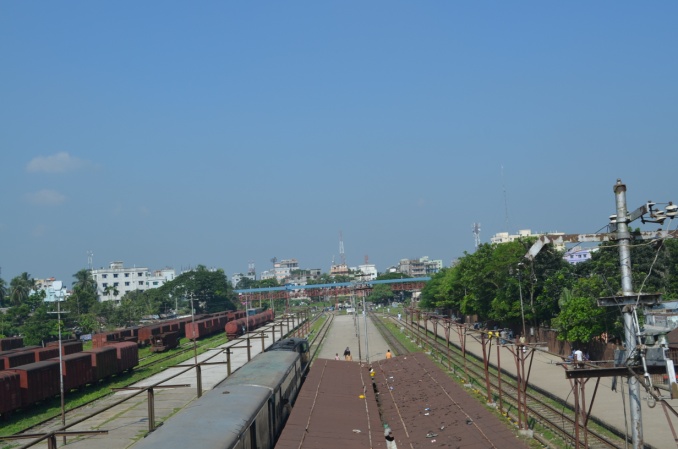 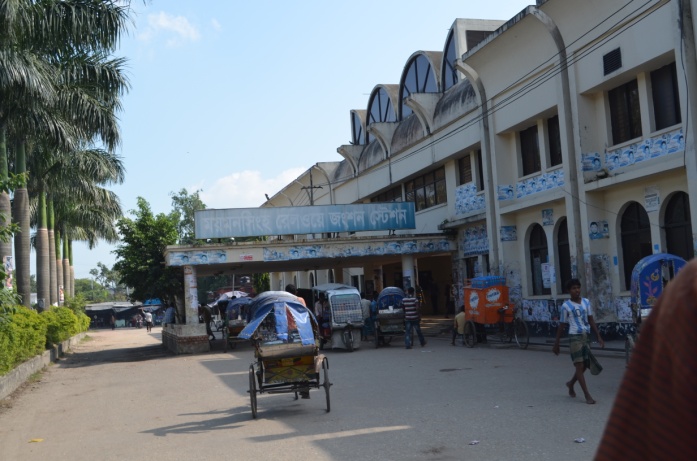 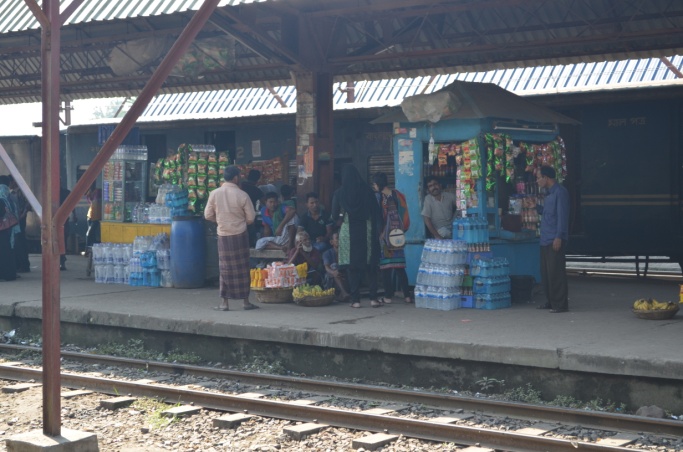 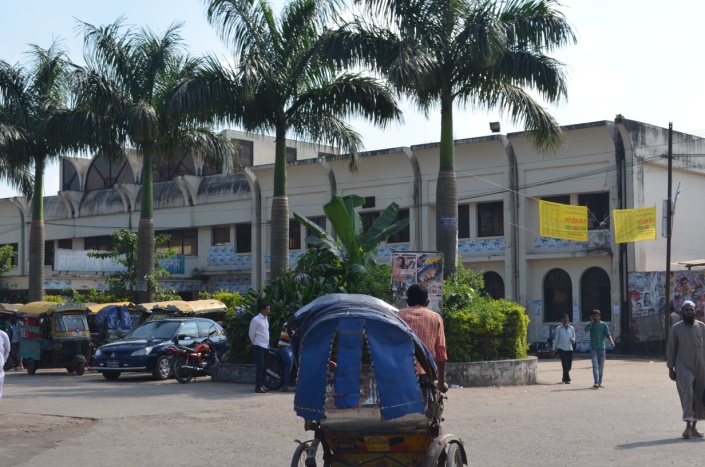 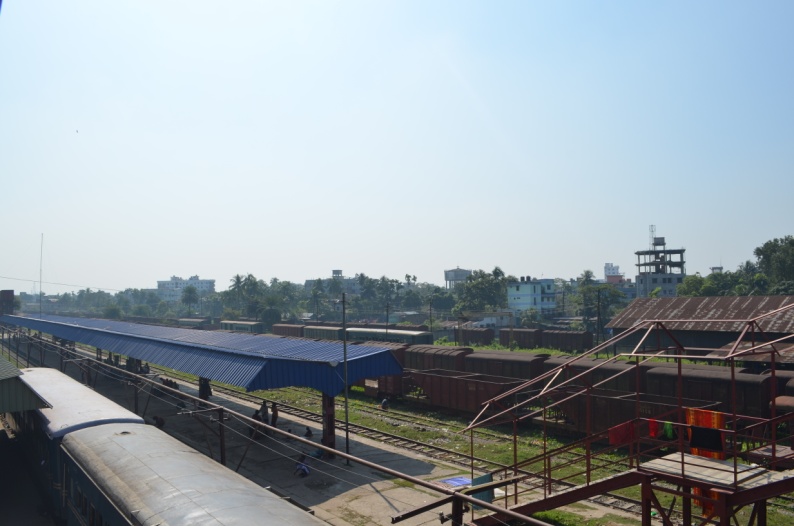 Railway station and its surroundings
Project 01: Redesign of Mymensingh Central Railway Station area as a multimodal transportation hub.
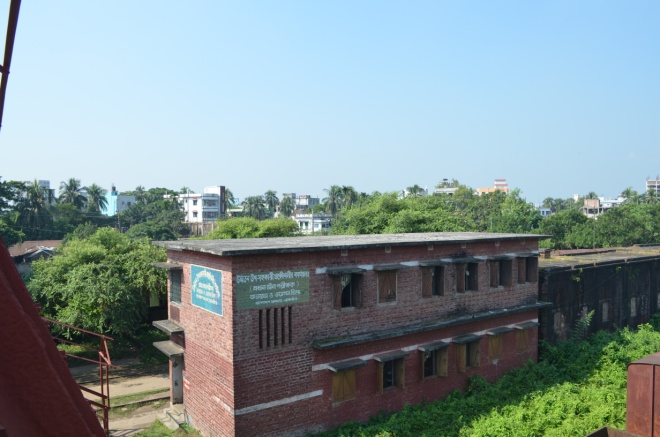 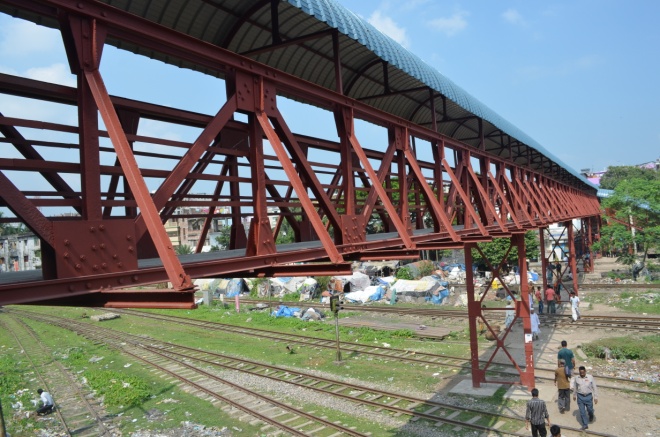 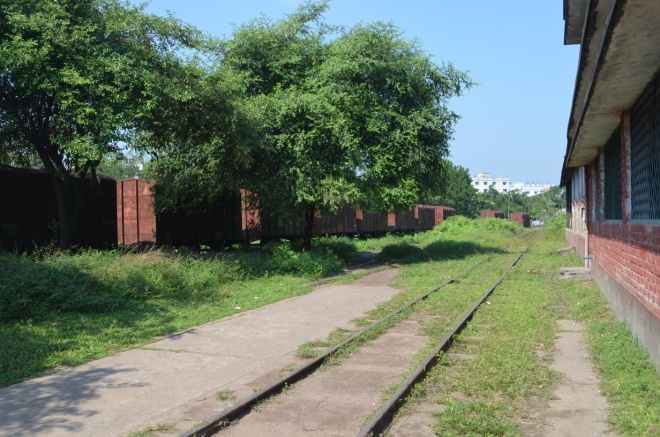 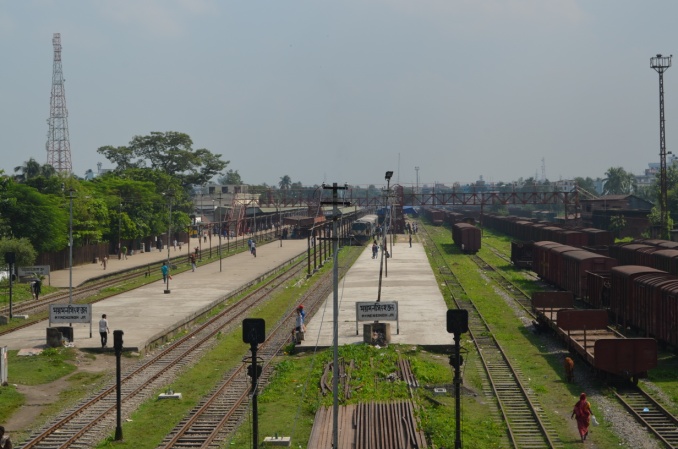 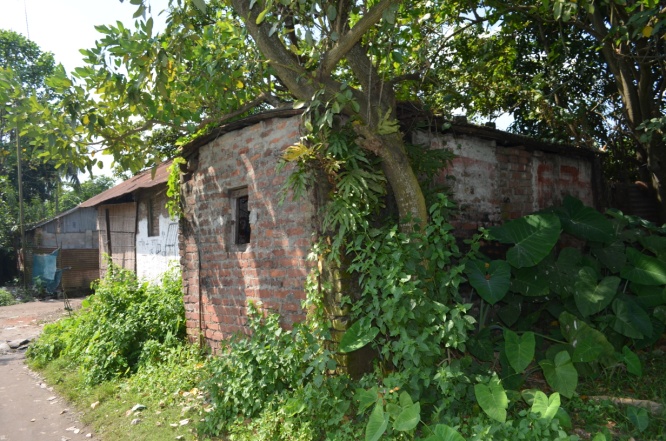 Railway station and its surroundings
Survey findings presentation (Date 01.11.2014)
Survey findings presentation (Date 01.11.2014)
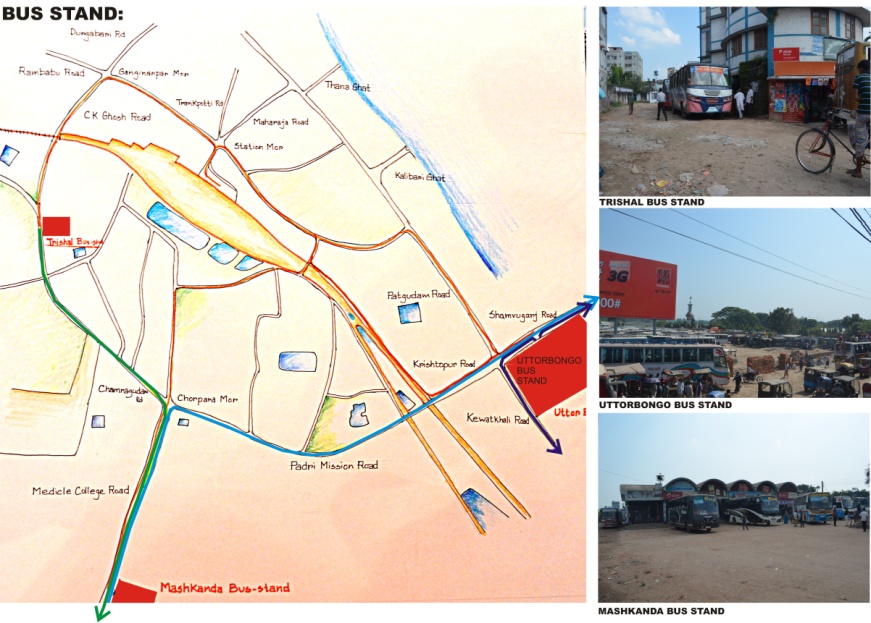 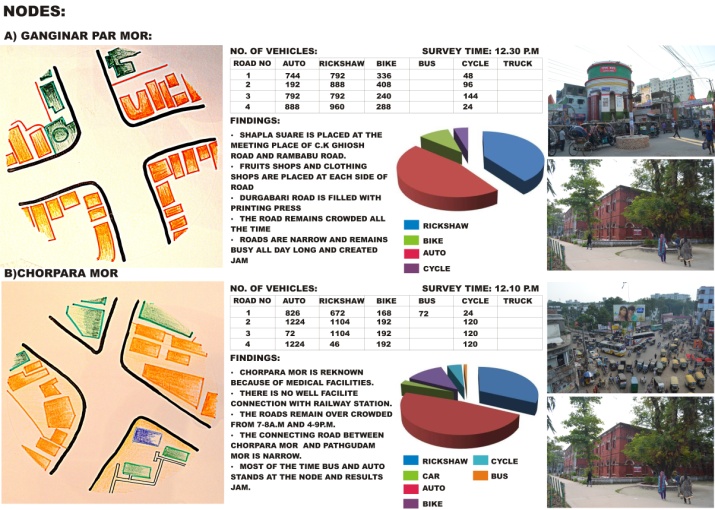 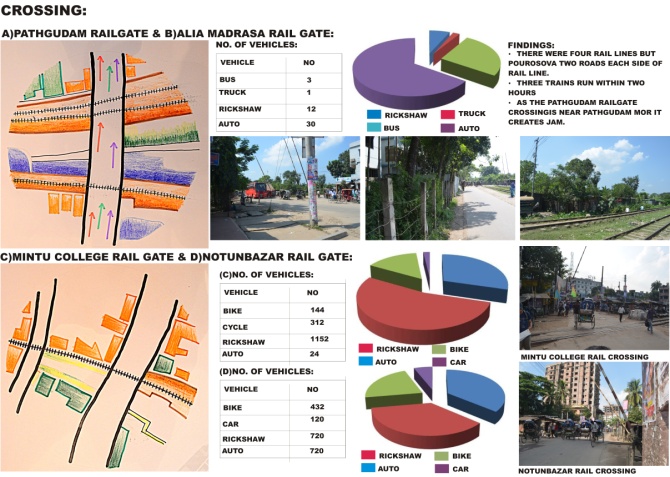 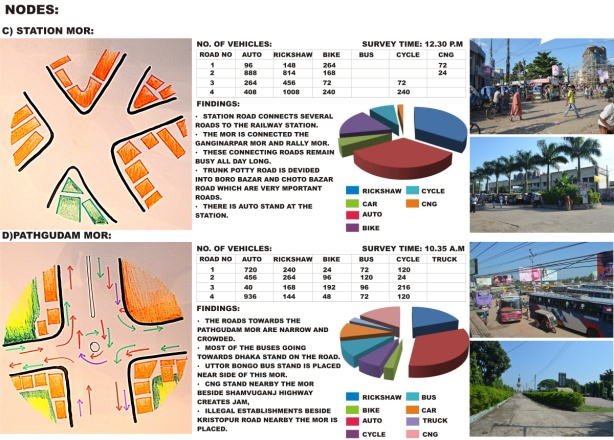 Survey findings
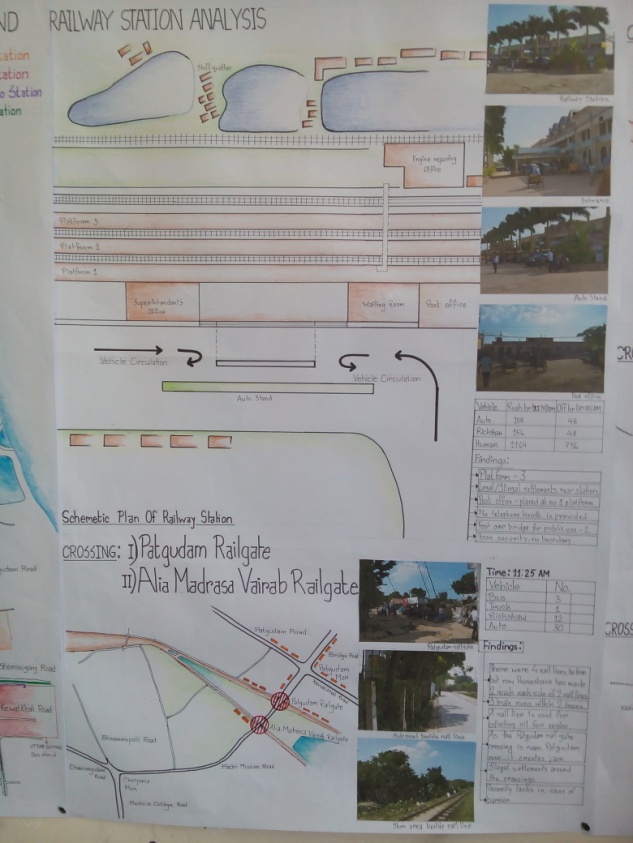 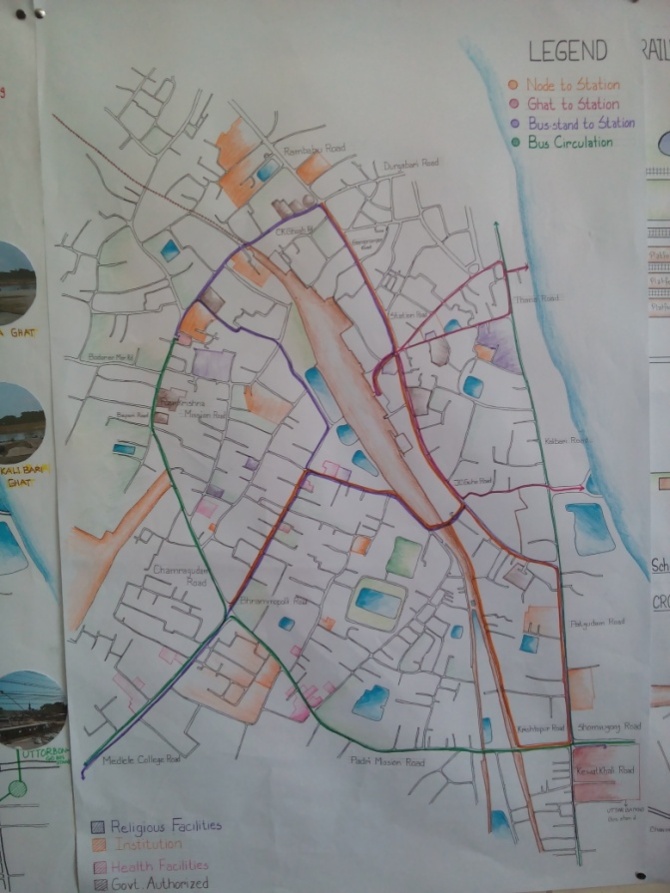 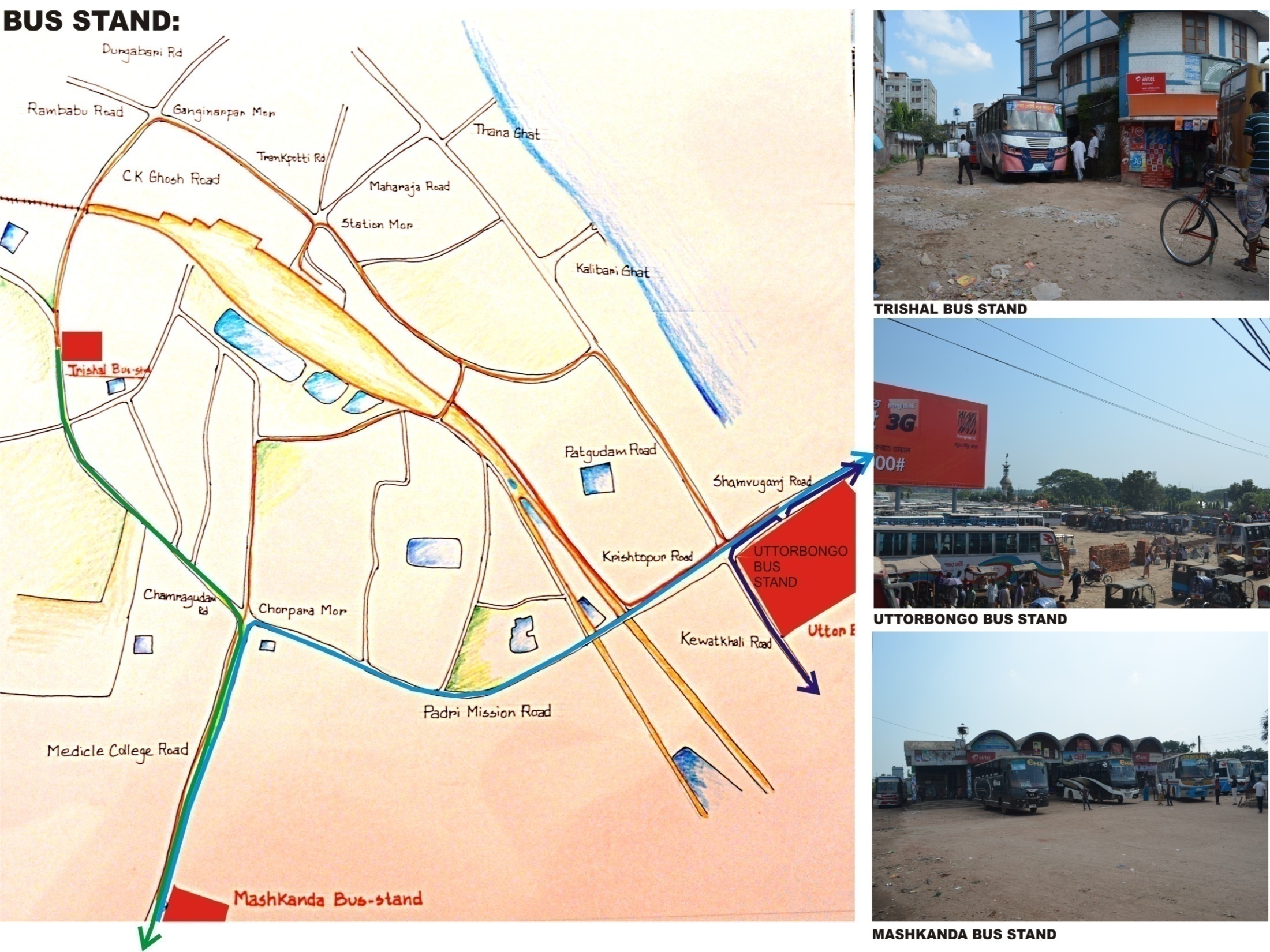 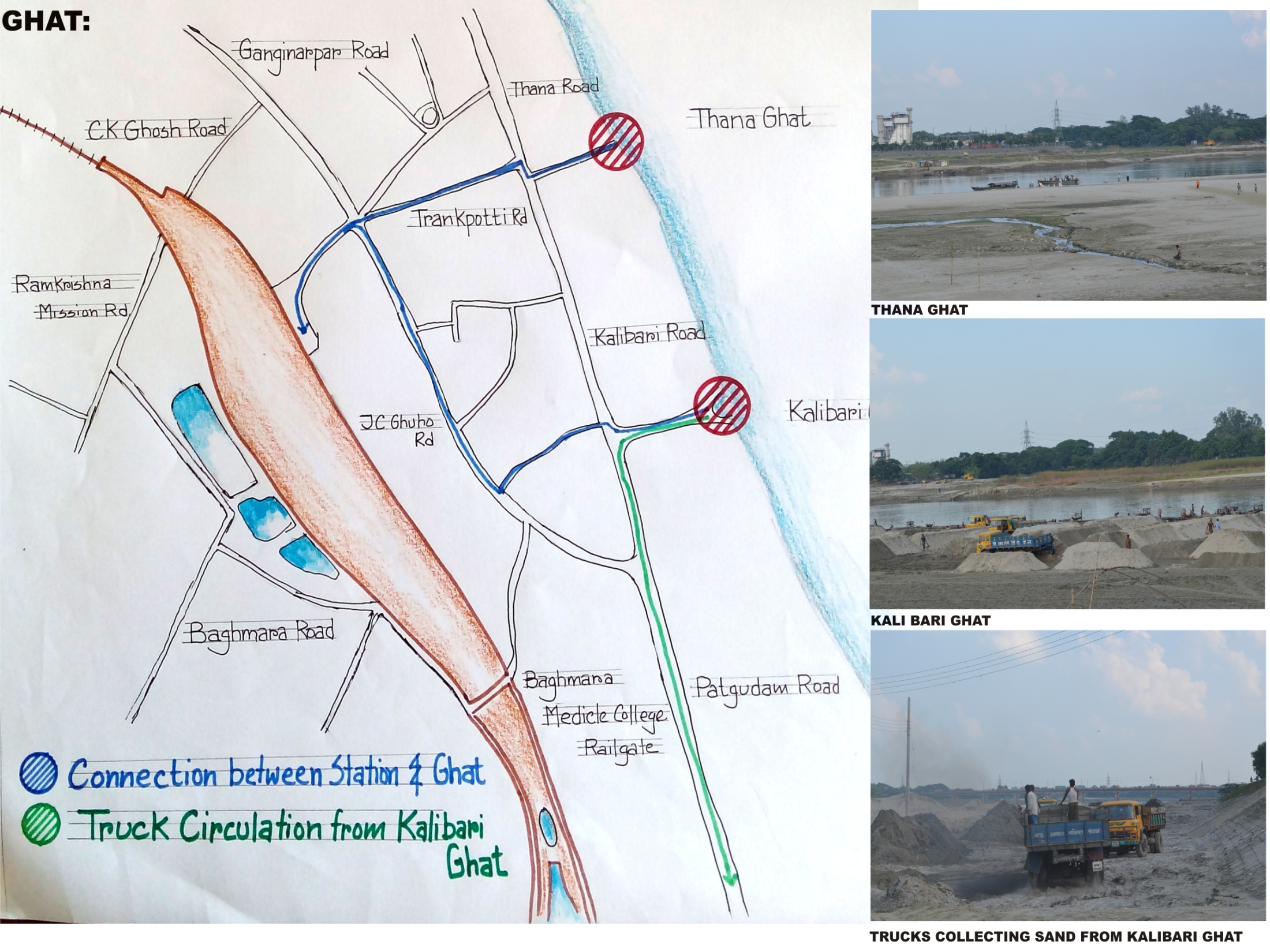 Survey findings presentation (Date 08.11.2014)
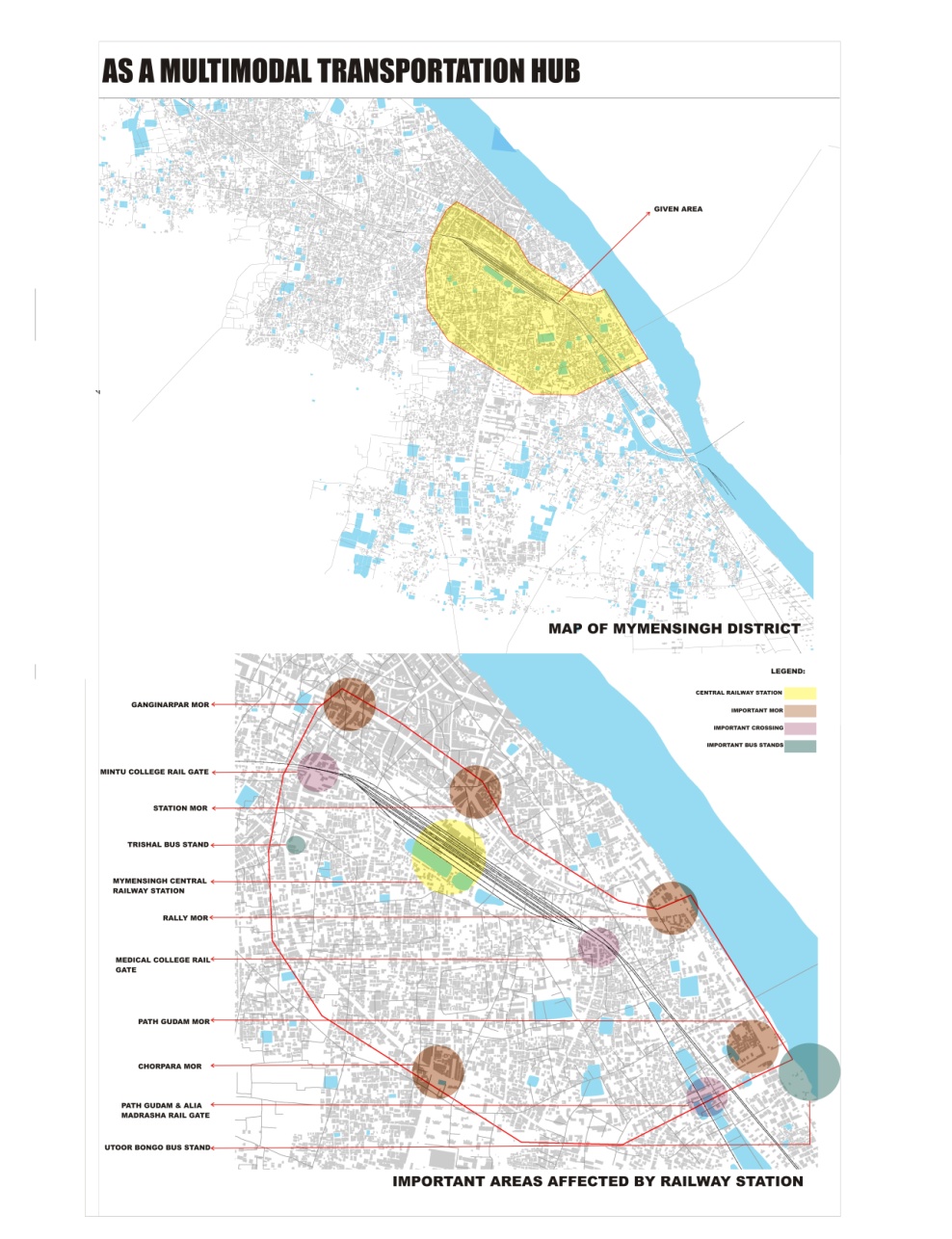 Survey findings presentation (Date 08.11.2014)
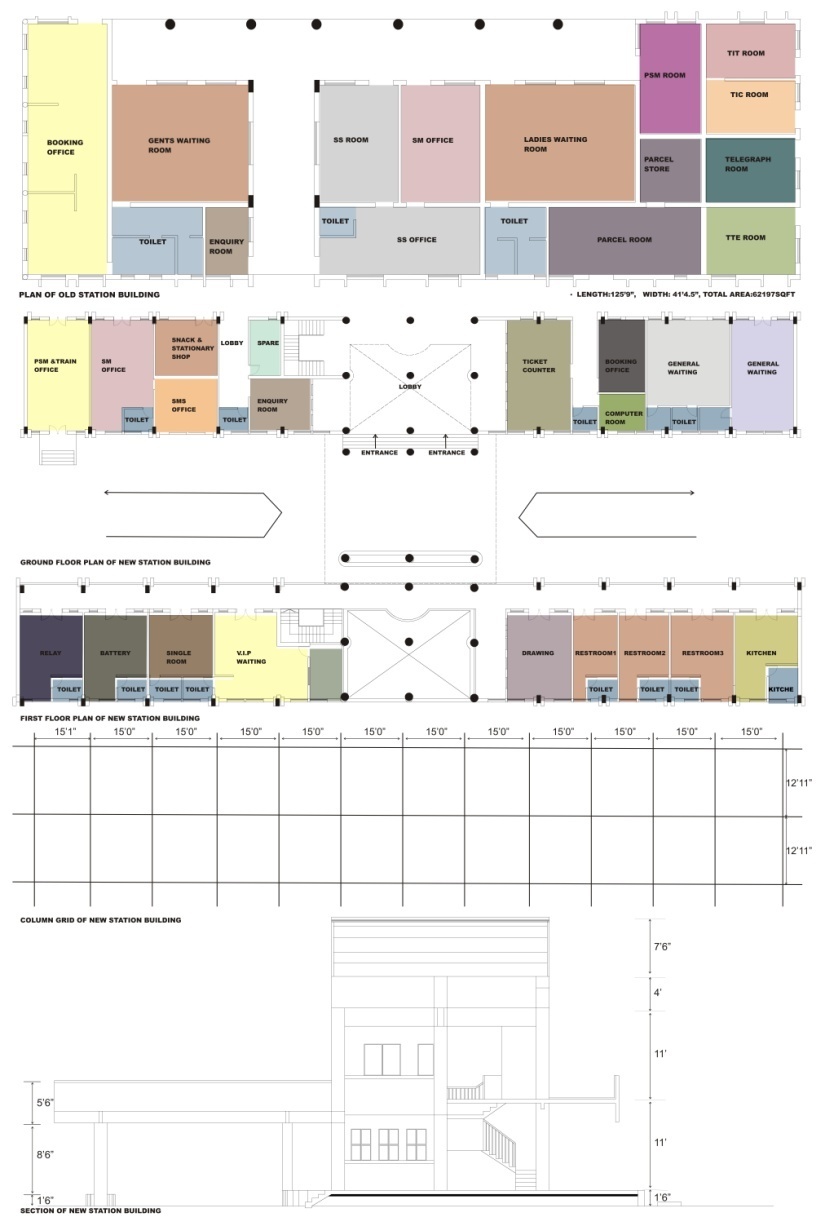 Survey findings presentation (Date 08.11.2014)
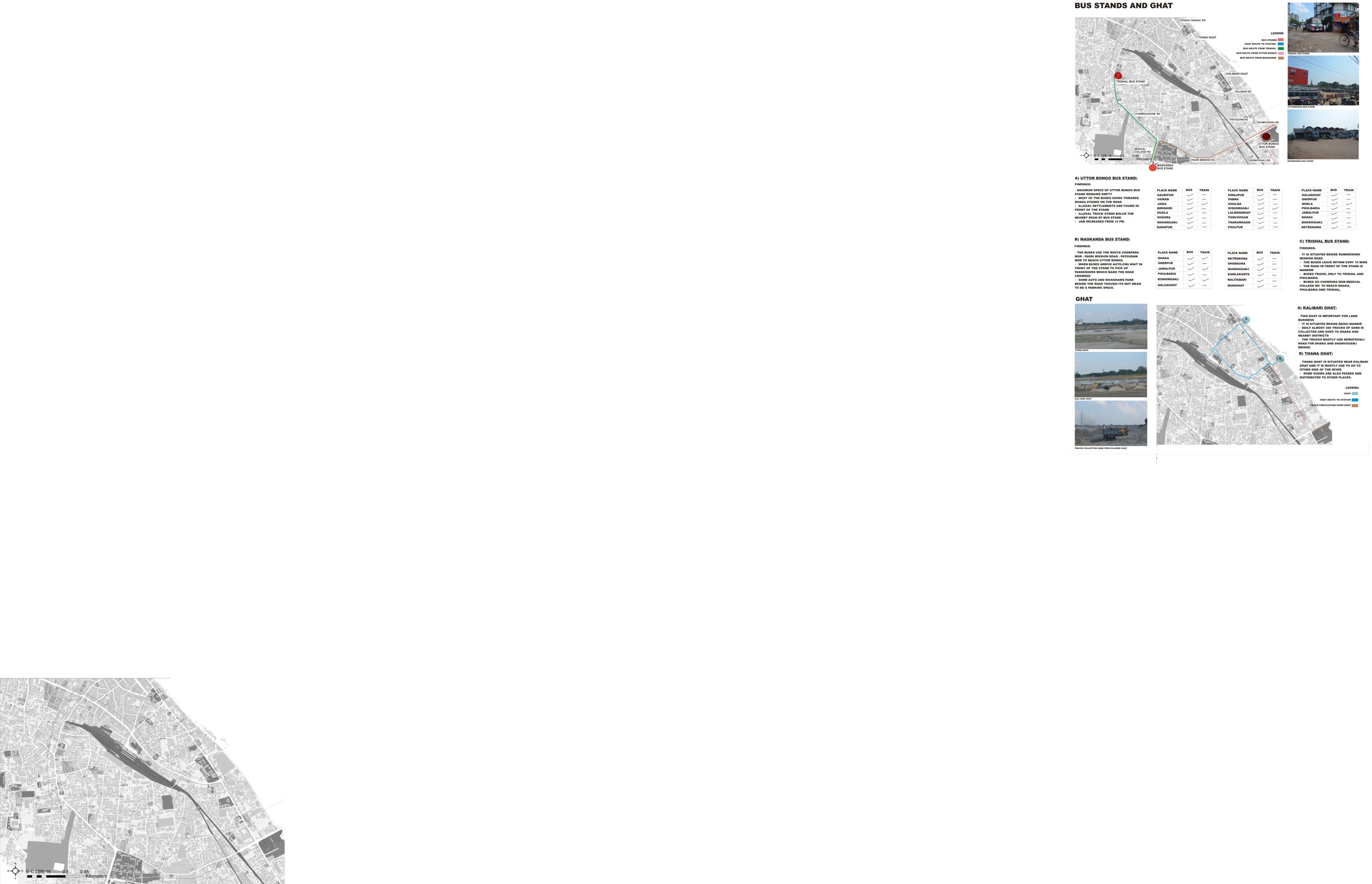 Survey findings presentation (existing model)
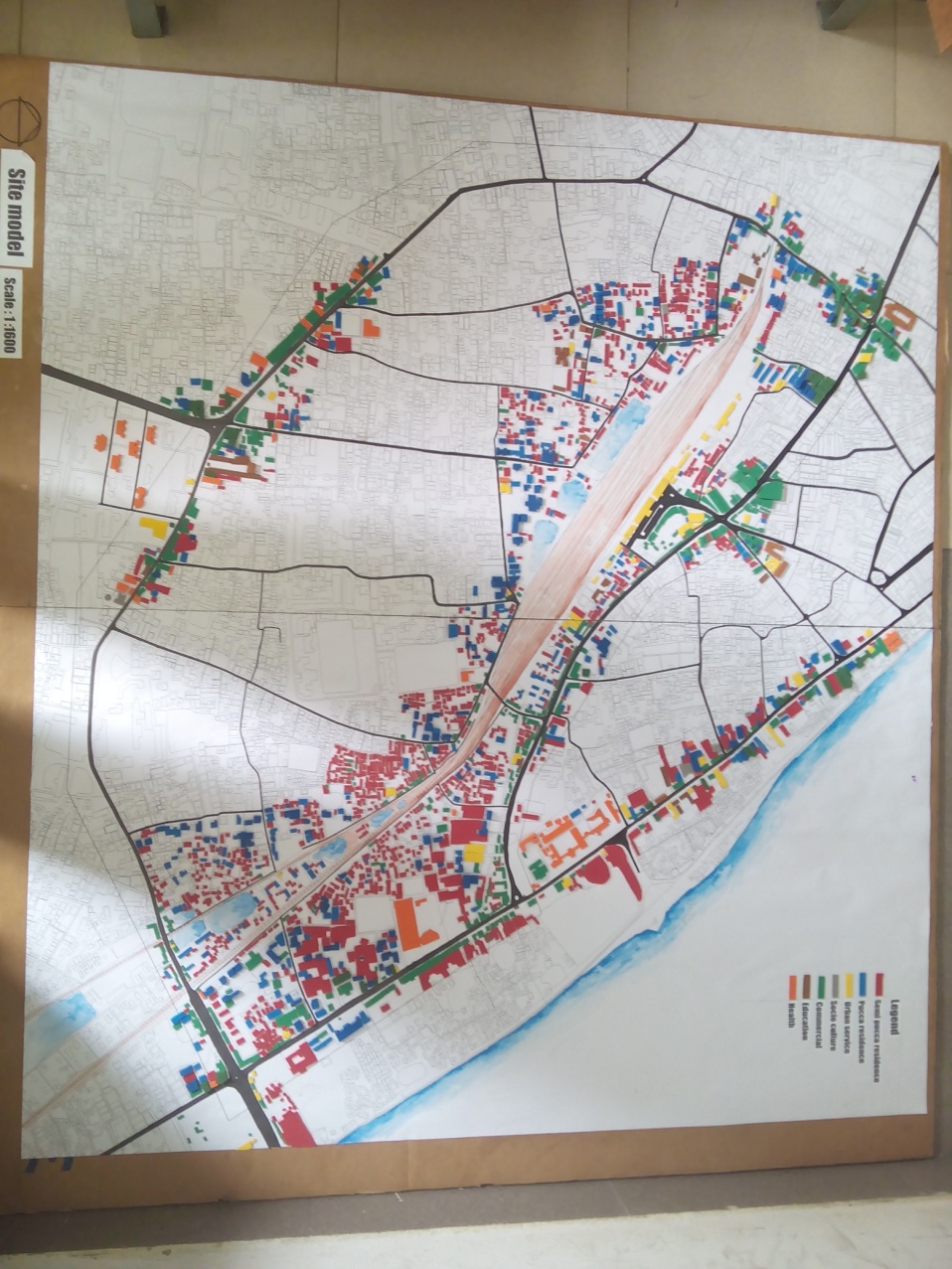 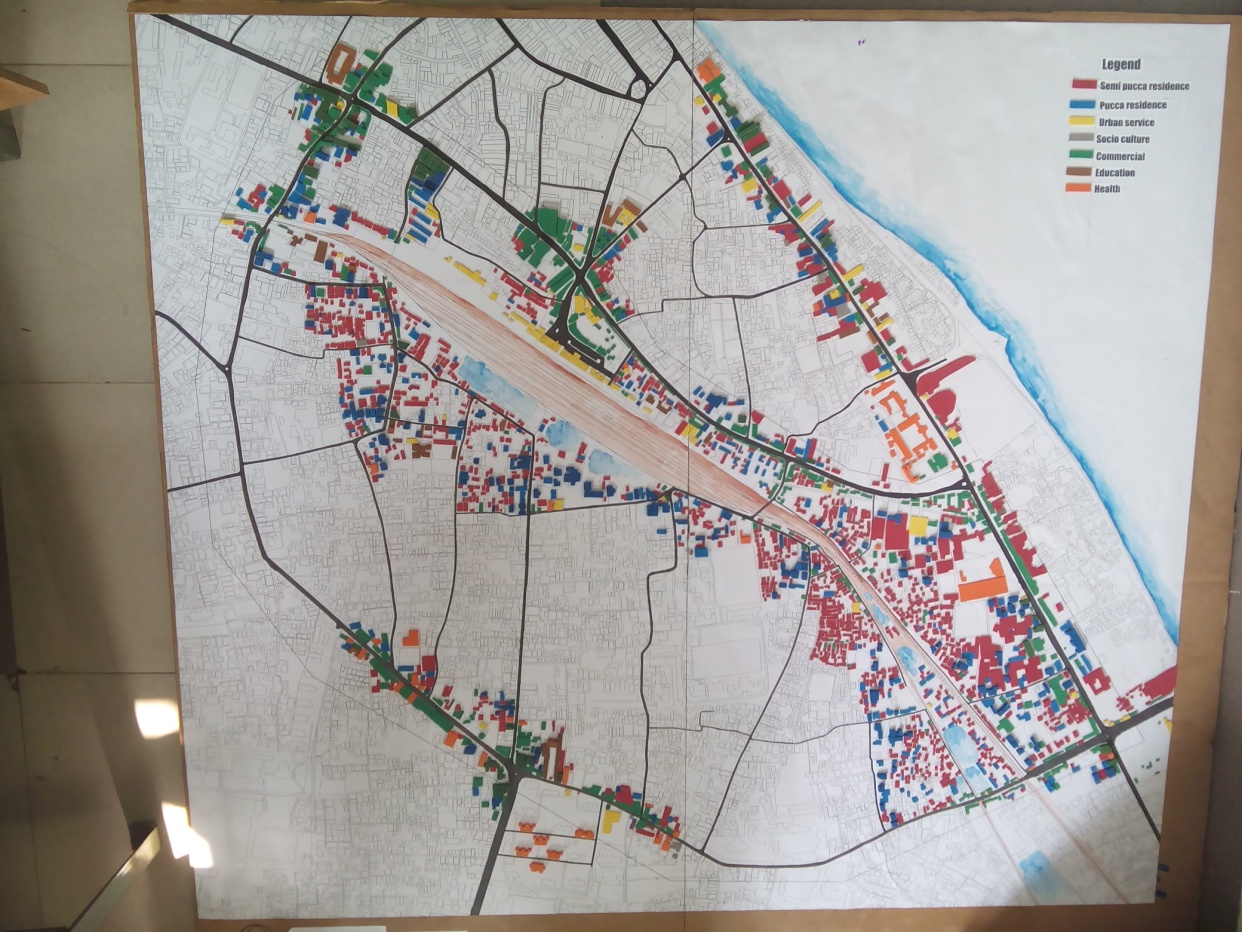 BRAHMAPUTRA NOD RIVERFRONT DEVELOPMENT “DREAM PLACE OF SHILPACHARYA JAINUL ABEDIN”
PROJECT 02'Brahmaputra Nod*' Riverfront Development as A Dream Place of Shilpacharya Jainul Abedin(*Nod is a bangalee word of the River)
In our riverine country rivers are integral part of our lifestyle and obviously of our settlement spaces. Rivers are the major transportation route beside the source of water for various purposes. Monsoon fed rivers are also utilized for farming in the dry season. Beside purely practical purpose rivers also offer opportunity for regional social and recreational activities. It is not uncommon that intensive use of river tend to deteriorate the quality of the riverbank and the river itself. Informal activities, squatter settlements, industrial and other types of pollution, extensive economic activities on the river bank, sand and stone extraction from river bed, hydrological projects that lack environmental concern rampant encroachment, and perpetual lack of attention to the river have taken their toll on the river. And gradually the use and abuse of river have made the river neglected and the city has turned its back towards the river. This studio exercise is intended to tackle such a situation in Mymensingh.
This project considers the riverfront development of Brahmaputra Nod. Eminent Artist, Jainul Abedin grew up amidst a placid surrounding dominated by the river Brahmaputra. Later the Brahmaputra was framed in many of Zainul Abedin works and a source of inspiration all the way through his career. The project aims to develop the riverfront to provide, in an organised way, areas for recreation, civic, economic, and transport facilities for the whole city with the articulation as Shilpachaya Jainul Abedin's dream place.
This project studies the area along the river in detail. Then conflicts are identified and following this proposals are made  which  ensures Mymensingh with a meaningful riverfront environment along the banks of the 'Brahmaputra Nod' and to redefine an identity of Mymensingh around the river. The project looks to reconnect the city with the river and positively transform the neglected aspects of the riverfront with consideration for environmental improvement, social enhancement and sustainable development.
Project 2: Brahmaputra Nod Riverfront Development as A Dream Place of Shilpacharya Jainul Abedin
Field Survey
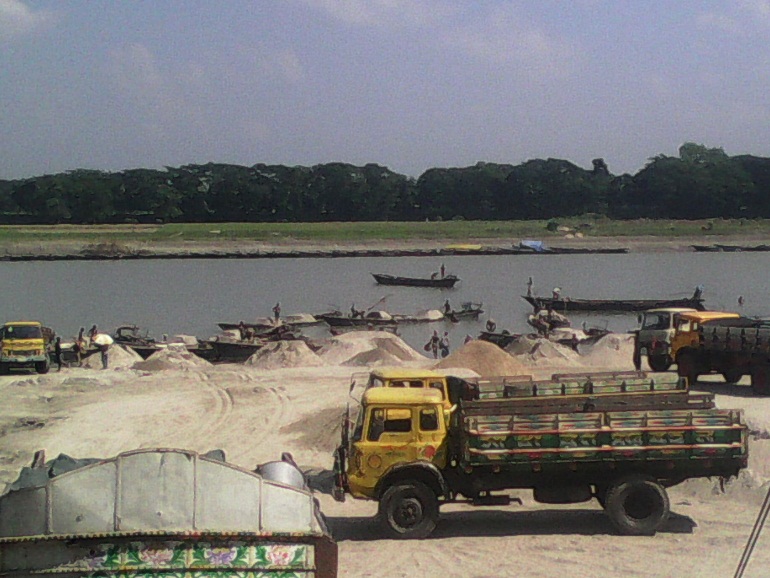 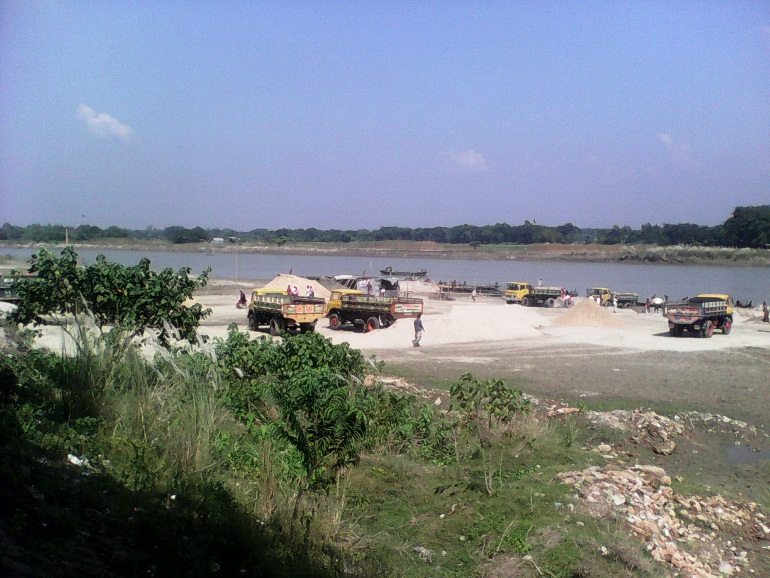 Activity along Brahmaputra River
Field survey
Activity along Brahmaputra River
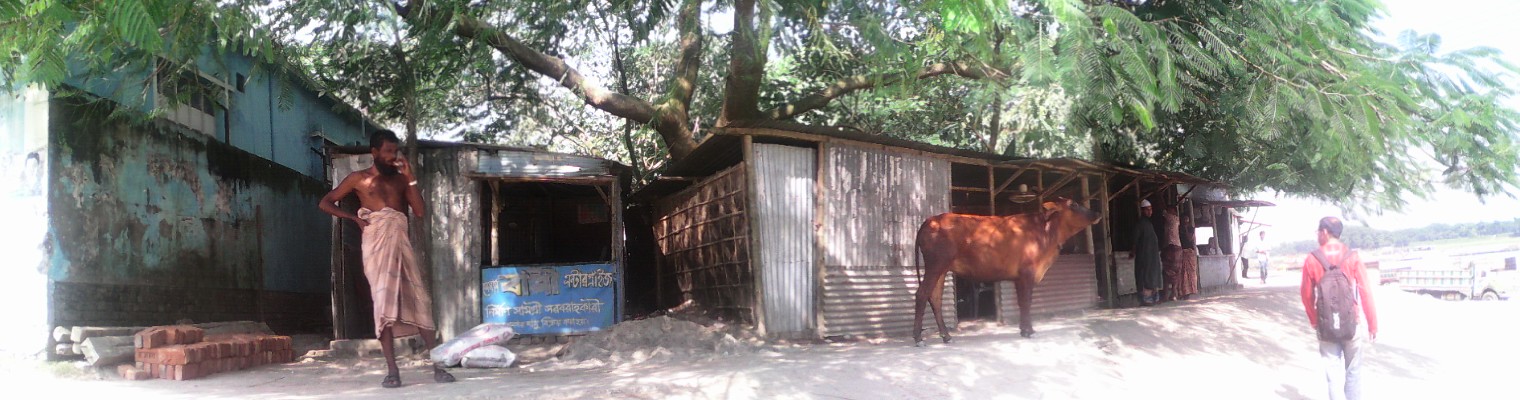 Field survey
Activity along Brahmaputra River
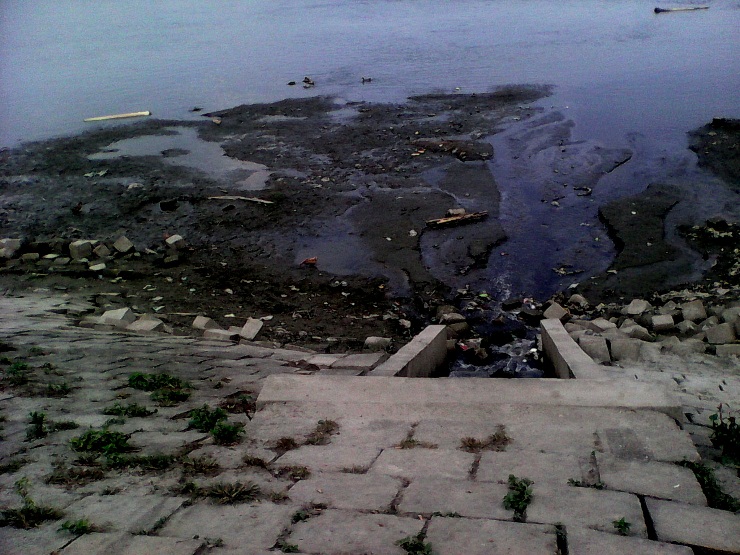 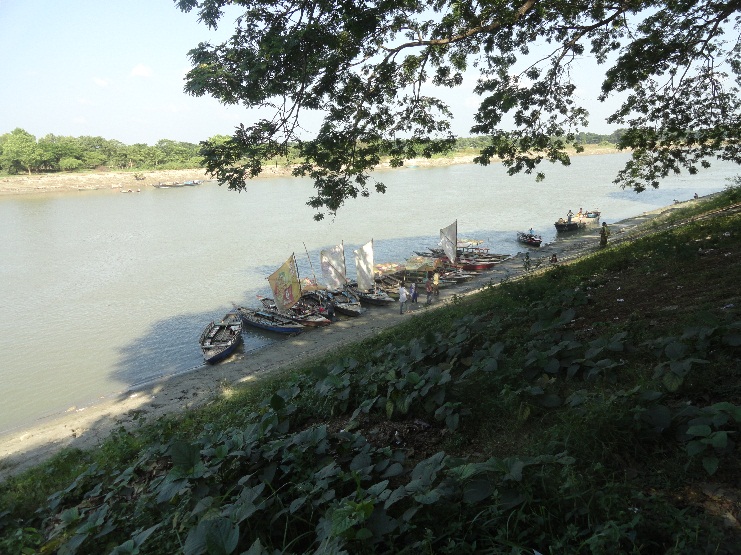 Survey findings presentation
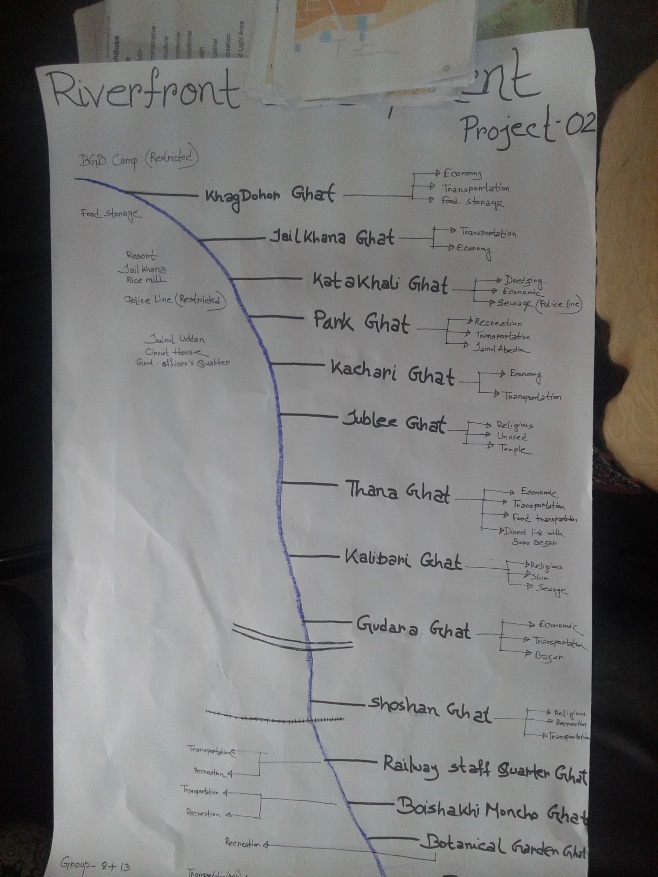 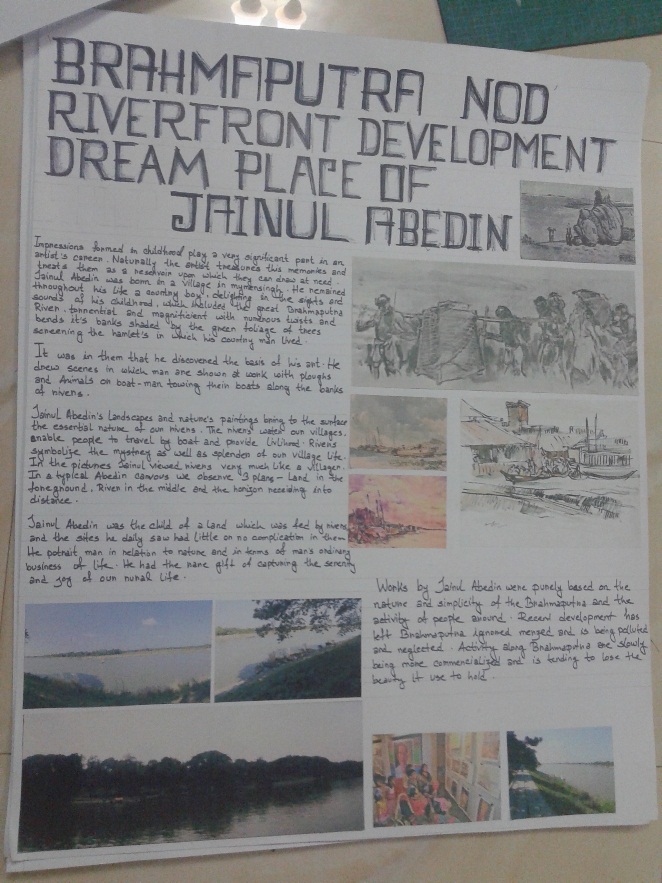 Analysis
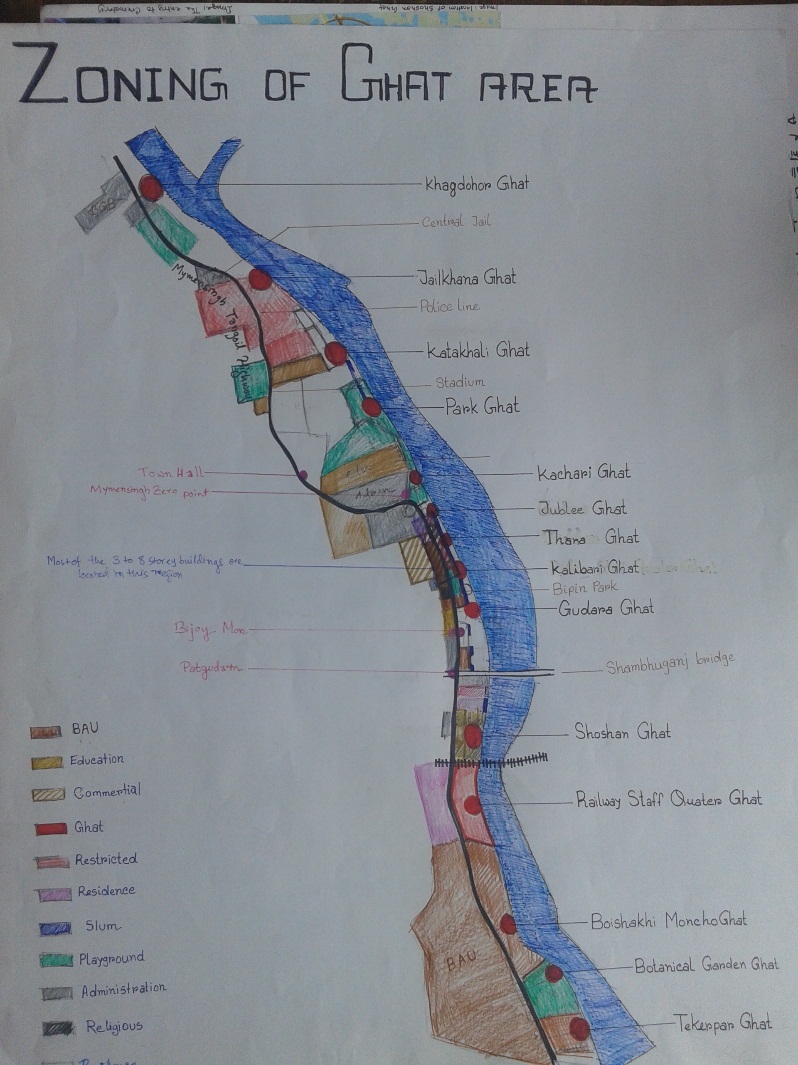 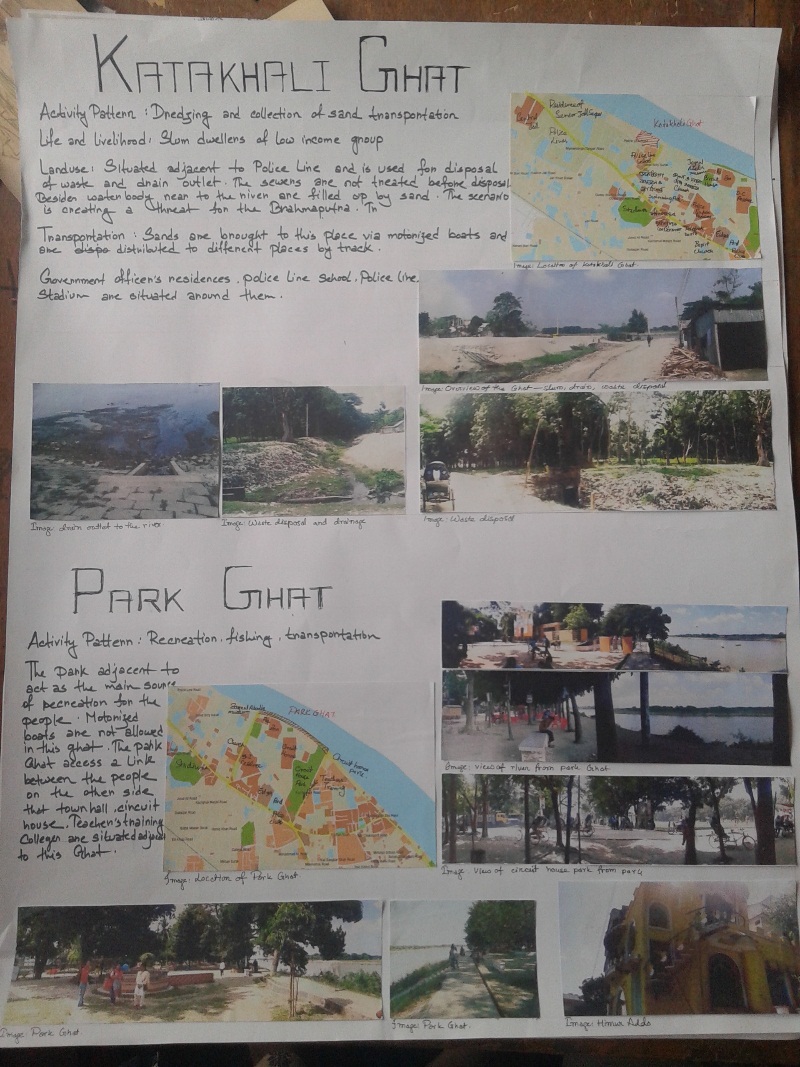 LANDUSE & ZONING
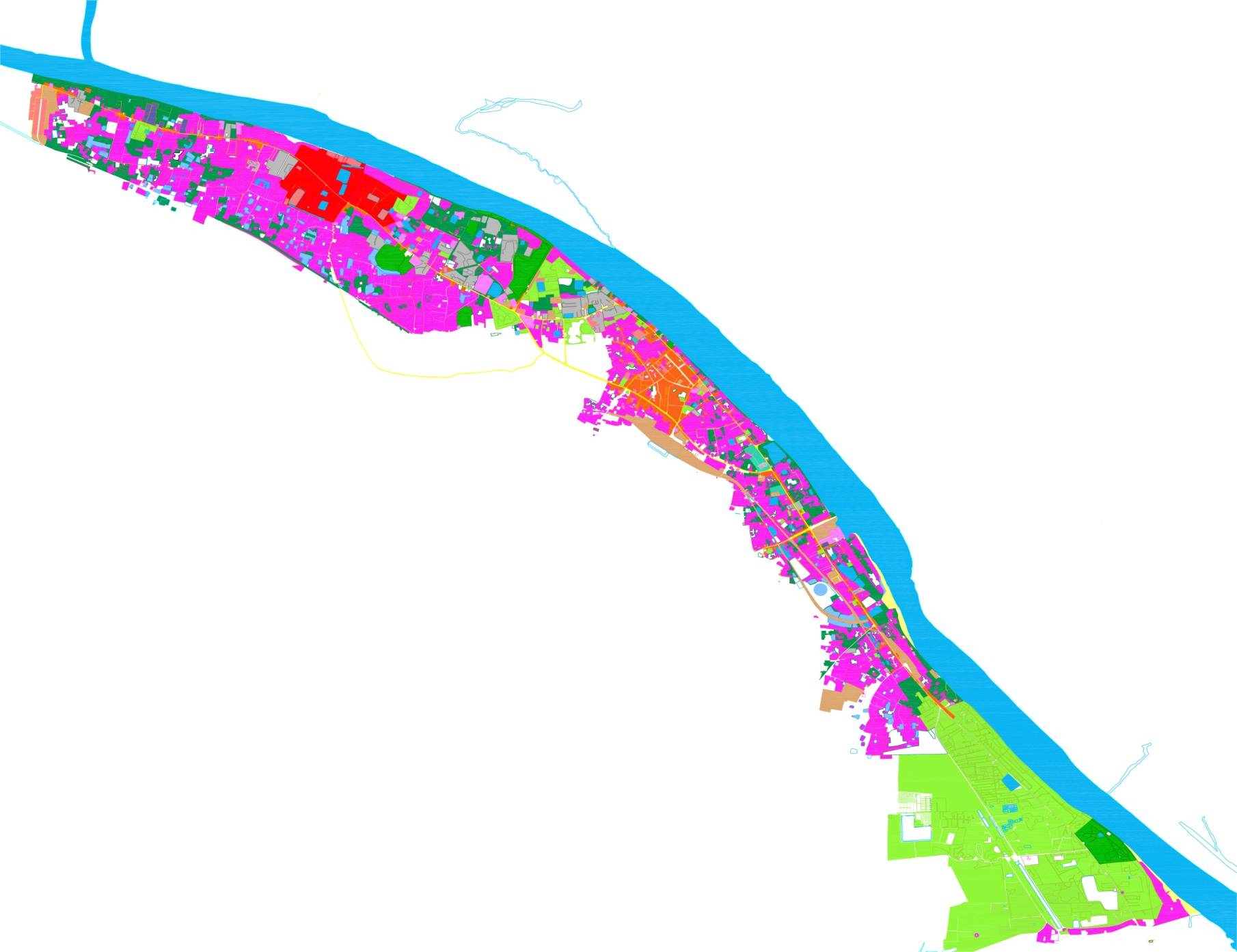 KHAGDOHOR GHAT
JAILKHANA GHAT
KATAKHALI GHAT
PARK GHAT
KACHARI GHAT
JUBILEE GHAT
THANA GHAT
KALIBARI GHAT
GUDARA GHAT
SHOSHAN GHAT
RAILWAY STAFF
QUARTER GHAT
BOISHAKHI
MONCHO GHAT
BOTANICAL  
GARDEN GHAT
TEKERPAR GHAT
Site Model
Project 03
Understanding The Dynamics of Shambhuganj Bazaar Area and Its Revitalization
PROJECT 03Understanding  the  Dynamics  of  ShambhuganjBazar Area and Its Revitalization
This studio exercise is considered to revitalize Shambhuganj area with a view to establish the area as a growth center with enhancement of the Shambhuganj Bazar. This project considers sharing of the benefit of economic agglomeration in the bazar and establishment of the bazar area as a growth center. Growth center can support a balanced rural and urban development for the city. If rural-urban migration flow- share contained in the domicile regions via growth center promotion, the prospects for integrating the urban and rural economies are promising. These prospects can be enhanced by a focus on agricultural processing industries and by investing in an intra-regional road system to encourage agricultural marketing, commuting, and other urban-rural linkages. Since the growth centers will be directly linked with the primate city and other major cities as well as with the smaller urban centers, including market centers, within the region, they form the critical nodes for diffusion of development and social change and for national spatial integration. Shambhuganj as a growth center for the region is expected to ensure job opportunities, especially in the service sector, high-order urban and public services, social adaptation, a decline in fertility, and, through demand effects, a stimulus to the commercialization of agriculture.
Project 3: Understanding the Dynamics of Shambhuganj Bazar Area and its Revitalization
Project 03: Understanding The Dynamics of Shambhuganj Bazaar Area and Its Revitalization
Survey
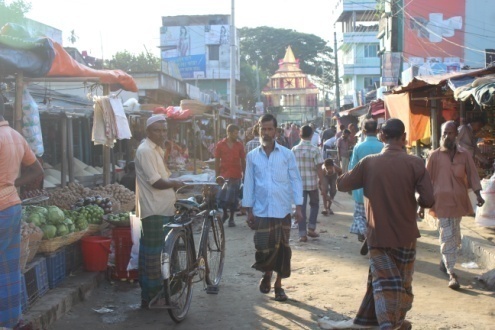 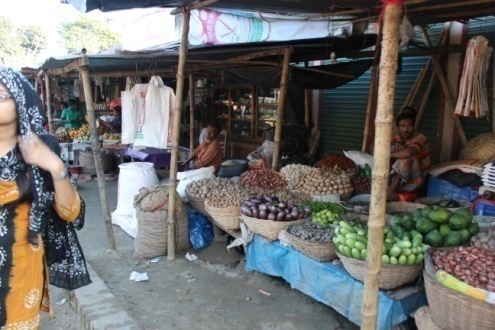 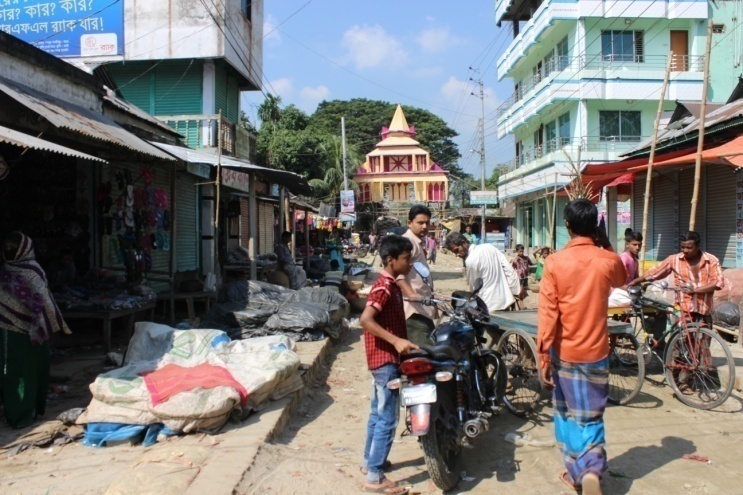 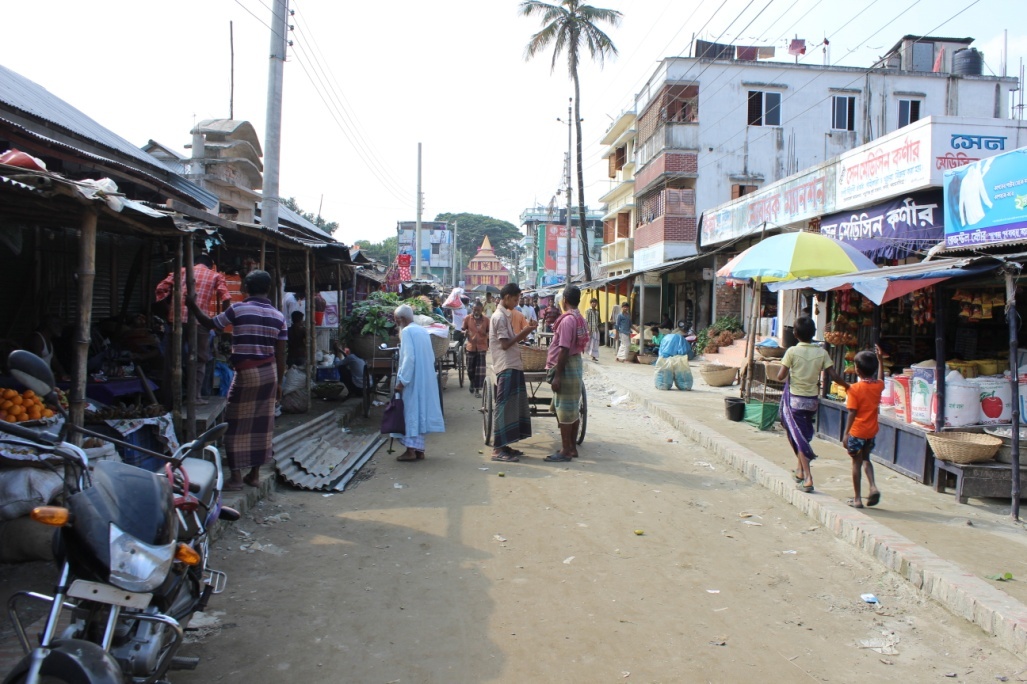 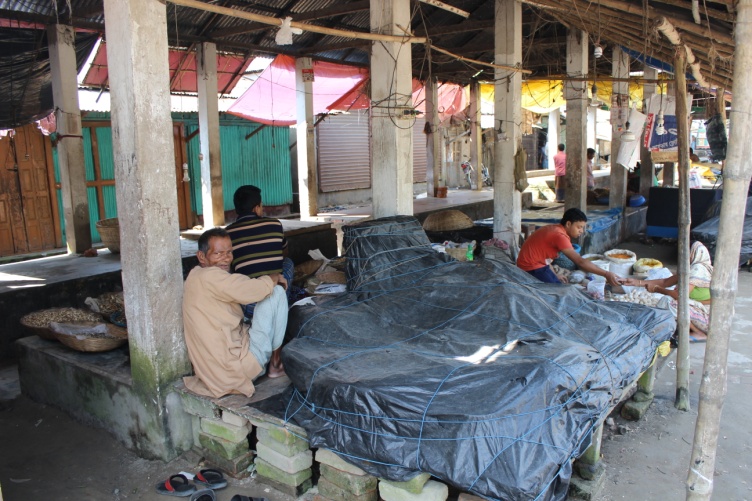 Shambhuganj bazaar area and its surroundings
Survey
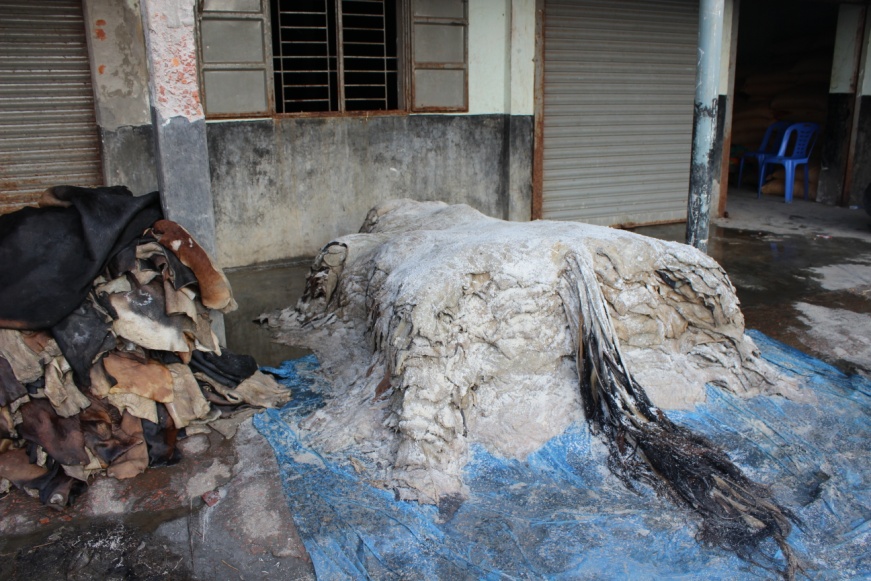 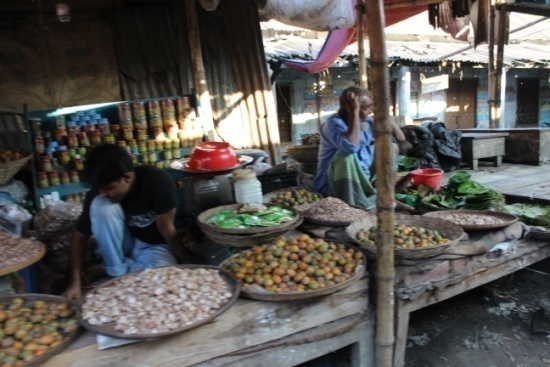 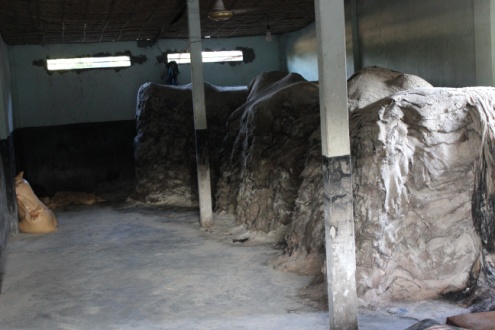 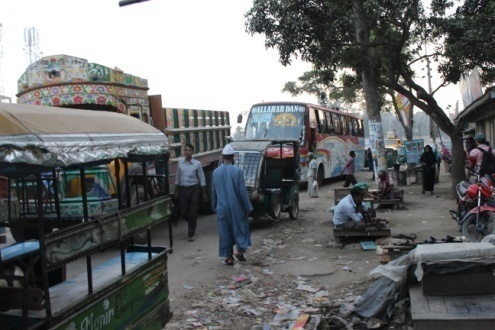 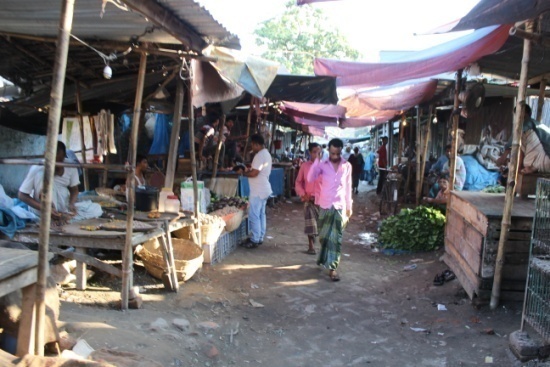 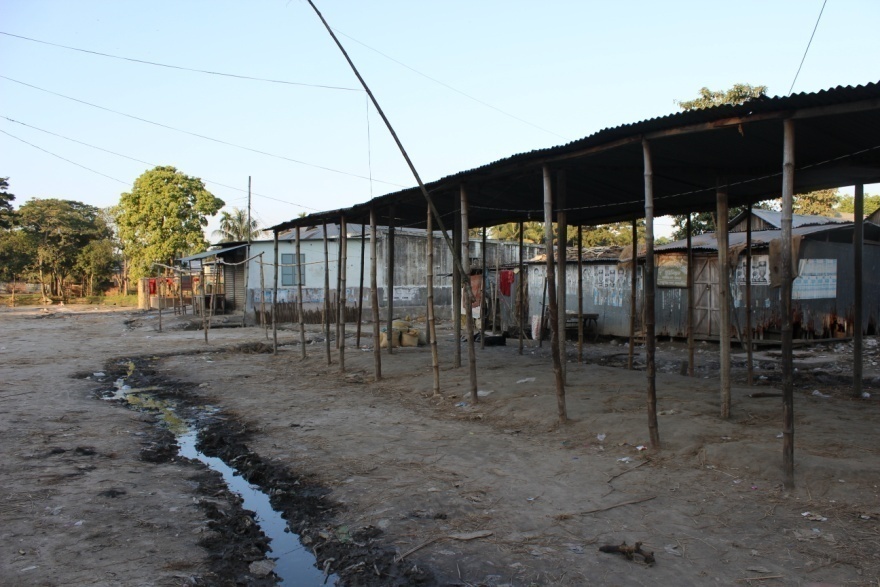 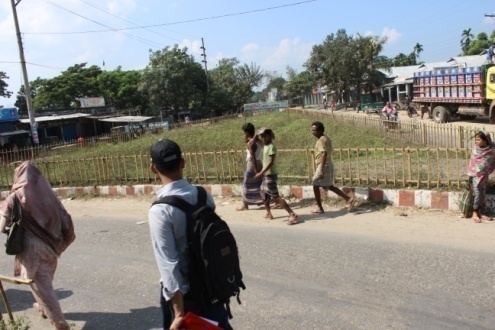 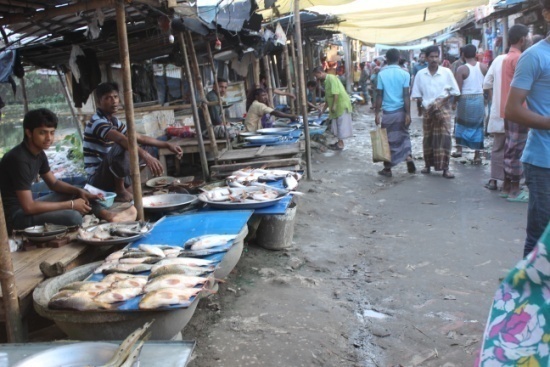 Tannery area
Survey findings
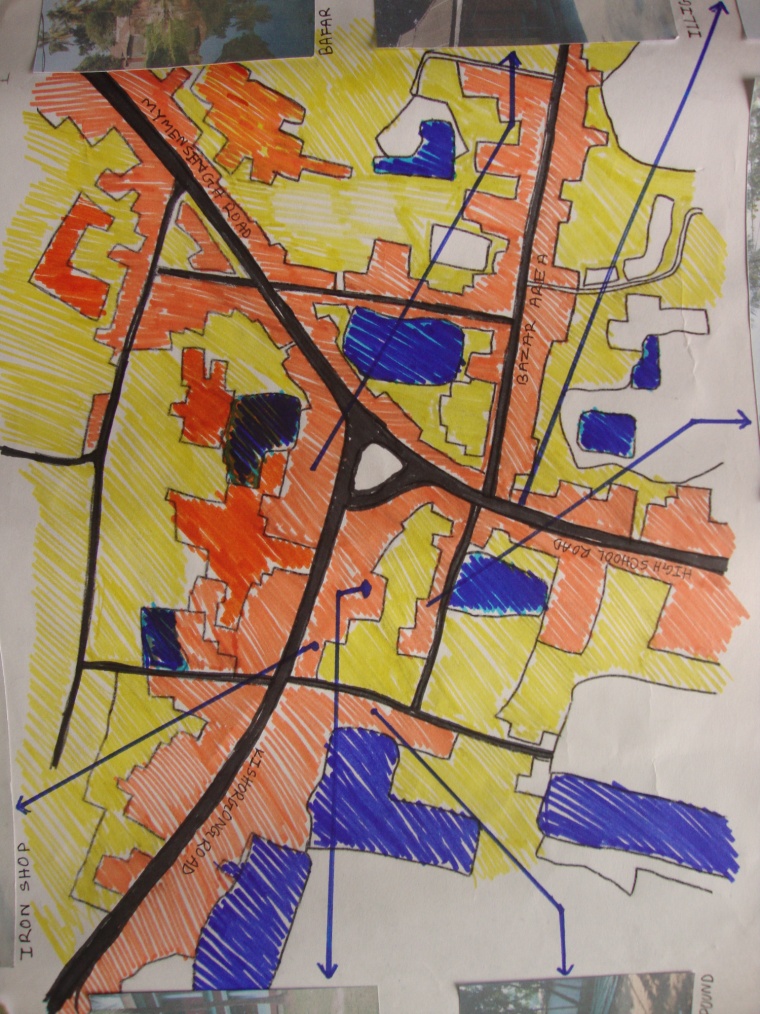 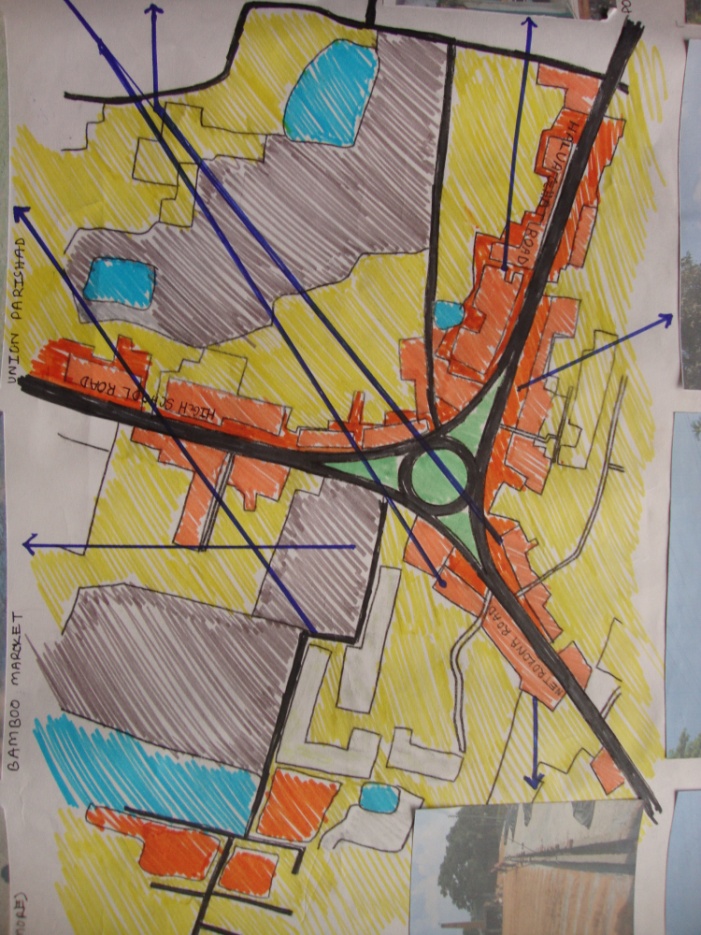 Survey findings
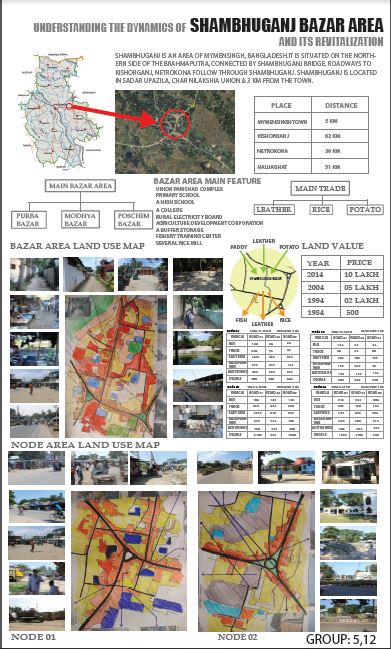 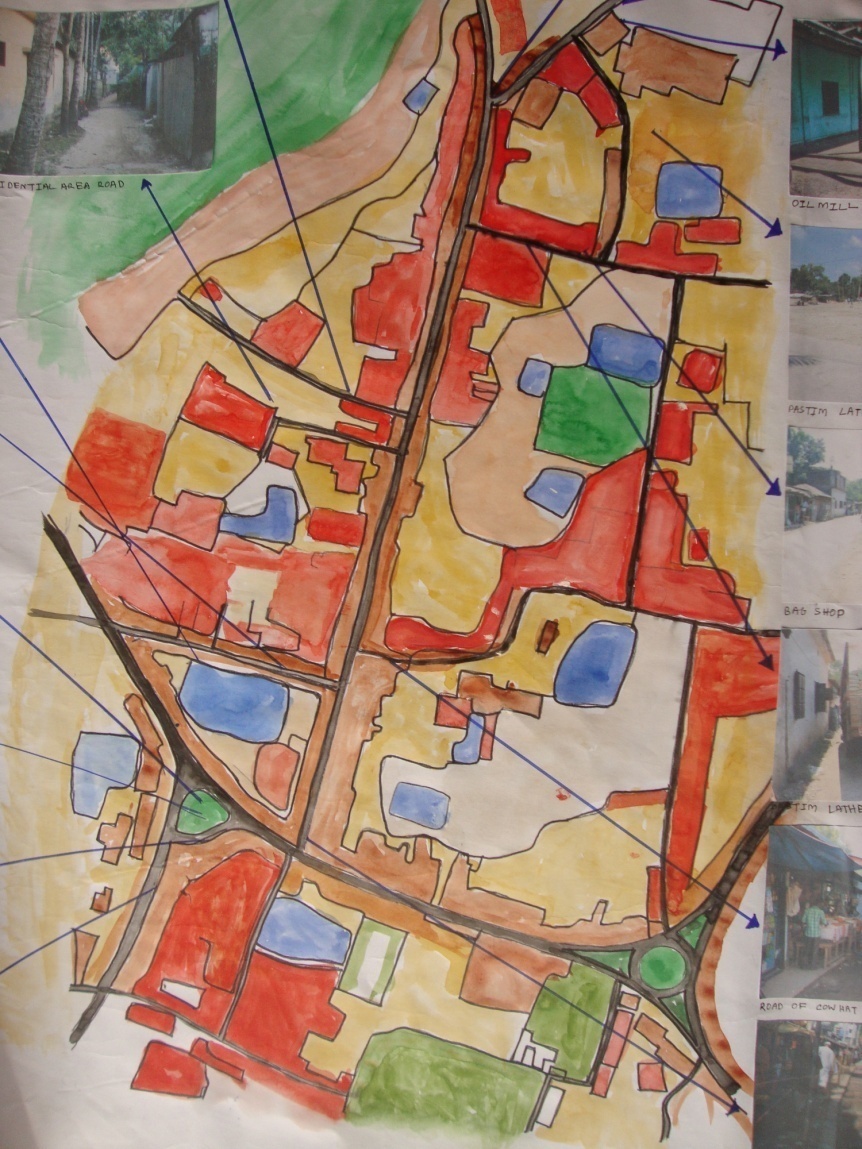 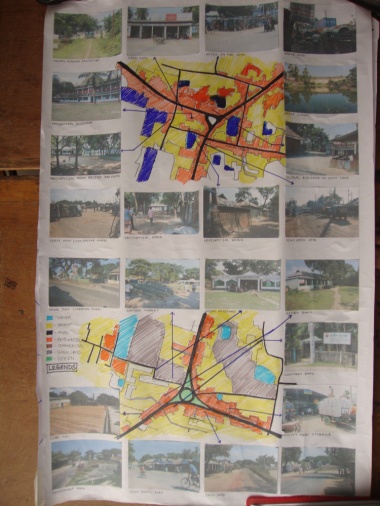 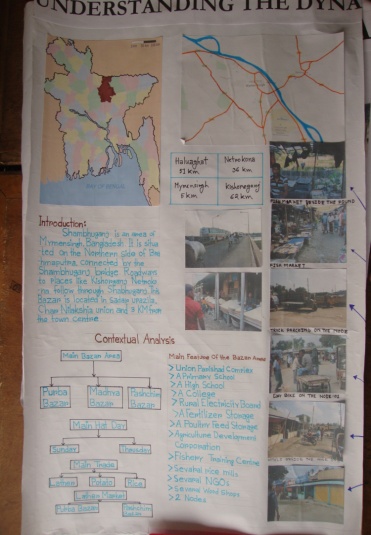 Survey findings presentation (Date 01.11.2014)
Shambuganj Bazar is one of the most important bazar amongst all the bazar of Bangladesh. It is economically a bright place for bazar its position in the node point of Three district- Mymensingh,Kishorgonj & Netrokona. 
Every year govt get a good Amount of
 revenue from the Bazar.Many 
important featureas Make the bazar 
area as a growth center of this region.
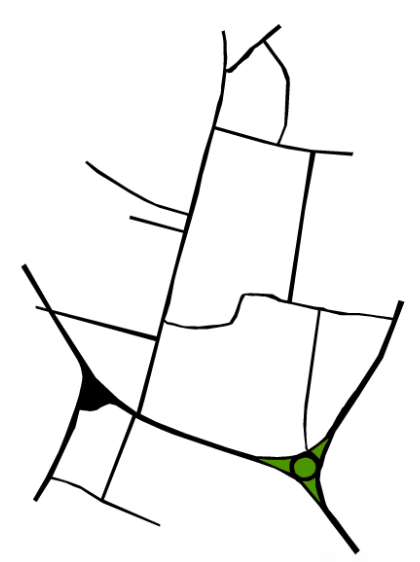 MYMENSHING
MAIN BAZAR AREA
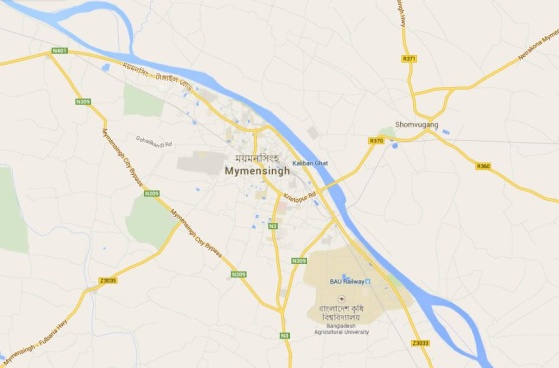 HALUAGHAT
KISHORGONJ
Figure:Location Map of Shambhuganj Bazar
NETROKONA
FEATURES OF SHAMBHUGANJ BAZAR
MAIN FEATURE OF THE BAZAR IS LENEAR
BAZAR AREA
PURBA BAZAR
(MAIN BAZAR)
MADDHA BAZAR
POSHCHIM BAZAR
MAIN FEATURES
  FISH SHOP
  MEAT SHOP
  LEATHER SHOP
  RICE SHOP
  VEGETABLE
  PLASTIC SHOP


PERMANENT  SHOP 261

TEMPORARY SHOP 320
MAIN FEATURES
  RICE WHOLE SALE SHOP
  POTATO WHOLE SALE        
  JEWELARY SHOP
  PHONE FAX
  STATIONARY



PARMANENT SHOP 146

TEMPORARY SHOP 103
MAIN FEATURES
  RISE MILL
  OIL MILL
  BAG SHOP
  LEATHER MARKET
  COSMETICS
  CLOTH SHOP


PERMANENT SHOP 152

TEMPORARY SHOP  92
BUILDING TYPE
HAT DAY
SUN DAY
(CHOTO BAZAR)
THURS DAY
(BORO BAZAR)
PACCA
SEMI PACCA
TIN SHADDED
LANDUSE PLAN
LEGENDS
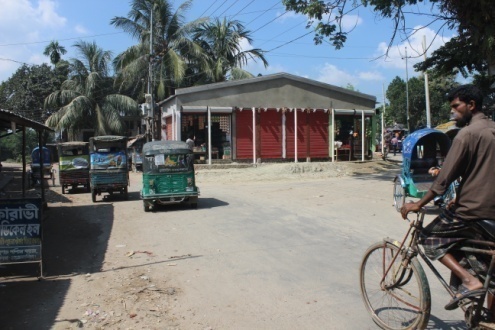 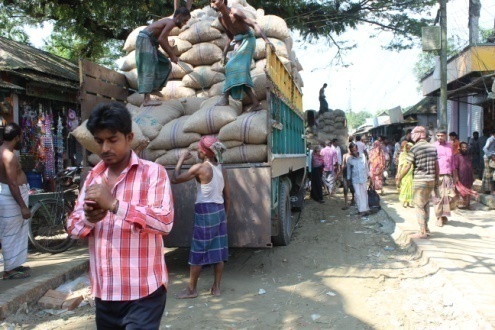 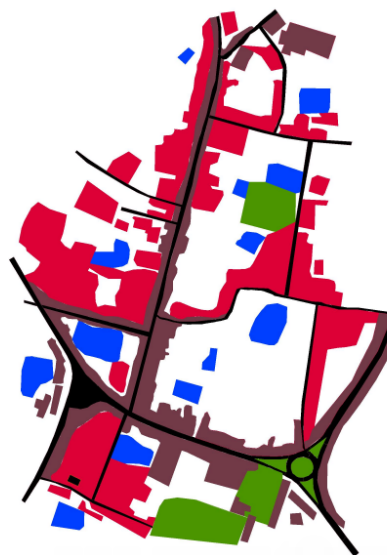 RESIDENTIAL 
AREA
VACANT
ROAD
COMMERCIAL
 AREA
WATER
GRASS LAND
POSHCHIM BAZAR
MAIN BAZAR ROAD
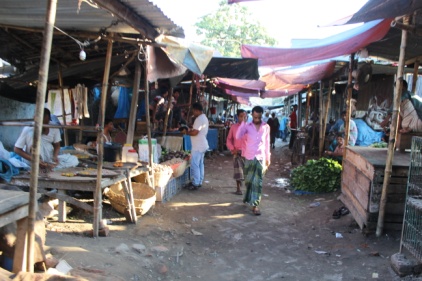 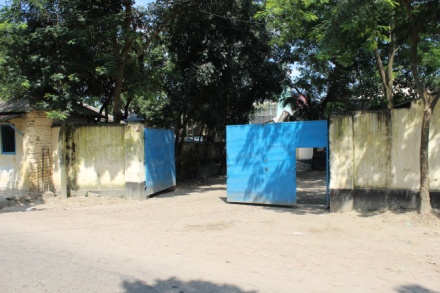 FISH MARKET
RICE MILL
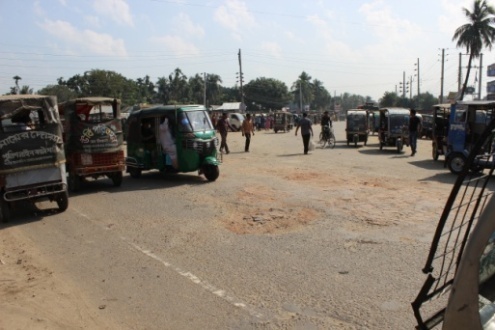 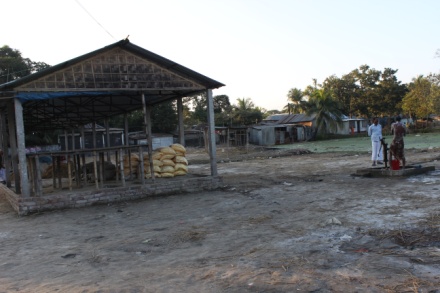 1ST NODE(TIN RASTAR MOR)
TANNERY MARKET
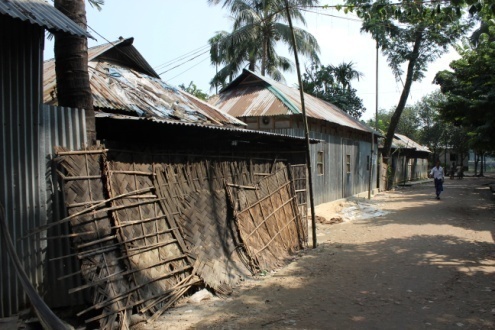 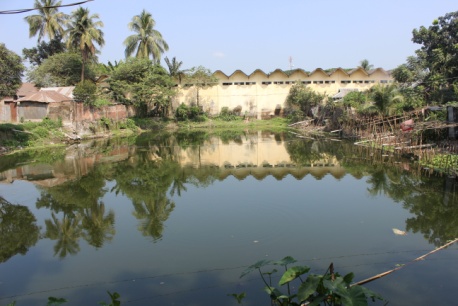 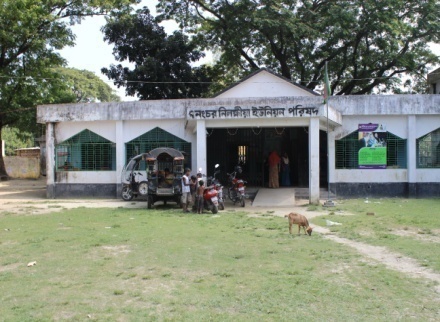 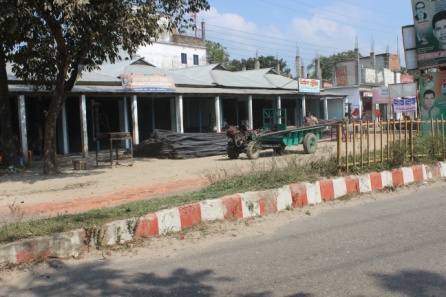 RESIDENTIAL AREA
BUFFER GUDAM
UNION PARISHAD
2ND NODE(SHOPNOER MOR)
FINDINGS
NARROW ROAD ( WIDTH-15 FEET)
MISUSE OF PEDISTERIAN
NO DRAINAGE SYSTEM
NO PUBLIC TOILET
NO SLAUGHTER HOUSE
NO PROPER LOADIND AND
 UNLOADING AREA
NOT ENOUGH SHADE FOR LATHER  MARKER
STREAT AR FLOODED IN RAINY SEASON
NO SPACE  FOR TRADITIONAL FAIR
PROPER ZONING MISSING
SCARCITY OF SHADED SPACE IN THE HAT
LACK OF GARBAGE MANAGEMENT
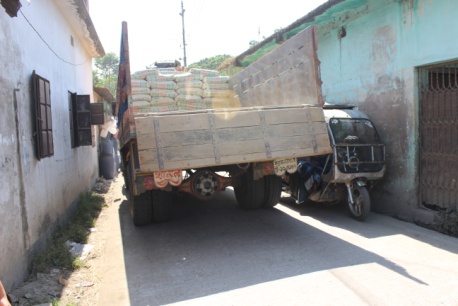 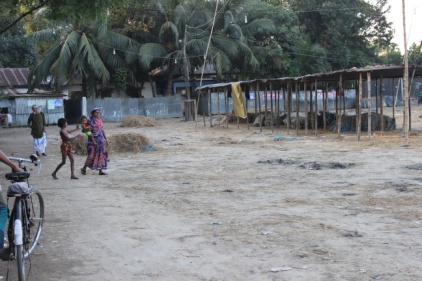 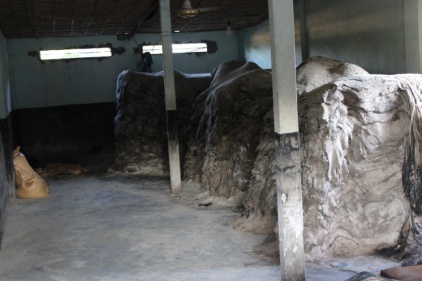 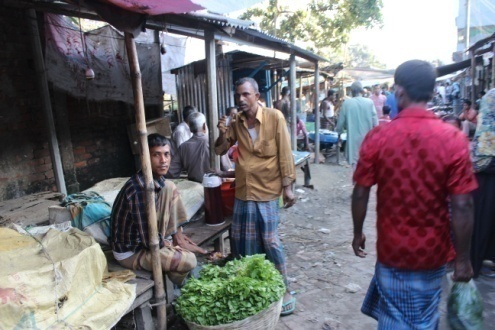 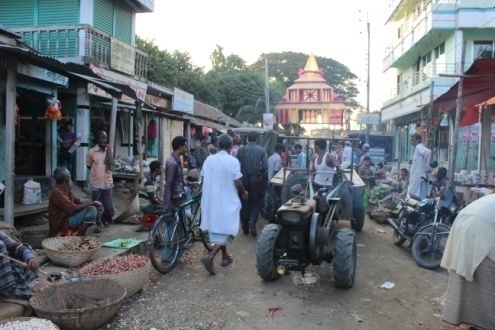 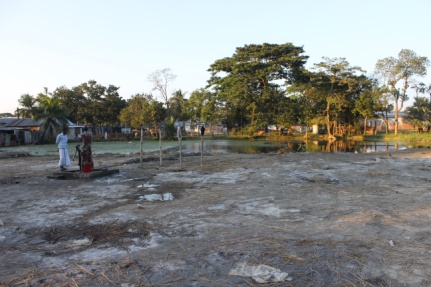 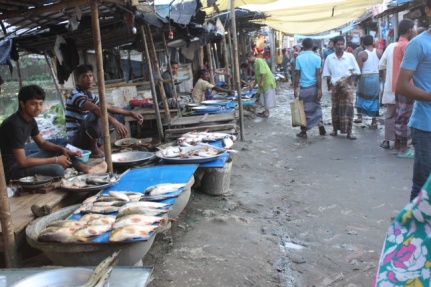 CONFLICT ANALYSIS
DIFFERENT BUSINESS MAN DEMEND SAME PLACE IN 
  THE BAZAR
SYNDICATORS CONFLICT WITH ONE ANOTHER
CONFLICT BETWEEN GOVERNMENT & BUSINESSMEN
RETAIL SALER DO NOT GET PROPER SPACE
SYNDICATORS BLAME THE RETAIL SALER FOR
  PRESENT CONDITION
RETAIL SALER ALSO BLAME THE SYNDICATORS FOR 
  PRESENT MISERABLE  CONDITION
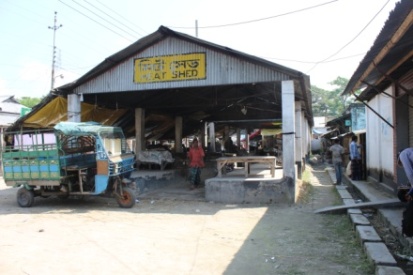 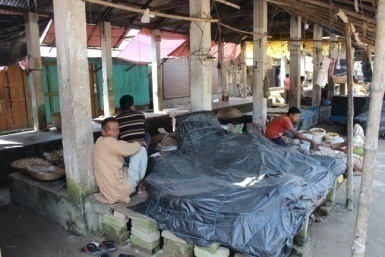 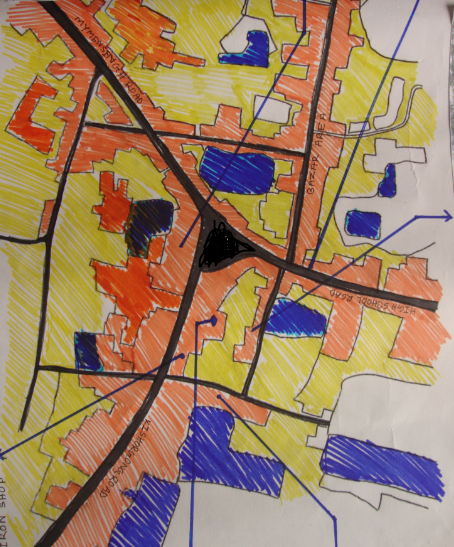 1ST NODE(TIN RASTER MOR)
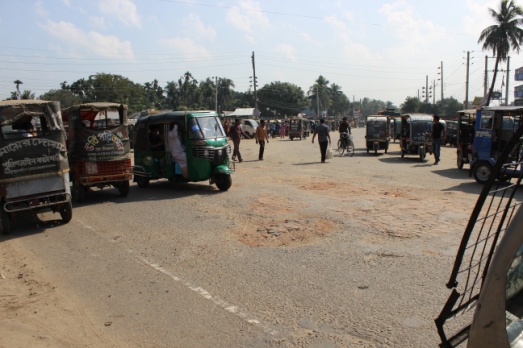 LEGENDS
RESIDENTIAL 
AREA
COMMERCIAL
 AREA
VACANT
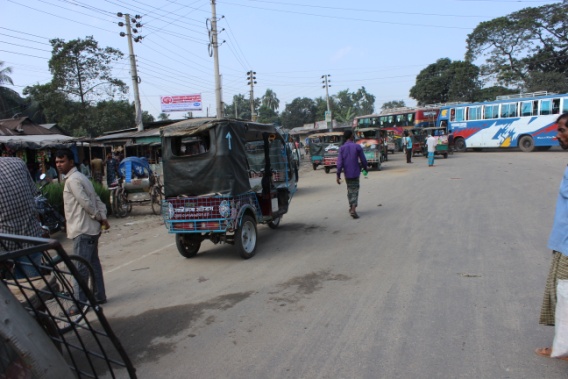 ROAD
WATER
TIME-11:00
TIME-02:30
DURATION:1HOUR
DURATION:1HOUR
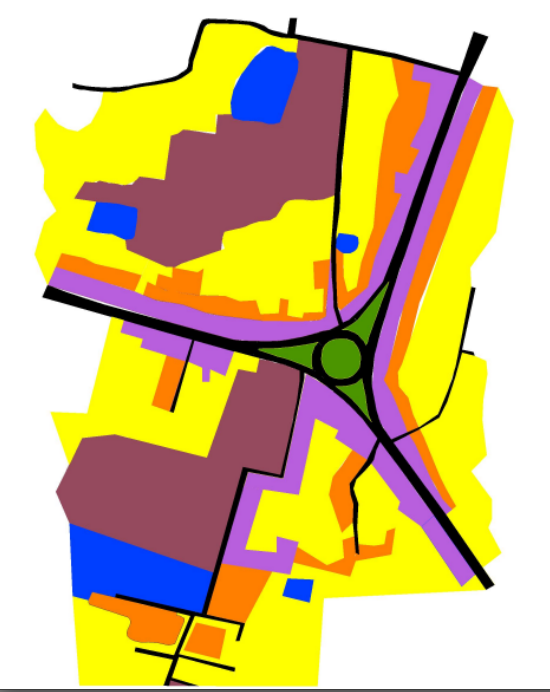 2ND NODE(SHOPNOER MOR)
LEGENDS
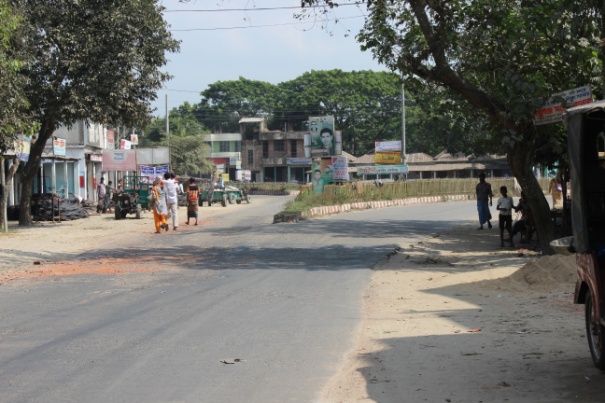 RESIDENTIAL 
AREA
COMMERCIAL
 AREA
GRASS 
LAND
VACANT
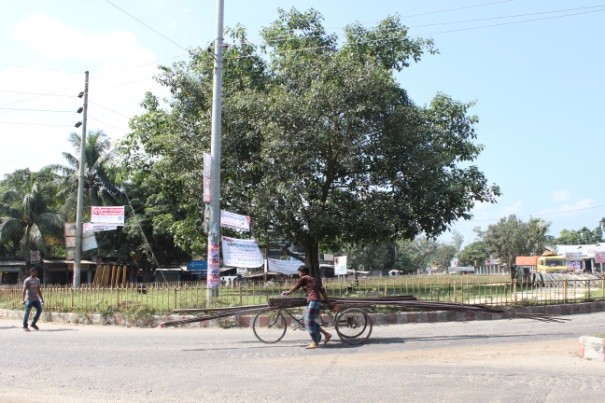 ROAD
WATER
GREEN
TIME-11:45
TIME-03:00
DURATION:1HOUR
DURATION:1HOUR
Existing study model
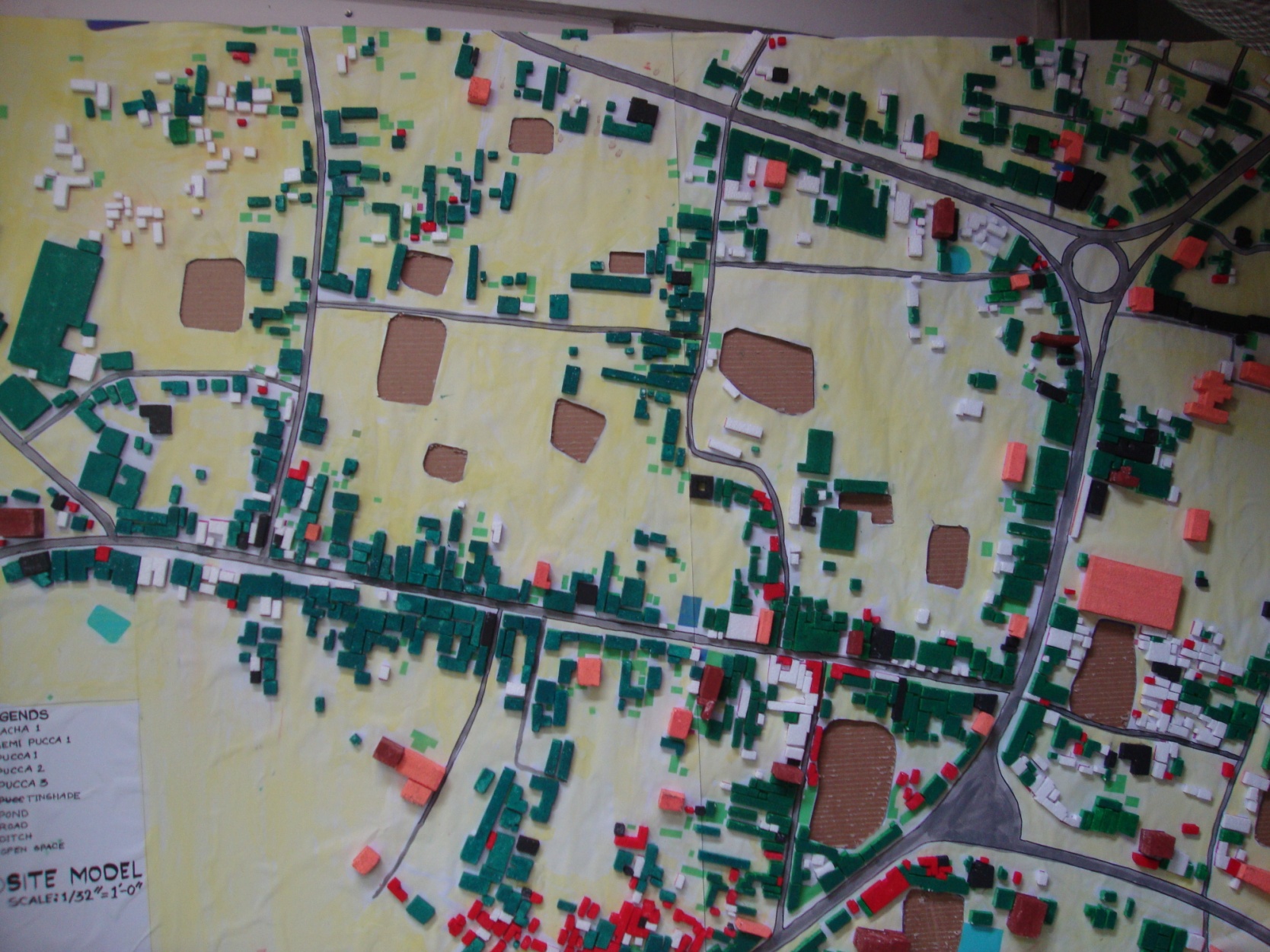 Project 04
Preservation of historic structure of Mymensingh city & design a heritage walk route to historic old  core & sustainable tourism based on existing heritage & religious structure
PROJECT 04Preservation (Revitalization I Conservation) of Historic Structures of Mymensingh City and Design a Heritage Walk Route to the Historic Old Core. Integrated and Sustainable Tourism Based on Existing Heritage and Religious Structures
Mymensingh is one of the 16 old districts of Bangladesh which was constituted by the British East India Company. Being more than 400 years old, Mymensingh has a rich cultural and political history and has a very significant position in History of Bangladesh. It was known as the city of Zamindar [land-lord]. The city was moulded by twelve renowned Zamindars around 1887. The twelve of them allied and formed their territory by constructing Zamindar Houses and a planned 'road network'. The original road-network was designed to maintain their communication as well as establish and  exercise power. The roads connect all the Zamindar Houses and displays a bond among them. The morphological pattern of the city has developed form this correlation between these two factors. Beside this Zamindar Houses, there are many temples with rich details and ornamentation in the city. These buildings have historic value and tell us about the life and culture of our past. Urban revitalization of this city core area can improve the quality of life of the population greatly and enhance the image and economic strength of the city as well through tourism.
This project considers revitalizing the historic part of the Mymensingh city with emphasis on tourism based development. Students are required to propose a revitalization scheme and chalk out a tourism plan. A well  planned tourism  plan can make the city core area as a  base station and the historic structures as points of attraction in the city and includes the nearby spots, such as Garo hill, Brishiri area etc. within reach. Such a tourism plan can easily attract people and make them stay in Mymensingh for a few days exclusively for tourism and this has a great potential to contribute to the economic strength of Mymensingh and boost the city image.
Project 4: Preservation (Revitalization / Conservation) of Historic Structures of Mymensingh City and Design a Heritage Walk Route to the Historic Old Core. Integrated and Sustainable Tourism Based on Existing Heritage and Religious Structures
Project 04: Preservation of historic structure of Mymensingh city & design a heritage walk route to historic old  core & sustainable tourism based on existing heritage & religious structure
Survey
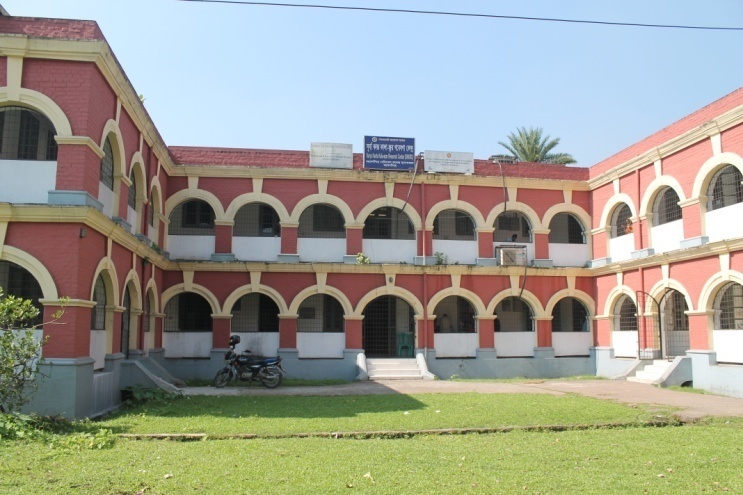 S K Hospital
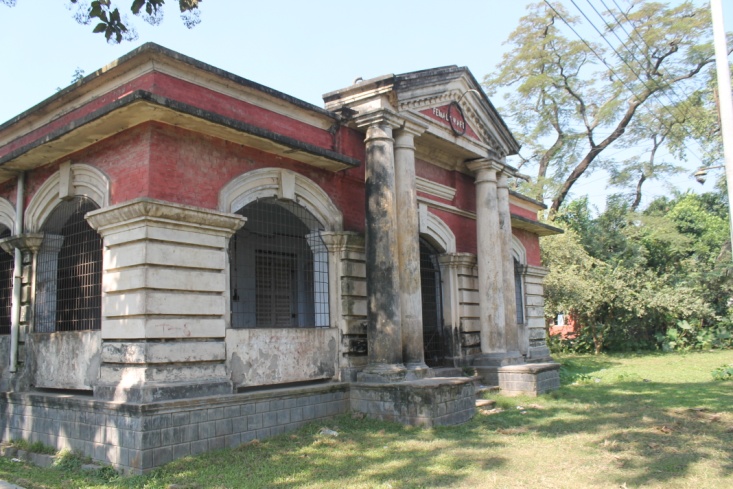 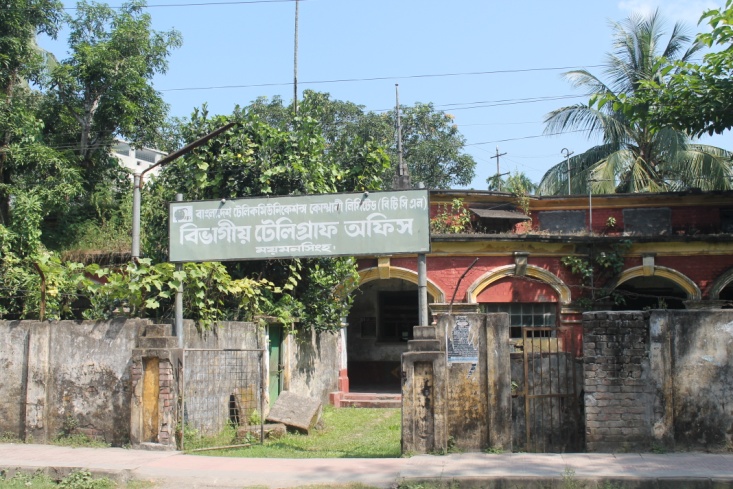 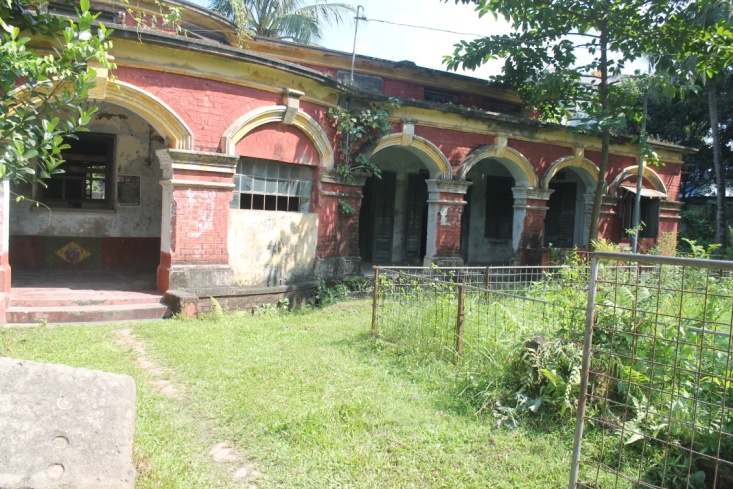 Telegraph Office
Survey
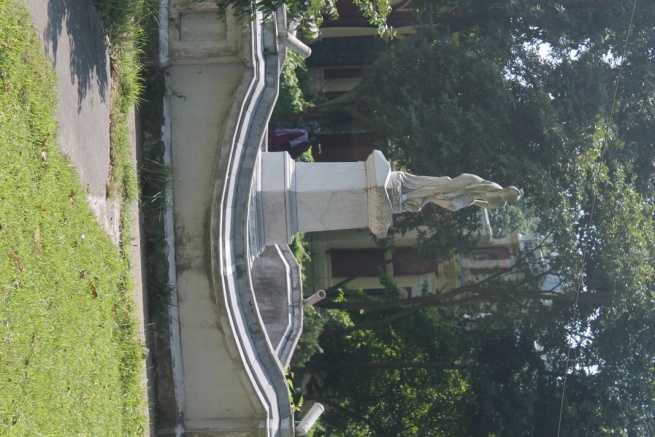 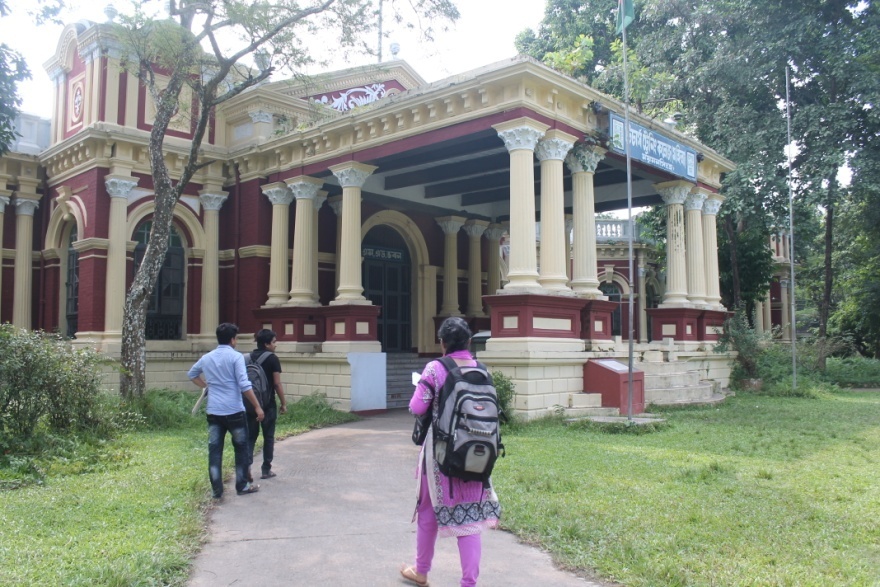 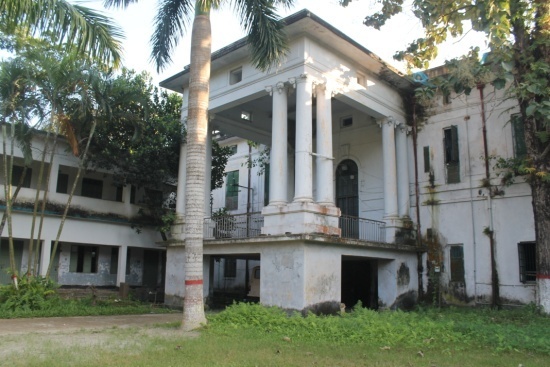 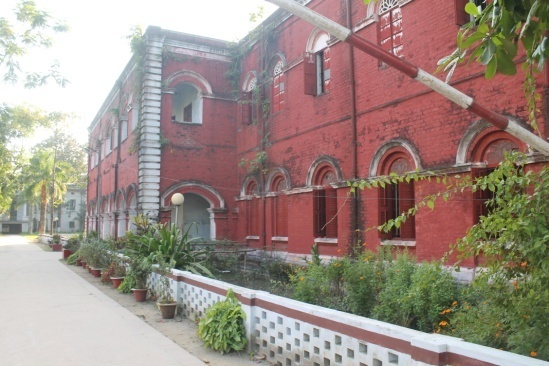 Shoshi Lodge
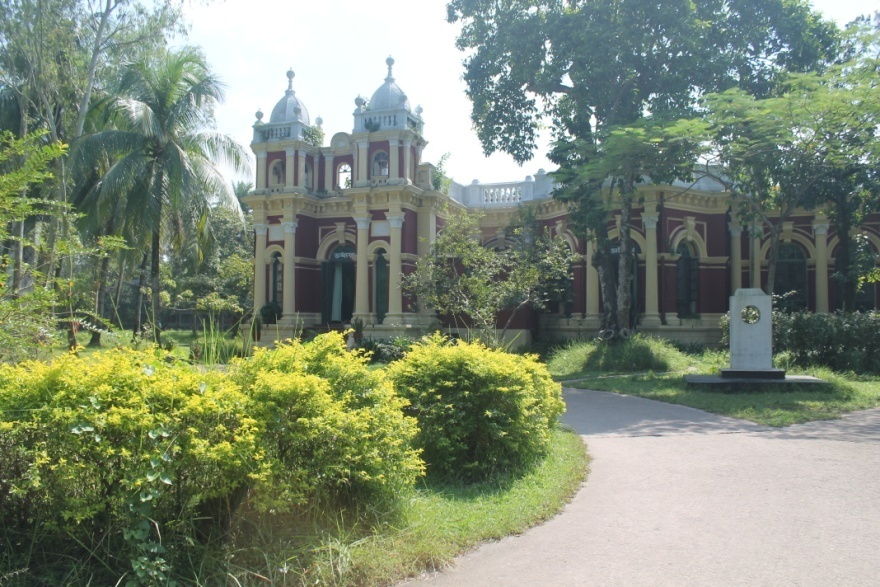 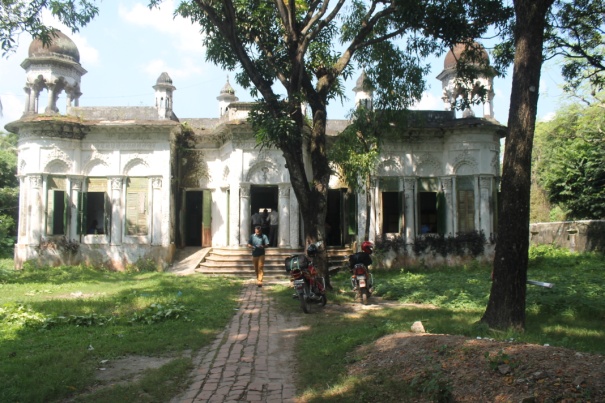 Biddamoye  School
Diabetic Society
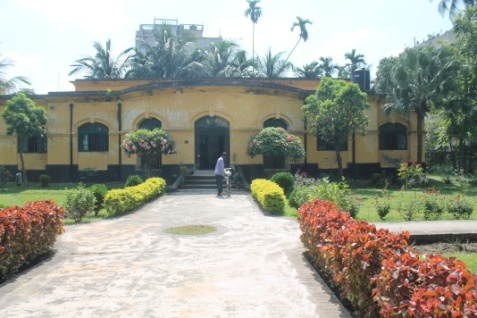 Museum
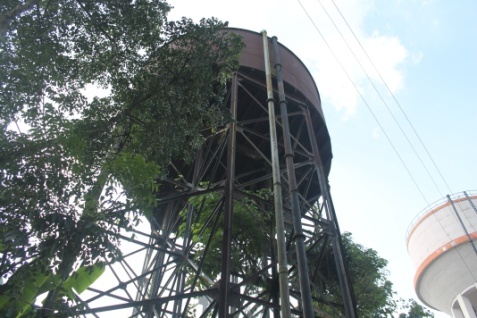 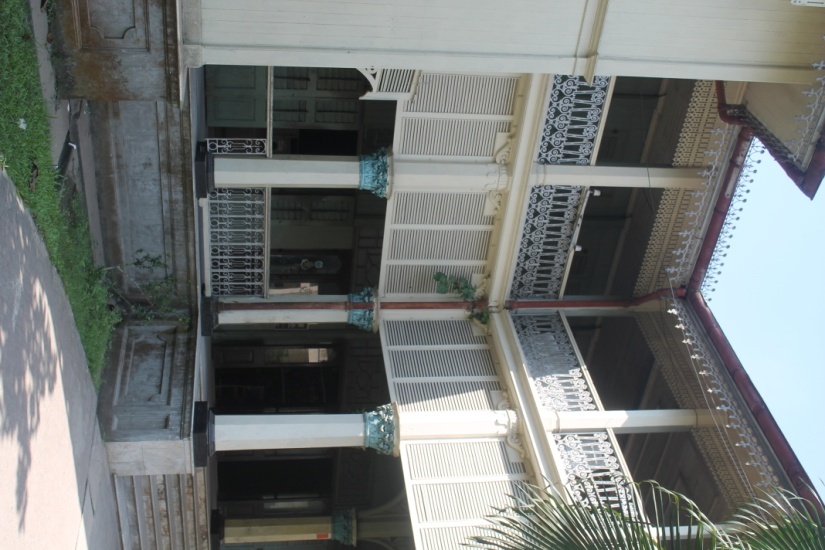 Raj Rajeshewari Water Works
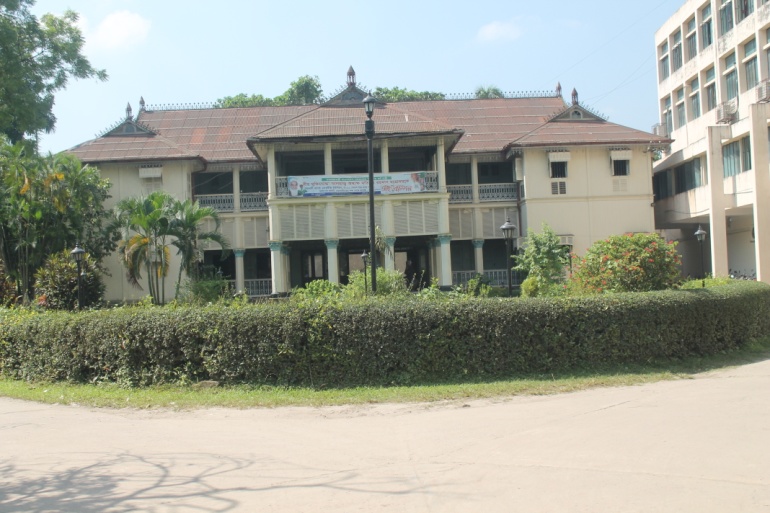 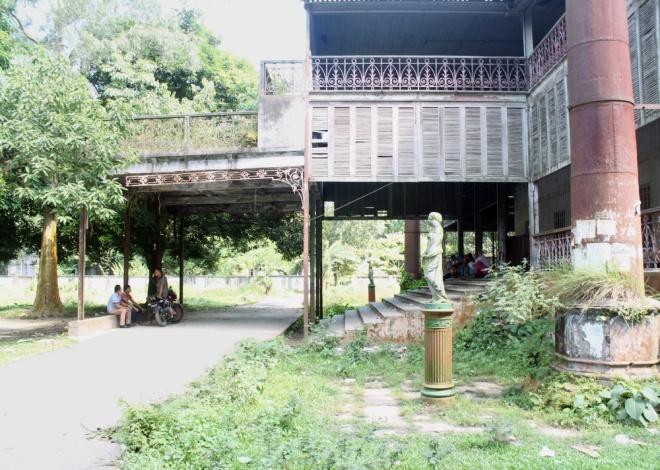 Gouripur Lodge
Alexender Castle
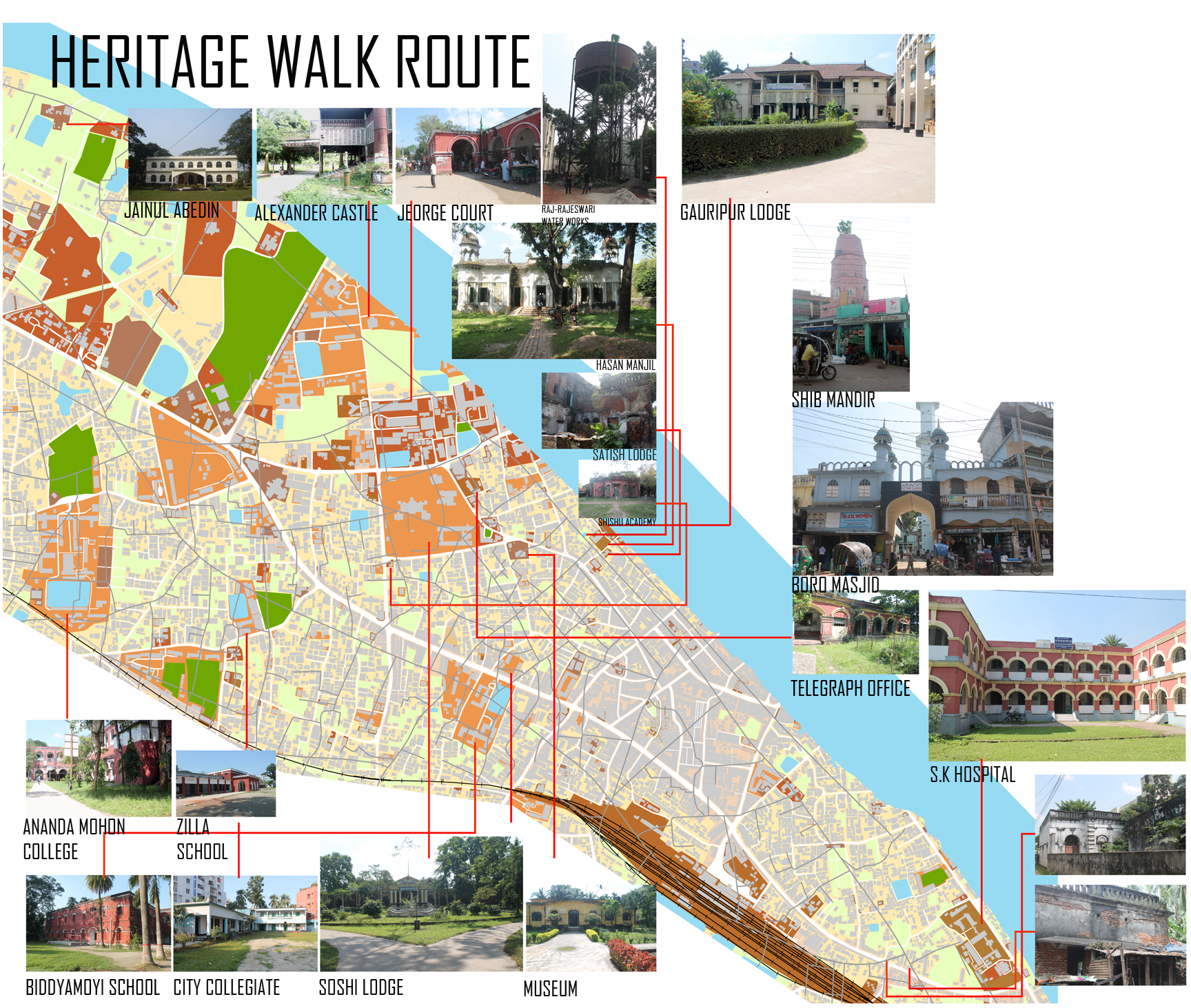 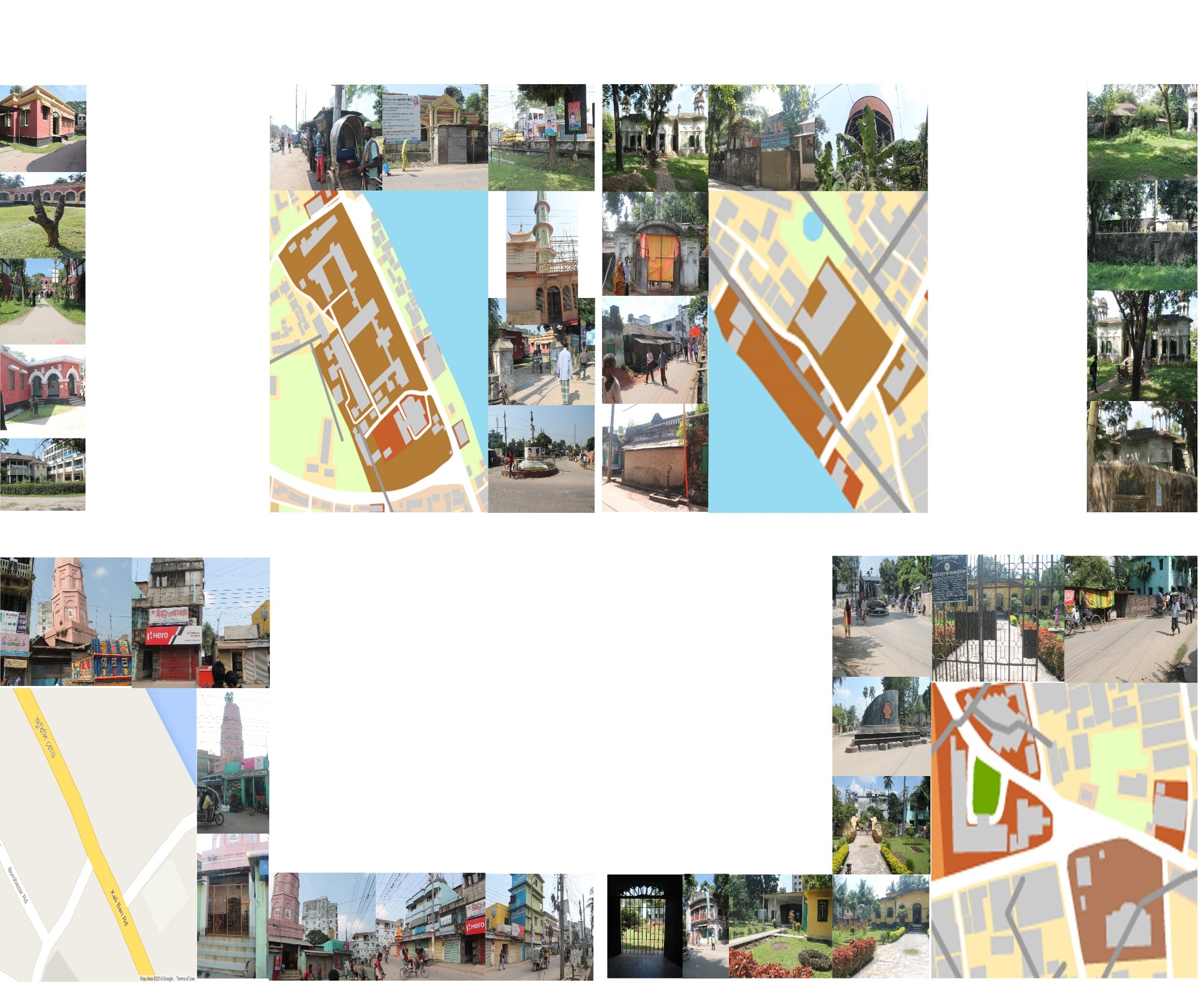 SK HOSPITAL:
HASAN MANJIL:
SHIEV TEMPLE:
MYMENSING MUSEUM:
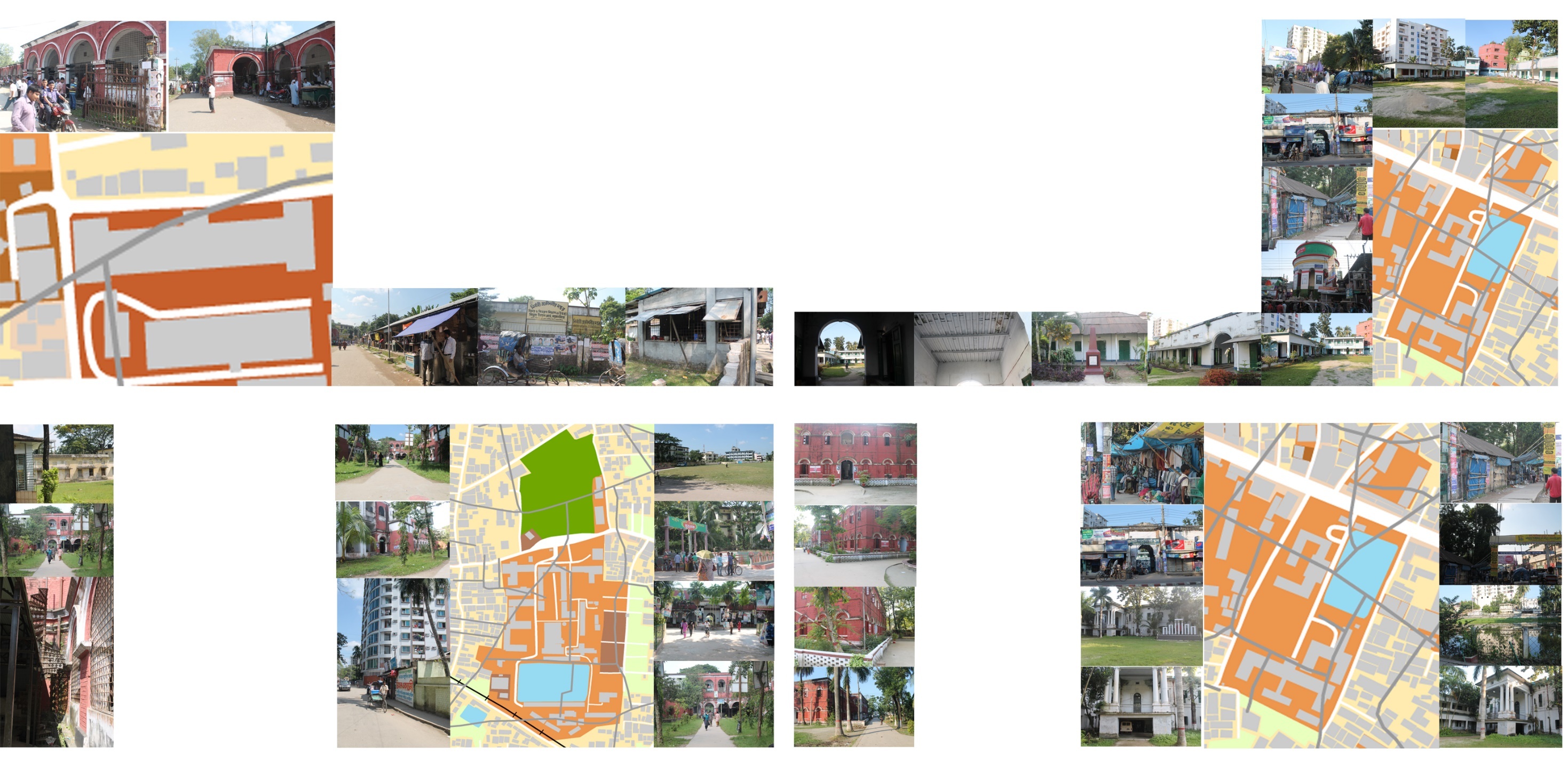 GEORGE COURT:
CITY COLLEGIATE SCHOOL:
BIDYAMOYI GOVT GIRL’S HIGH SCHOOL:
ANANDA MOHAN COLLEGE:
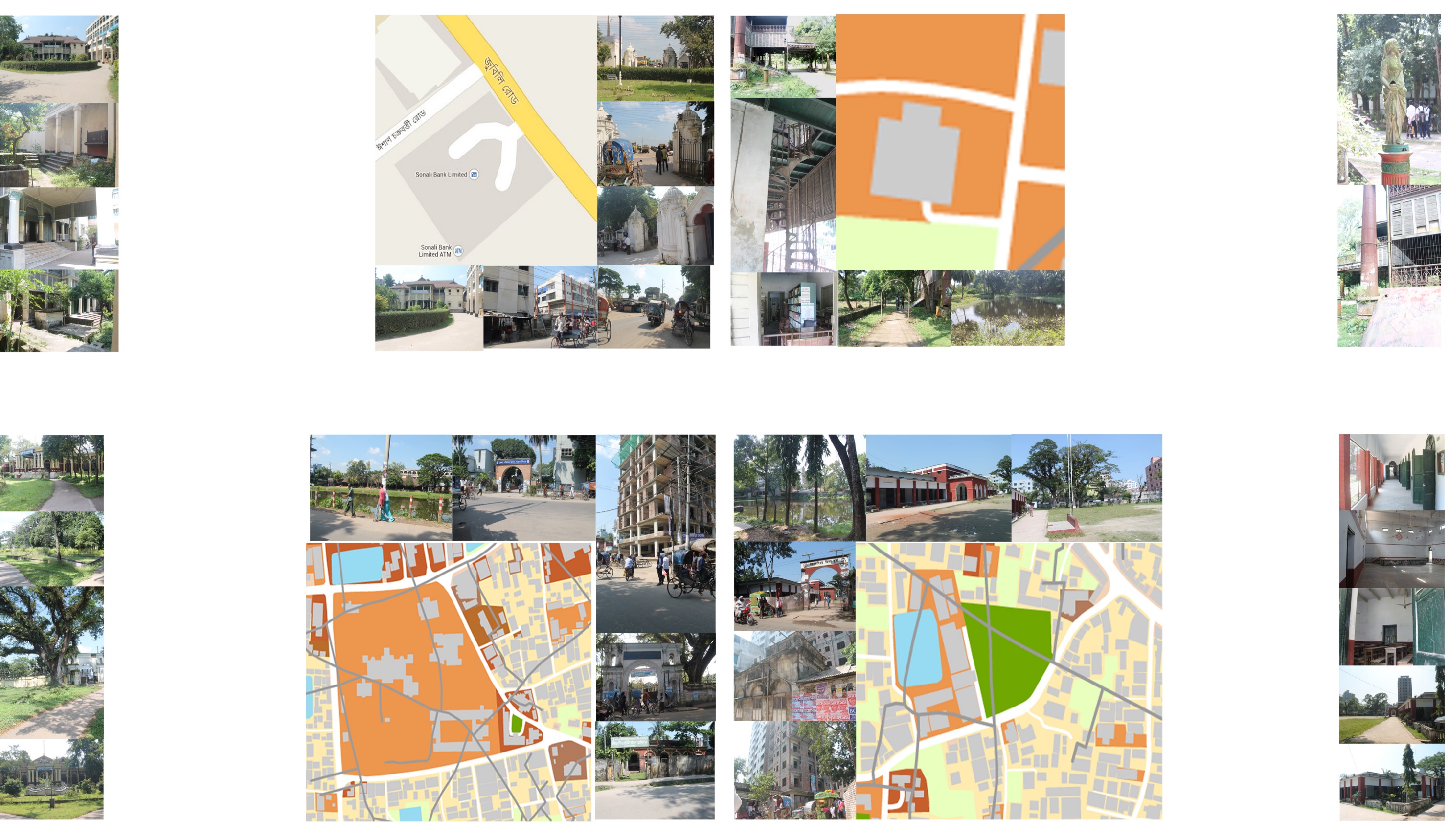 GOURIPUR LODGE:
ALEXANDER CASTLE:
SHOSHI LODGE:
MYMENSINGHA ZILLA SCHOOL:
Survey findings
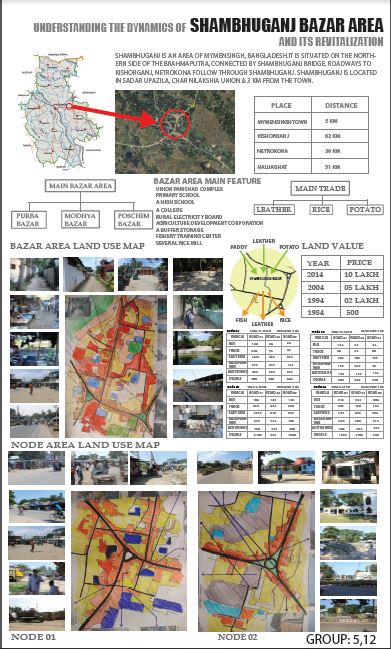 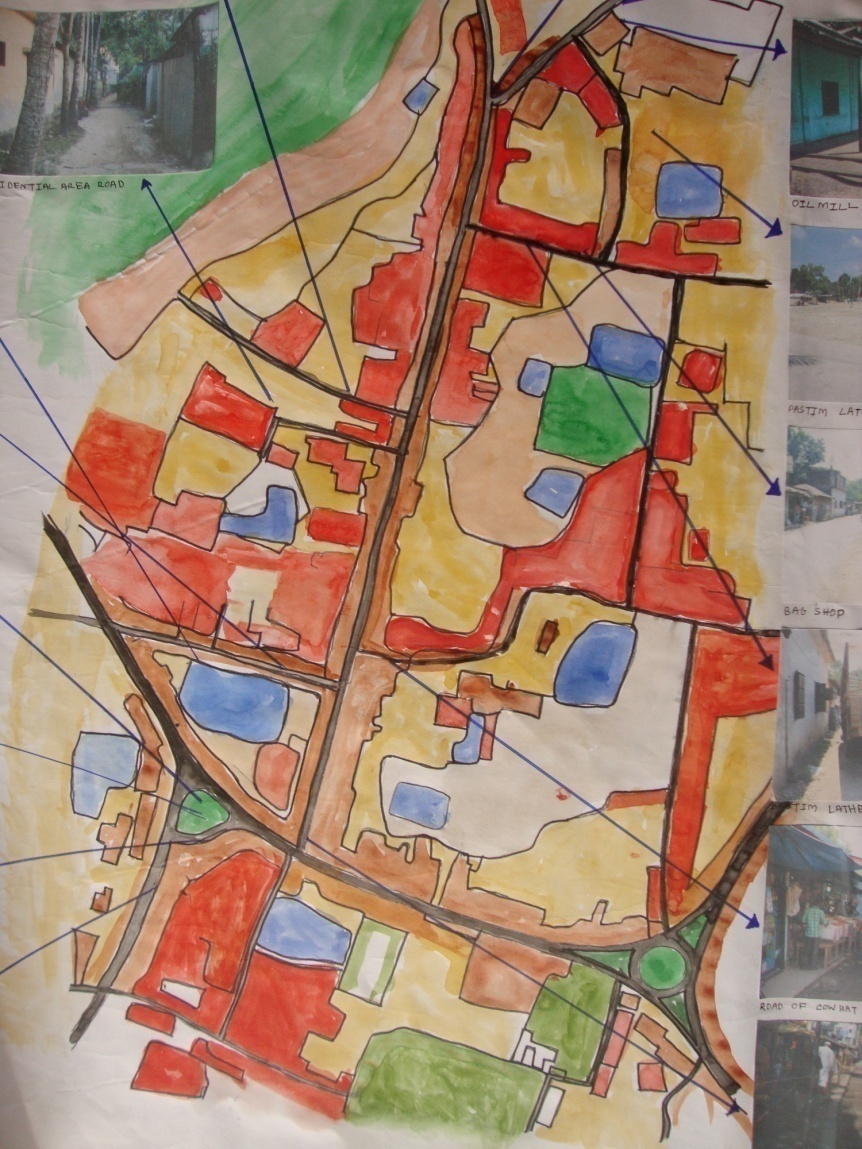 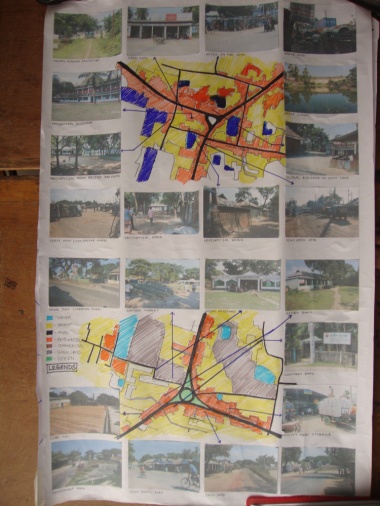 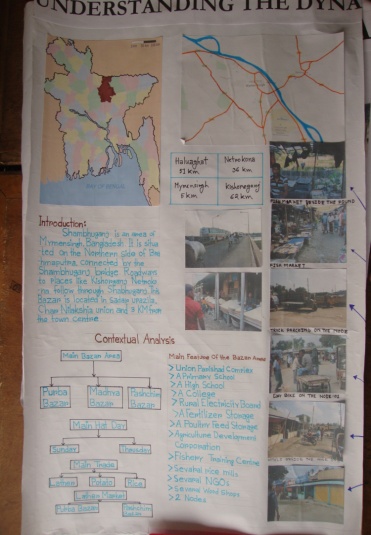 Existing Study Model
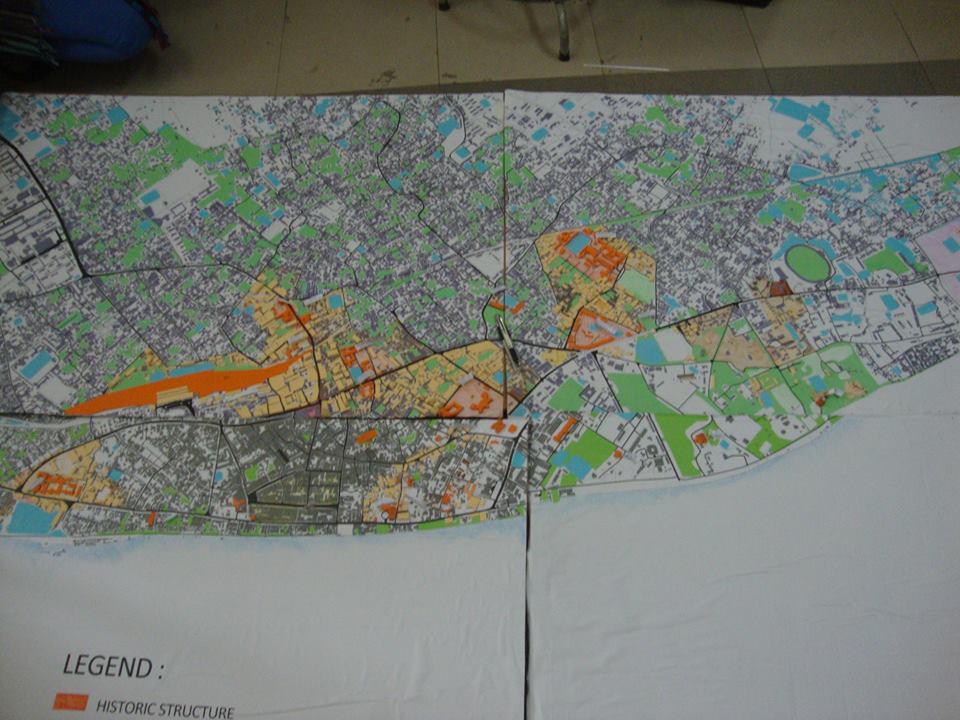 Project 05
REDESIGN OF 9 IMPORTANT NODAL POINTS
 IN MYMENSINGH CITY
PROJECT 05Redesign of 10 (Ten) Important Nodal Points inMymensingh  City
This project considers to improve the efficiency of the nodal points of Mymensingh and enhance their images in the cityscape as distinguished landmarks. There are several nodal points in the Mymensingh City. They are important not only for transportation, they are also important to provide the city some character. For example, the Ganginapar node and Town Hall node are the main urban cores that are connected with other roads and streets of the city. The main commercial zone of the city has been developed on both side of main road near the Ganginapar node after the establishment of Mymensingh Railway Station. On the other hand educational facilities have concentrated near Town Hall node. The nodal points have faded their importance with course of time due to various reasons, such as being overburdened and lose their functional effectiveness and/or characters they are assigned for.  This studio project seeks to revive such nodal points in the city of Mymensingh to restore their functional efficiency and enhance the characters that provide them individuality.
 
This project starts with studying the nodal area intensively and then analyses all the problems and their causes. Then it suggests ideas for resolution considering minimum and required level of intervention whether it is structural or simple traffic management.
Project 5: Redesign of Important Nodal Points in Mymensingh City
Survey
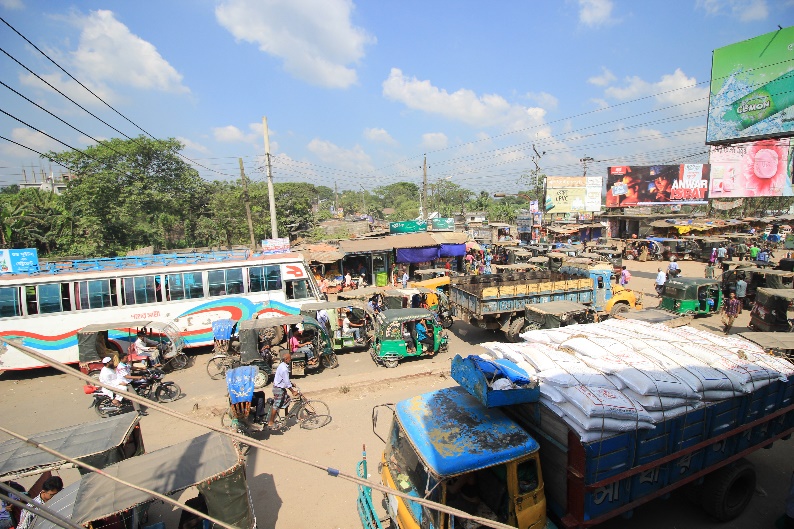 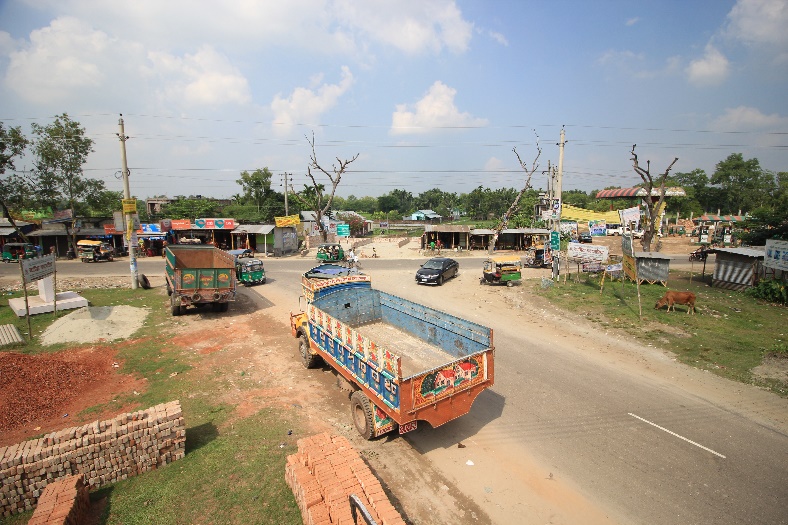 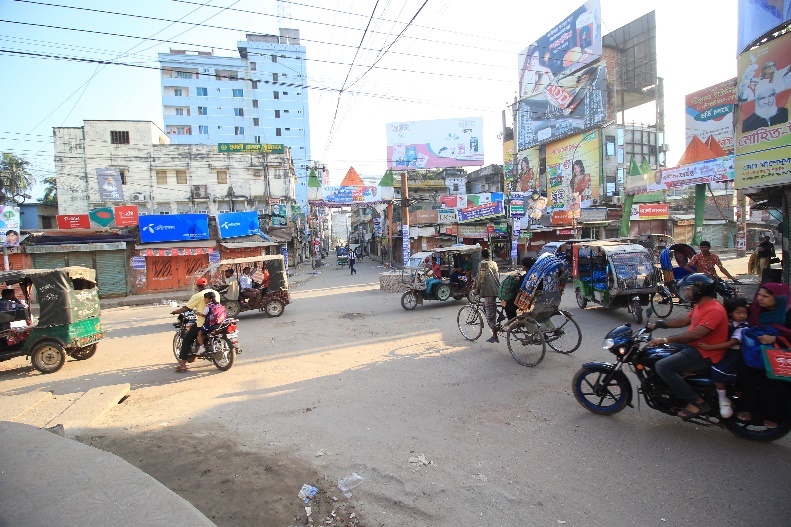 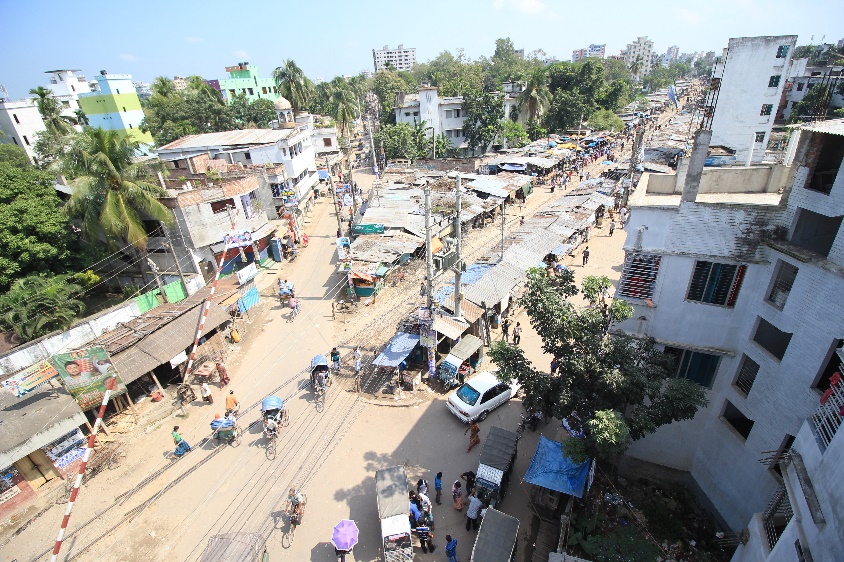 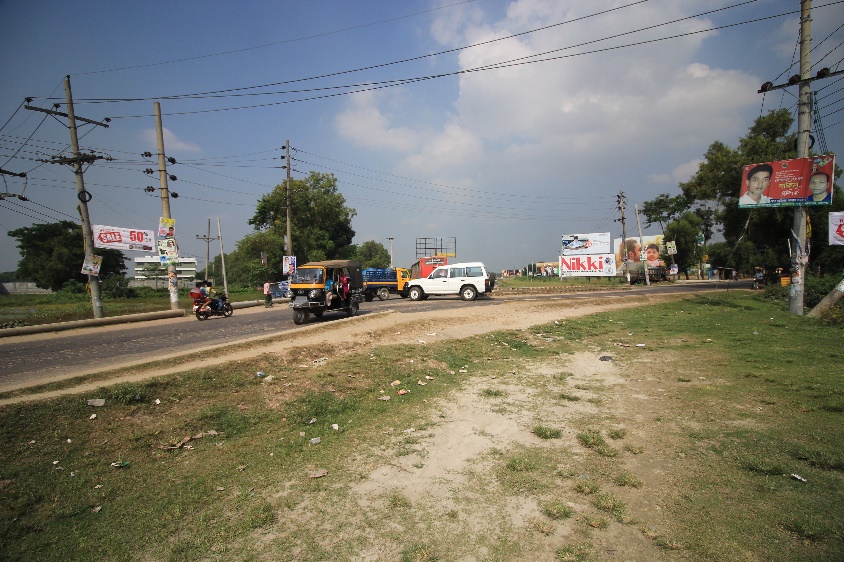 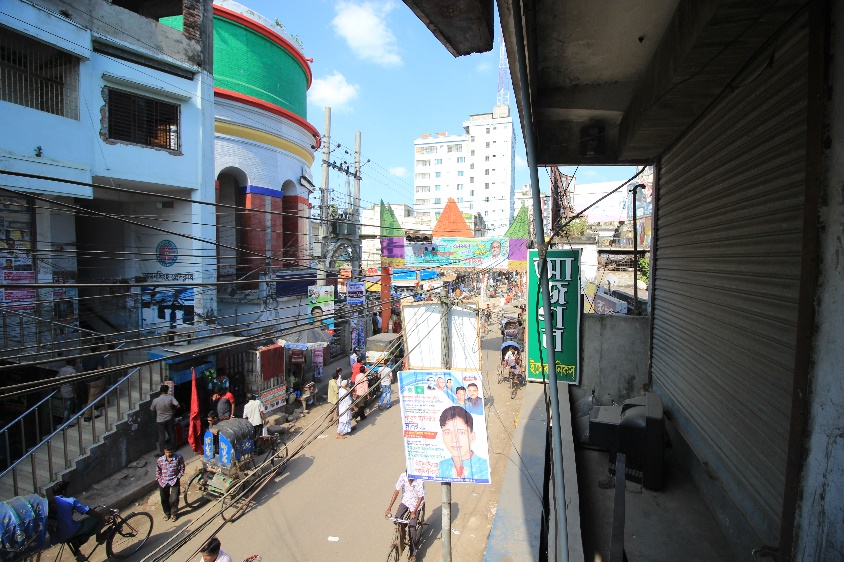 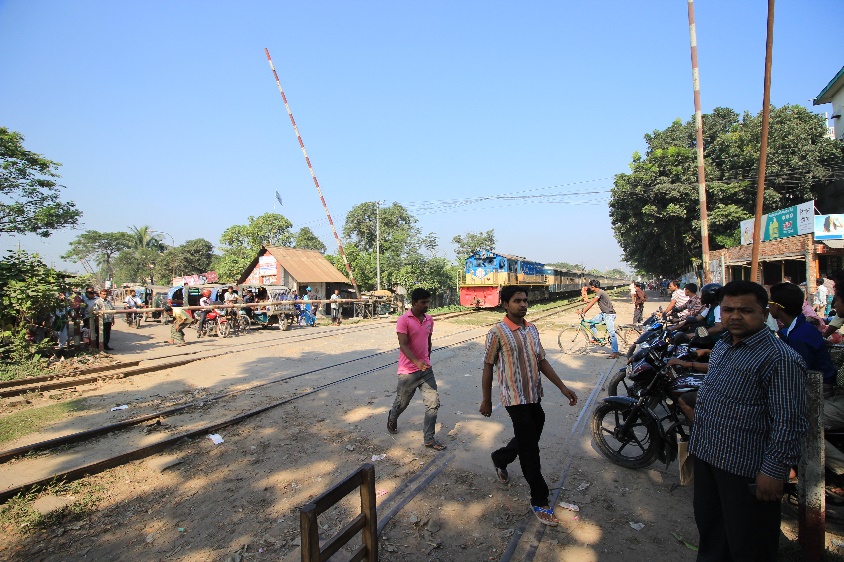 Survey findings presentation
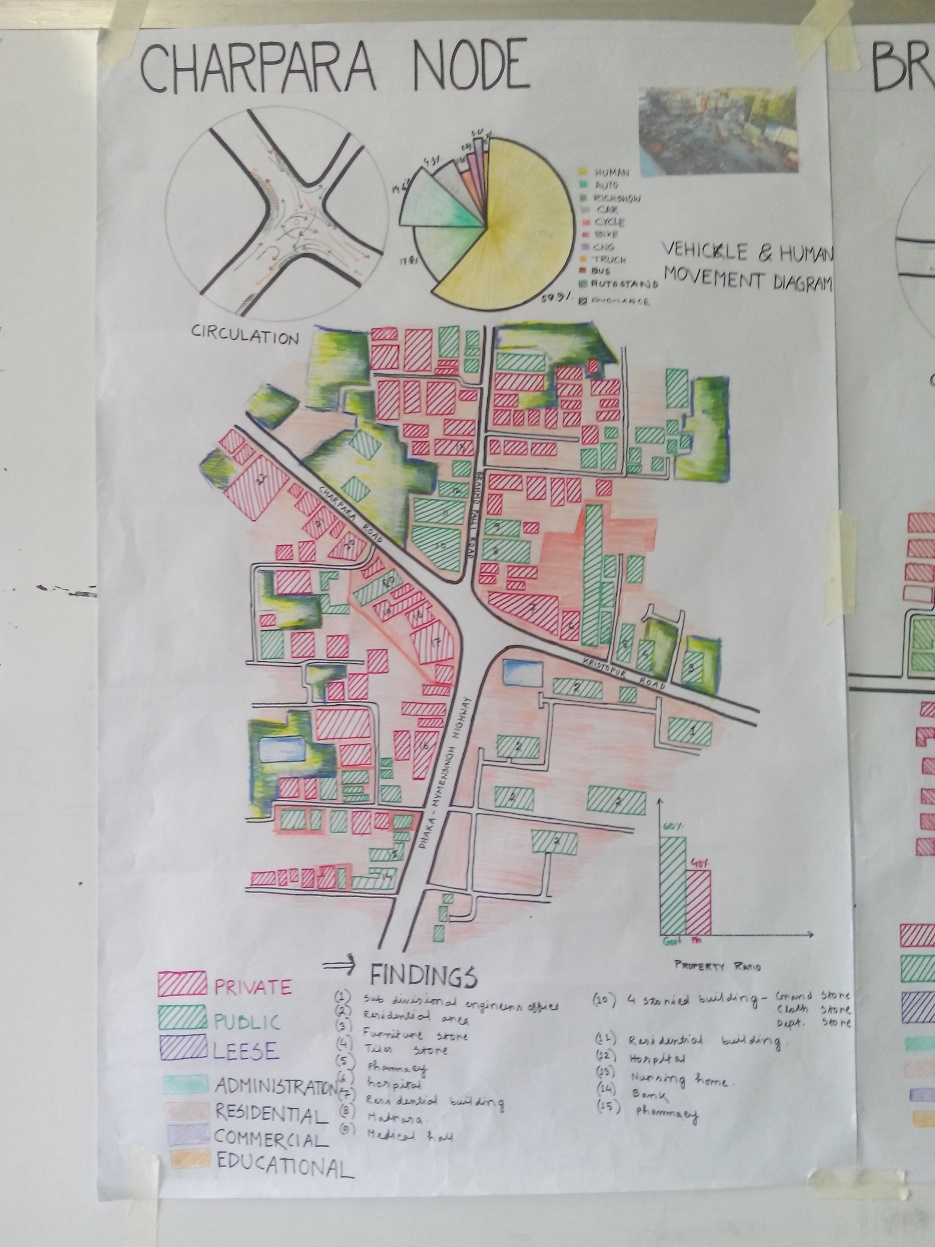 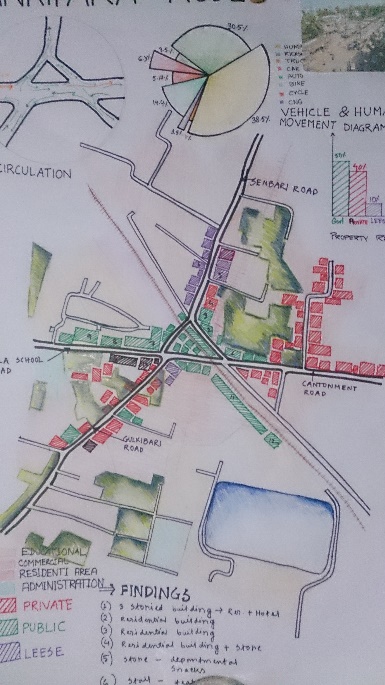 Survey findings presentation
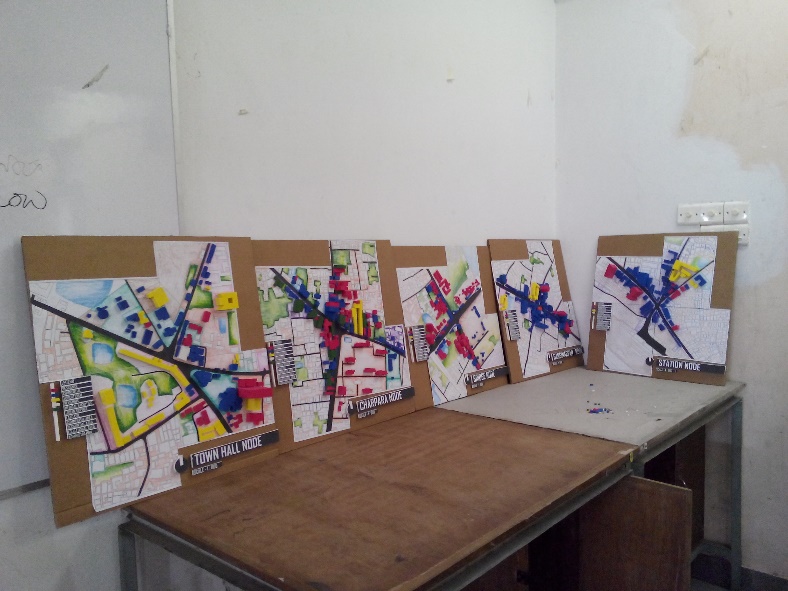 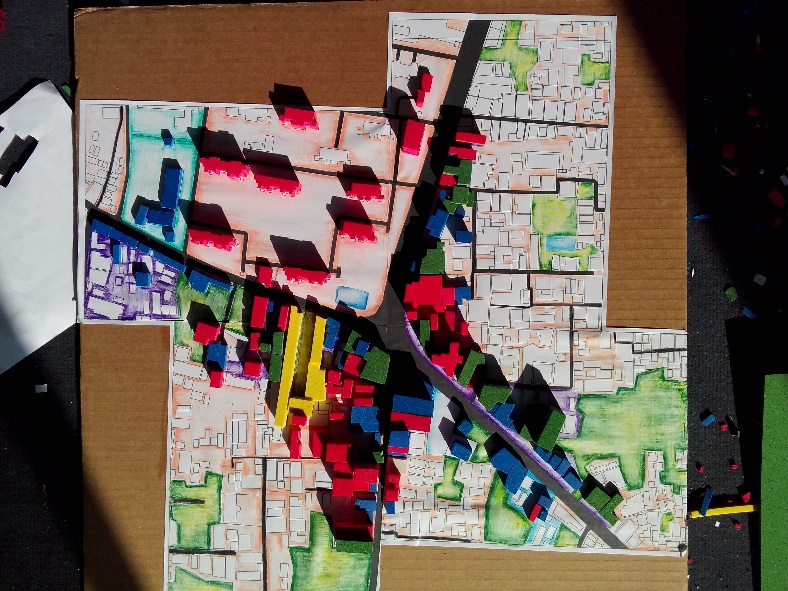 Project 06
Amusement in a “Char” : Proposed  leisure and recreational facilities in Mymensingh
Project 06Amusement in a  'Char':  Proposed Leisure andRecreational Facilities in Mymensingh
The project referred to as Amusement in 'Char' is perceived to design recreational facilities in the small islets, the 'Char' areas, on the Brahmaputra River flowing along Mymensingh.  The river is the old tract of the once mighty river that changed the course due to earthquake in 1762 and now a seasonal flow.  The islets recovered from the riverbed is known as 'char's. There are several char areas on both the upstream and downstream of the river along the city.  These char areas are subjected to regular, which is almost an annual event, seasonal flooding by heavy monsoon rain and flashes from the Garo hills of Meghalaya in India. Periodic floods also deposit fresh alluvium replenishing the fertile soil. Thus flooding, agriculture, and agricultural practices and lifestyle of the people along the river are closely connected.
 
This  project is considered  to  offer  highly  ambitious  leisure  and  recreational  activities.  Amusement activities are be designed with priority for higher income people, provisions are to be created for mid income people where family fun will be provided. The project is to be considered as an entertainment and tourist centre where all class of peoples of all ages can feel a touch a gentle breeze and have fun and joy. This could be a wonderful combination of natural and manmade gift from the people of Mymensingh to the outside world. The proposed project will be an international standard with modern attraction amenities
& themes and its will be provided for having fun and joy. It will endeavour is to bring new ideas in the society and business and always look forward to devote itself for the cause of social uplift and thereby developing better human relationship as well as social bondage.. The Amusement project will definitely attract the peoples of all ages and will generate substantial amount of revenue, which further justify the huge  market  potential  of  the  project.  Furthermore,  the  project  will  cater  the  social  need,  create employment generation and new business opportunities, also attract the foreign tourists, and thereby earn valuable foreign exchange for the country as a whole.
Project 6: Amusement in a ‘Char’: Proposed Leisure and Recreational Facilities in Mymensingh
Project 06: Amusement in a “Char” : Proposed  leisure and recreational facilities in Mymensingh
Survey
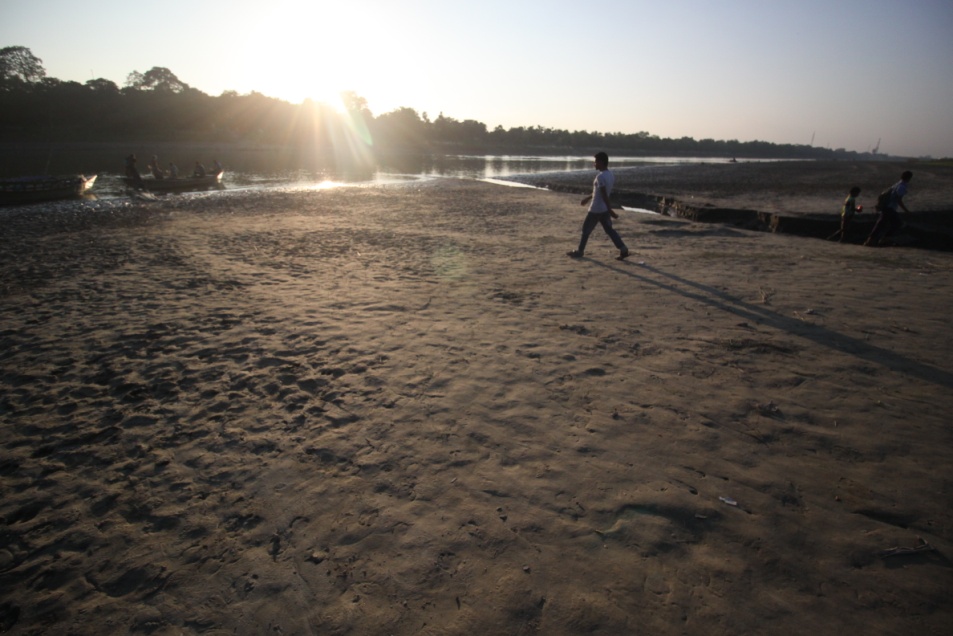 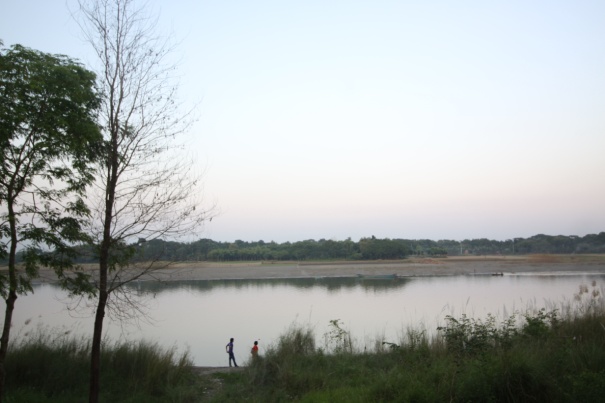 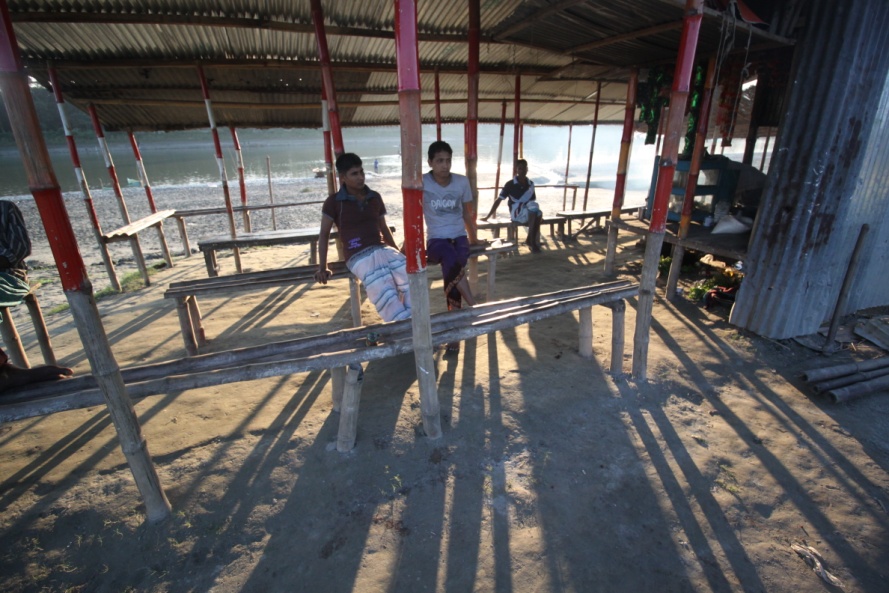 Char area Surroundings
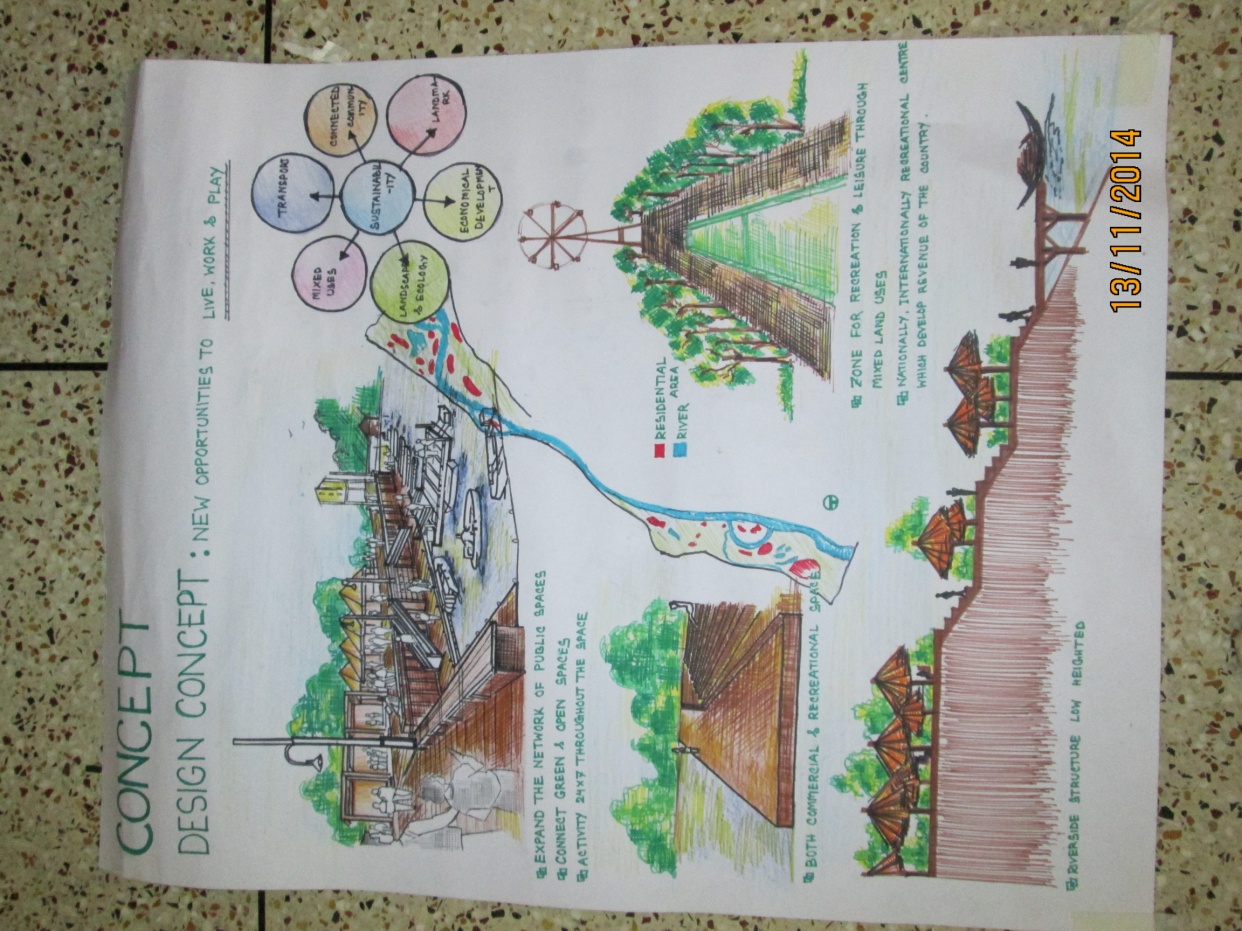 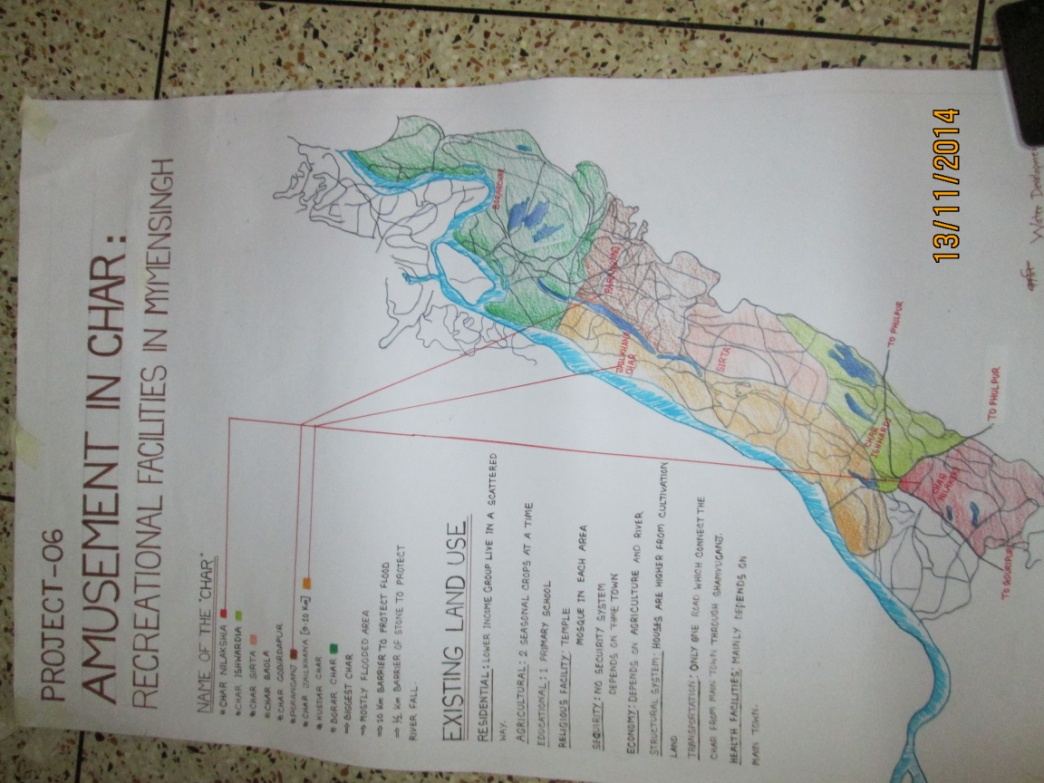 PURPOSE OF THE PROJECT
EMPLOYMENT
SOURCE OF ECONOMY
TOURISM & REVENUE
BUSINESS  OPPORTUNITIES
FOOD SUPPLY
AGRICULTURE
MAINTENANCE OF EXISTING LAND
NAME OF THE CHAR
AGRICULTURE
BORAR CHAR
LIFE-STYLE & THEIR LIVELIHOOD
LARGEST CHAR
10 KM BARRIER TO PROTECT FLOOD
0.5 KM TO PROTECT RIVER FALL
MOSTLY FLOODED AREA
EDUCATION
HEALTH
CHAR JAILKHANA
LARGEST IN POPULATION DENSITY
RELIGION
9-10 KM IN LENGTH
PORANGANJ
FINDINGS
SECURITY
CHAR BEGUNBARI
EMPLOYMENT
CHAR BAULA
TRANSPORTATION
KUSHTIAR CHAR
ECONOMY
CHAR NILAKSHIA
CHAR ISHWARDIA
ELECTRICITY
CHAR SIRTA
RECREATIONAL
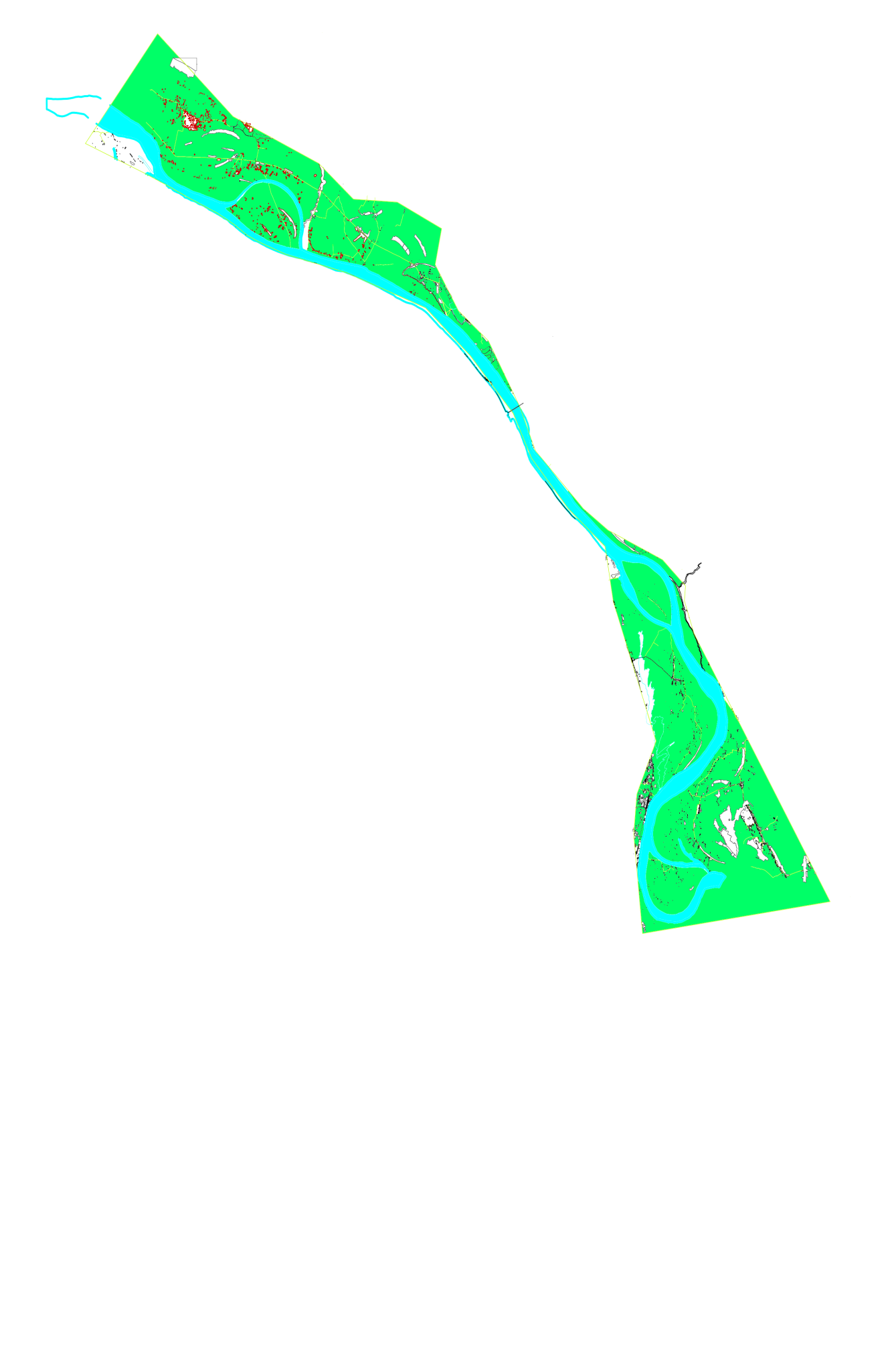 DETAIL OF CHAR JAILKHANA
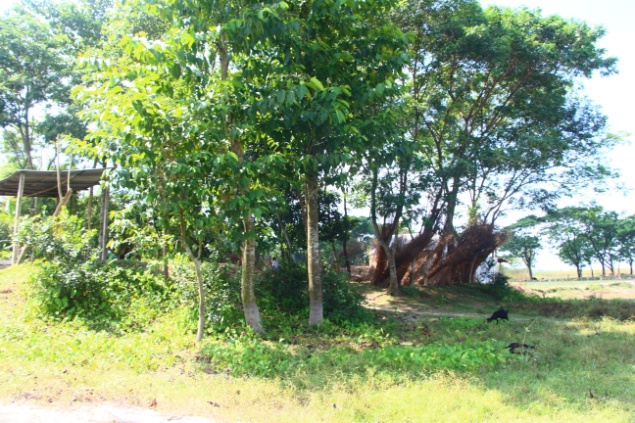 TOTAL LAND
3867.2700  ACRES
AGRICULTURAL LAND
700.3500 ACRES
RESIDENTIAL LAND
500.0000 ACRES
INHERITTED  PROPERTI
781.3900  ACRES
GOVT. PROPERTI
100.0300  ACRES
RIVER
1748.8000 ACRES
ROAD
LENGTH 9-10 KM
CONSISTS OF 23 VILLAGES
MAXIMUM DWELLERS ARE
 HINDUS
1  ISCON MONDIR
26.3000 ACRES
BAZAR
0
SCHOOL
1
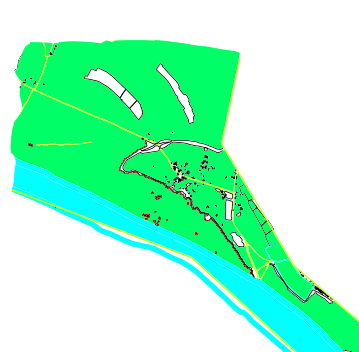 COLLEGE
0
0
PARK
REFERRANCE:BHUMI  JORIP  OFFICE,MYMENSINGH
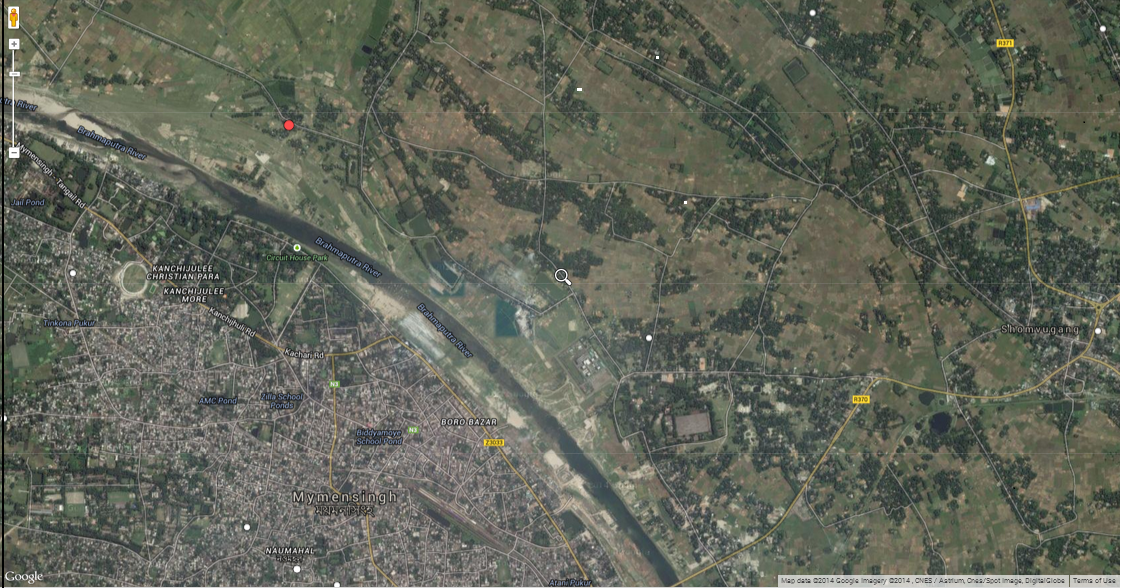 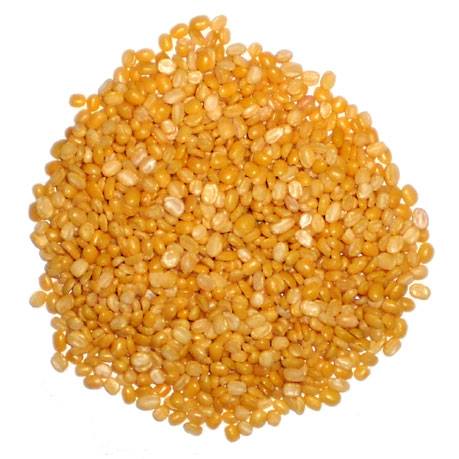 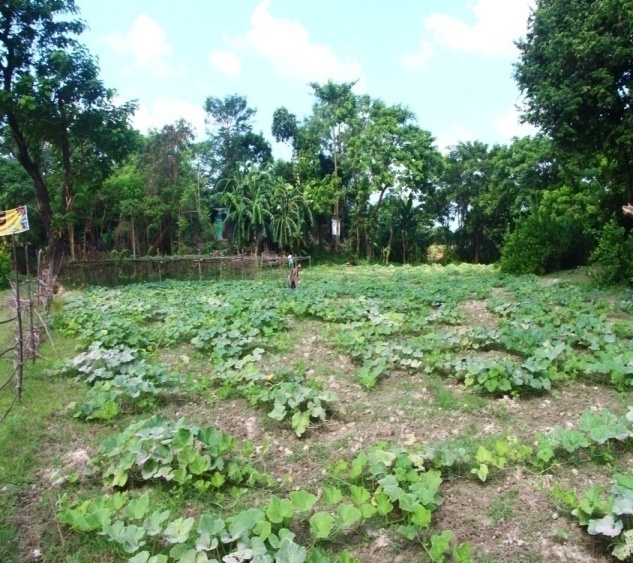 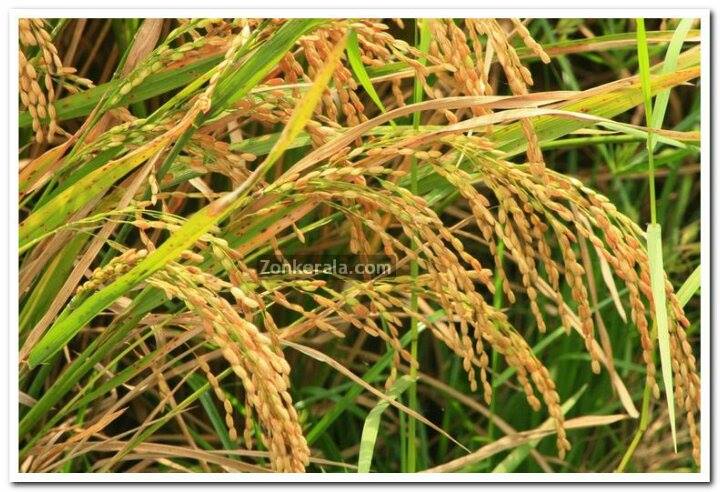 AGRICULTURE
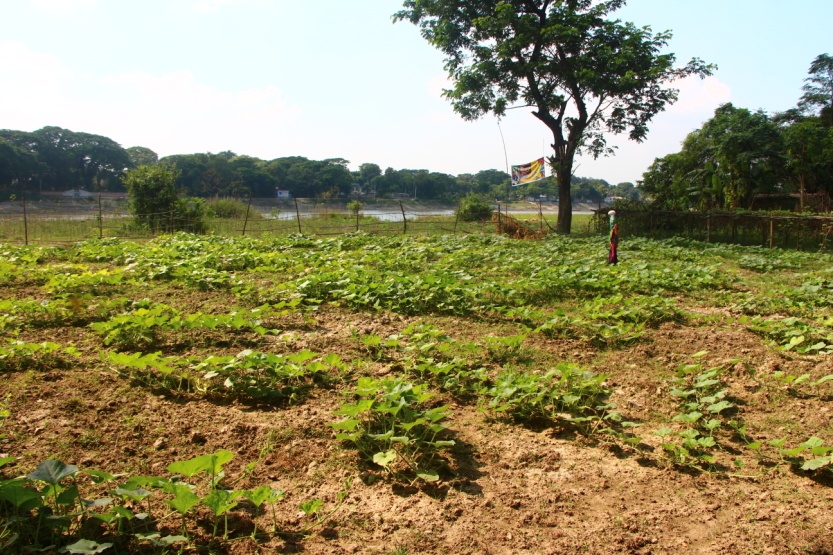 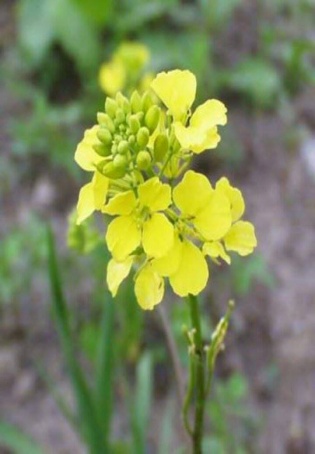 RELIGIOUS FACILITIES
HEALTH
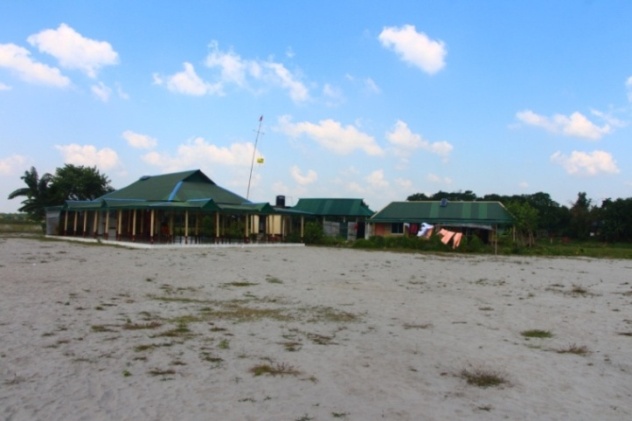 DEPENDS ON TOWN
1 ISCON MANDIR
1 MOSQUE IN EACH VILLAGE
EDUCATION
STRUCTURE
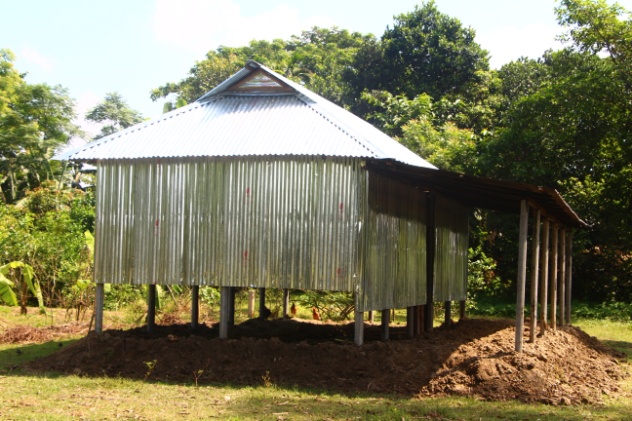 1 PRIMARY SCHOOL
DIFFERENT LEVEL
ORGANIZED BY  TEJE BROT HERS
BASED  ON  POST
ALSO  ACT  AS DISASTER HOUSE
LIFE-STYLE
SECURITY
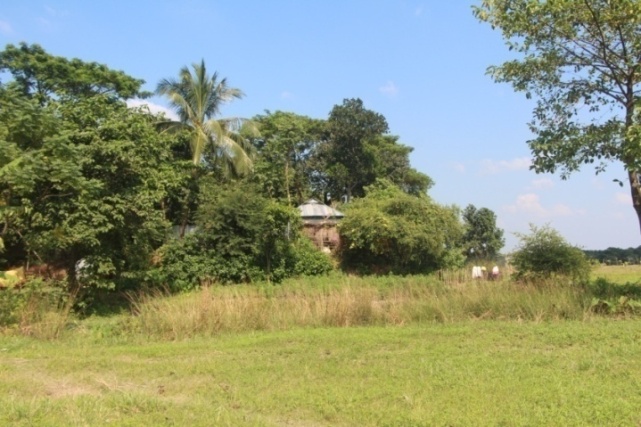 LOWER INCOME PEOPLE
DEPENDS ON MAIN TOWN
HAVE DOMESTIC ANIMAL
CONSERVATIVE
EMPLOYMENT
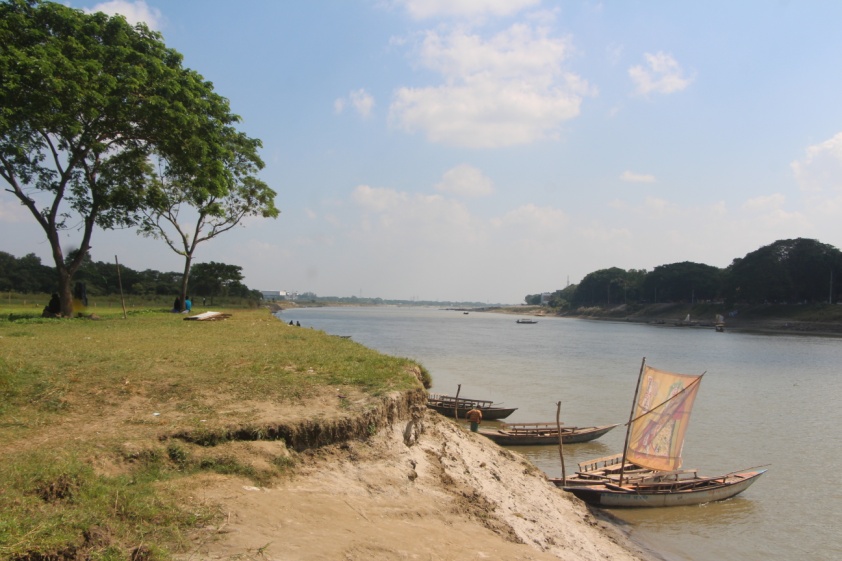 BOATMAN, FARMER, LABOURER
ECONOMY
LARGELY DEPENDS  ON  AGRICULTURE
DOMESTIC ANIMAL
TRANSPORTATION
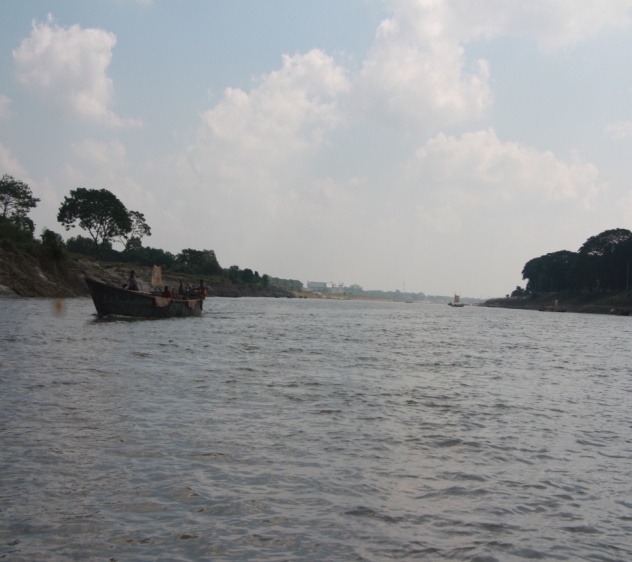 CONNECTING ROAD TO MAIN TOWN THROUGH
 SHAMVUGANJ
USING CYCLE FOR INTER ROAD CONNECTION
BY BOAT FROM TOWN TO CHAR
RECREATIONAL FACILITIES
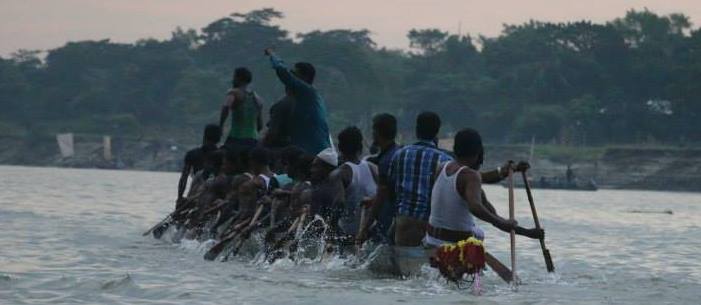 NOUKA BAICH
BAISHAKHI MELA
SHARER LORAI
HAT
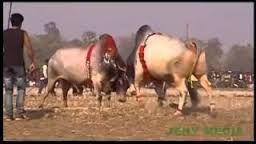 WEDNESDAY & SATURDAY
  (JOY BANGLA BAZAR)
FRIDAY & MONDAY
 (KHUCHRA BAZAR)
CONFLICT
CHAR DWELLERS REACTION WITH OUR FUTURISTIC PROGRAMME
FLOOD IS THE MAIN OBSTRACTION
CITY  PEOPLE’S PERCEPTION AND VIEWS
THEIR CONCERN  ABOUT THEIR BASIC NEED RATHER THAN TOURIST RECREATIONAL FACILITIES
Project 07
Reconsidering the  ‘BSCIC’ industrial estate & feasible alternative use
Project 07Reconsidering the "BSCIC" Industrial Estate andFeasible Alternative Use
BSCIC Industrial Estate, Mymensingh was established on 1st September, 1968 in Maskanda, central Mymensingh. It had an area of 10.81 acres. In 1993 it was extended for more 9.62 acre. According to BSCIC website, 55 of total 60 plots are allotted and 36 units are on production in the older estate. In the extension area all 50 plots are allotted and 51 units are on production.  However in reality the situation is different which is to be analyzed in this project.
 
This project seeks to understand the real situation of the industrial estate and identify the problems faced by the entrepreneurs. It studies each and every plot of the industrial estate in detail to record the land use, industrial operation, industrial type, available services for industrial use etc. and other issues in the wider scale such as facilities for workers, infrastructure and other services in the city and national scale etc. Then it analyses the existing problems and the prospect of running this industrial estate with possible assistance from the public sector. In case it appears that the intended industrial estate for SMCls are not practical  in the existing setting with possible public investment, then students are free to suggest viable alternative use of the area with necessary supporting arguments.
Project 7: Reconsidering the “BSCIC” Industrial Estate and Feasible Alternative Use
Field Survey
Reconsidering the  ‘BSCIC’ industrial estate & feasible alternative use
2
1
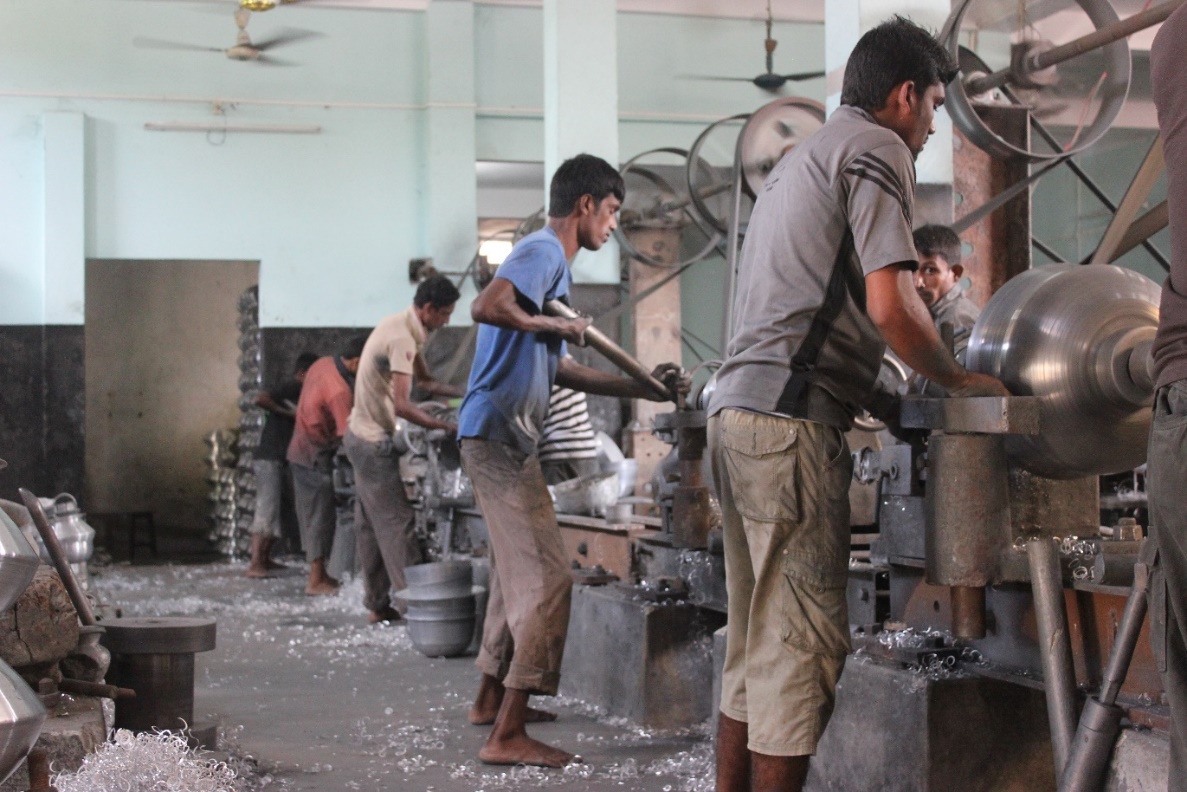 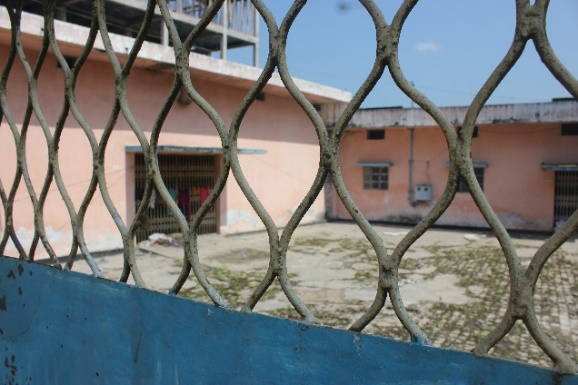 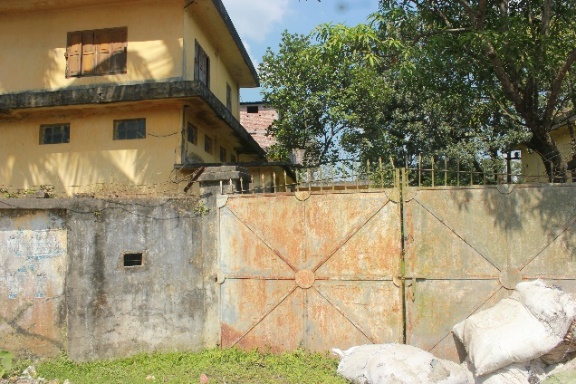 3
Fig 1,2,3
Existing conditions of different factories in mymensing ‘BSCIC’
Field Survey
Reconsidering the  ‘BSCIC’ industrial estate & feasible alternative use
4
5
6
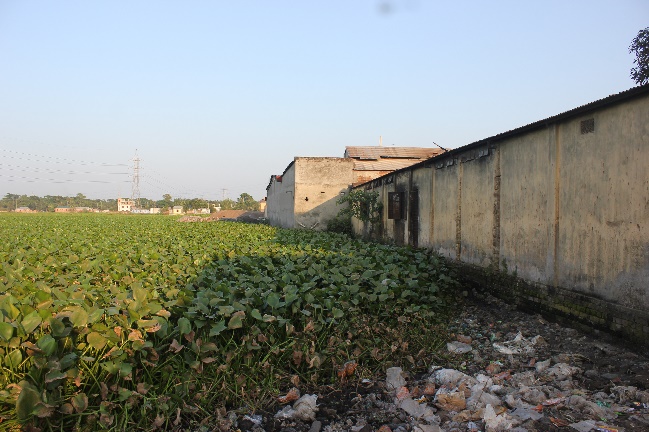 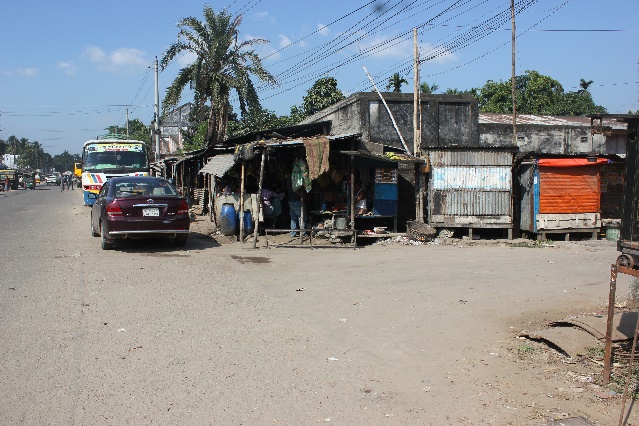 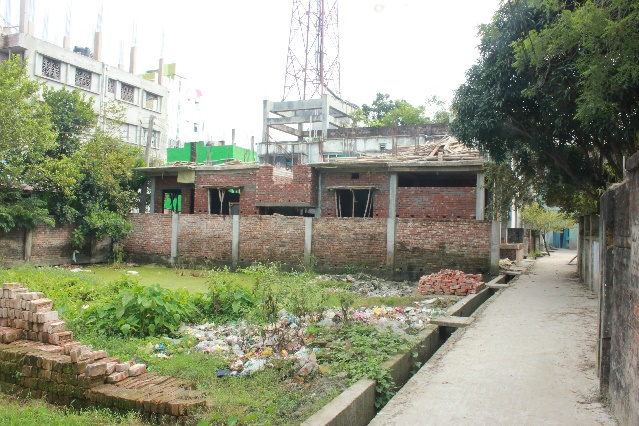 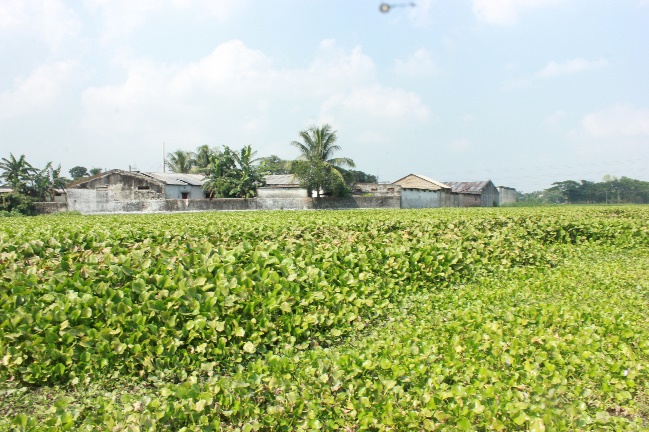 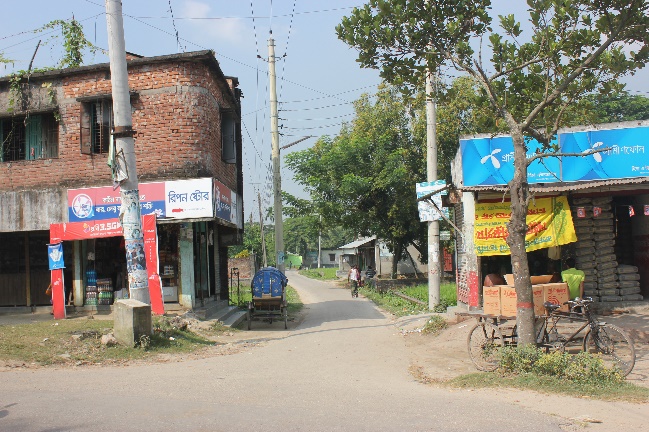 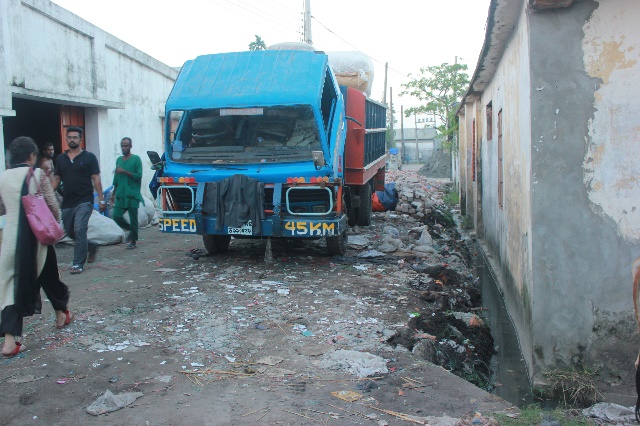 7
8
9
Fig 4,5,6,7,8,9
Existing conditions of different factories in mymensing ‘BSCIC’
Presentation on Survey Findings
Plot allocation & use type in BSCIC record
Actual Scenario & Present Use Or Occupied Plots/Units
Presentation on Survey Findings
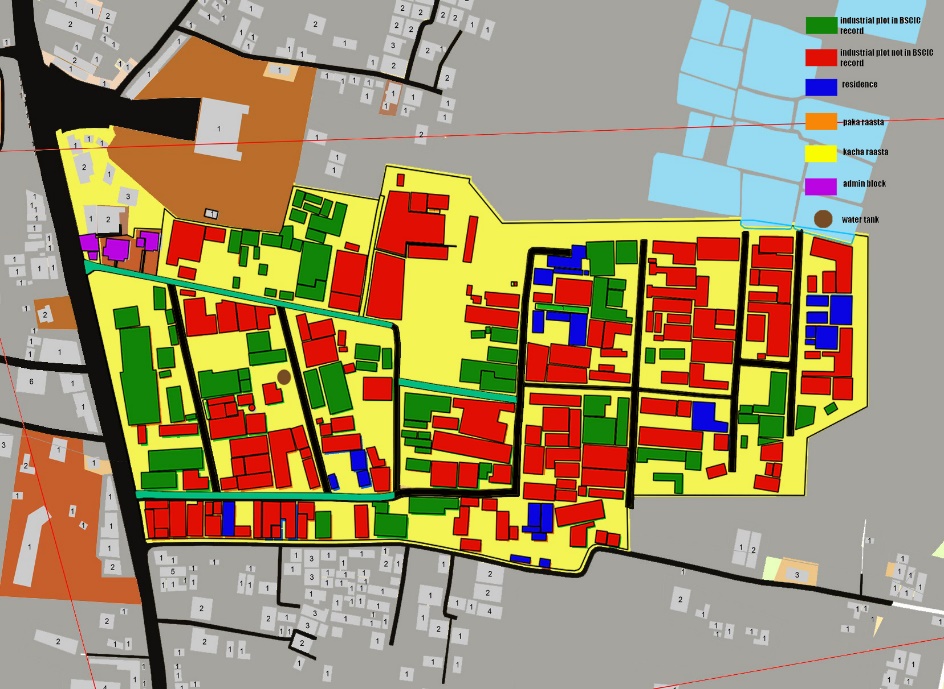 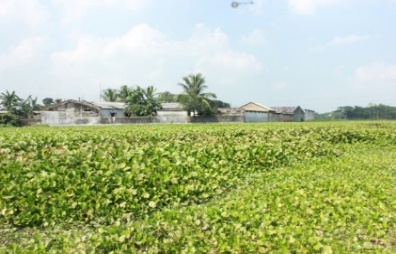 Analysis on Survey Findings
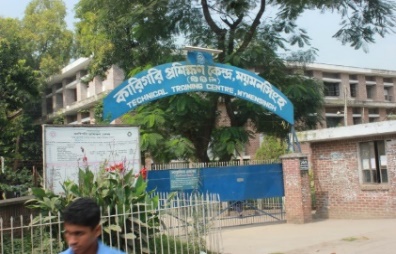 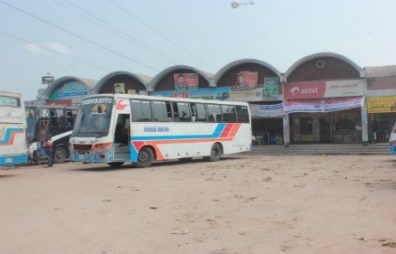 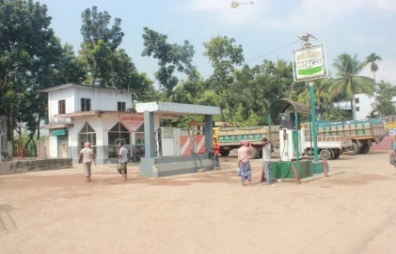 Bus stand
Unused lands
TTC
Oil Filling station
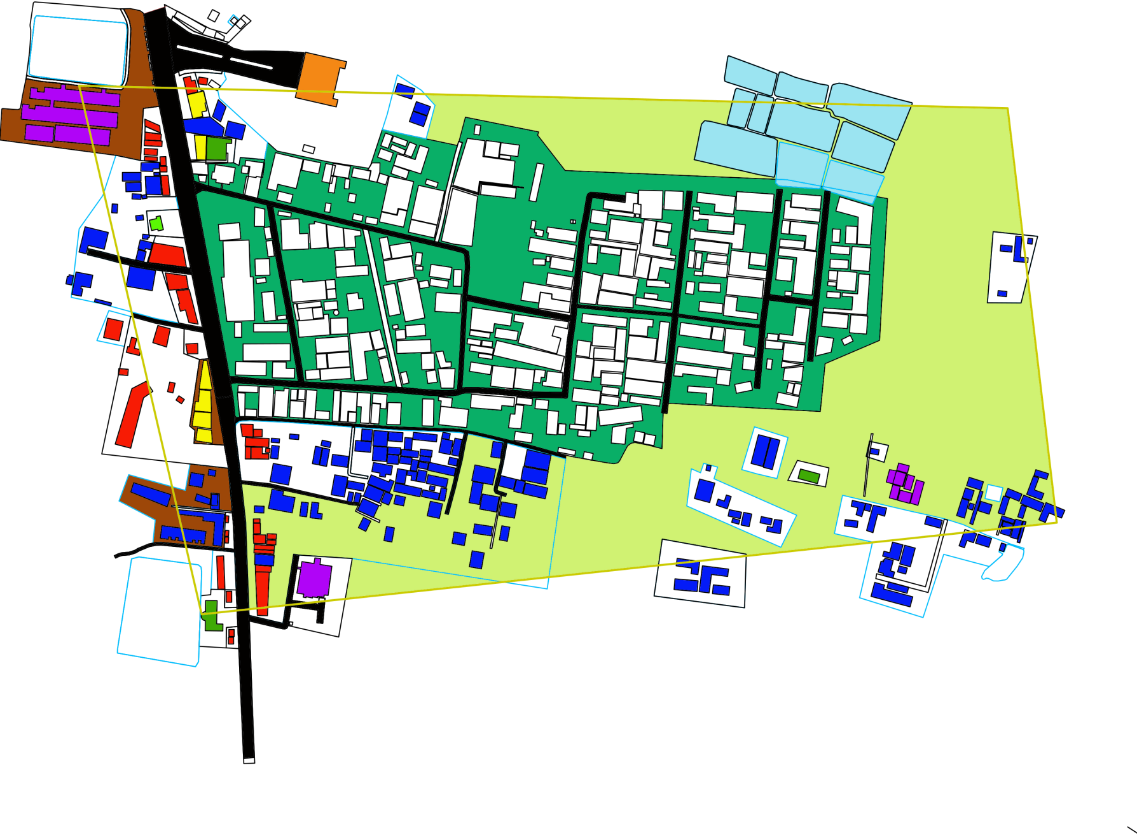 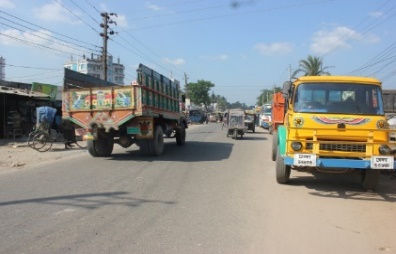 Dhaka Mymensingh Highway
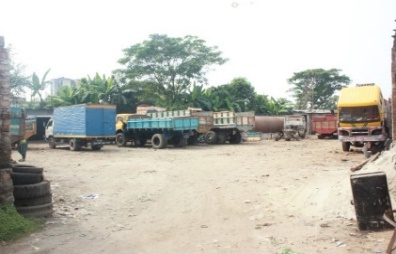 Garage
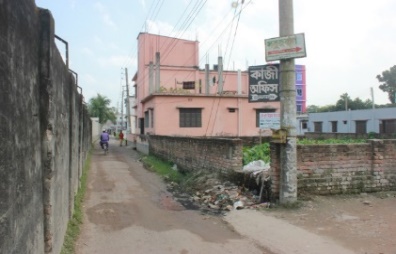 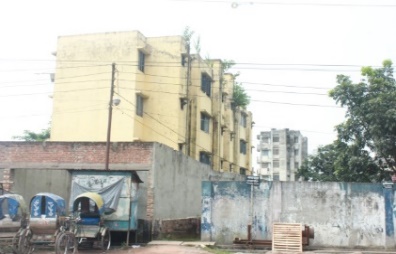 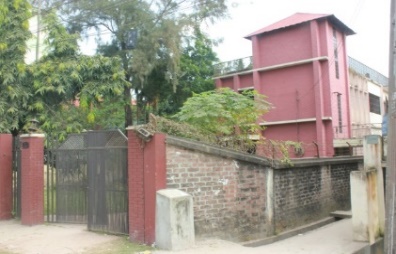 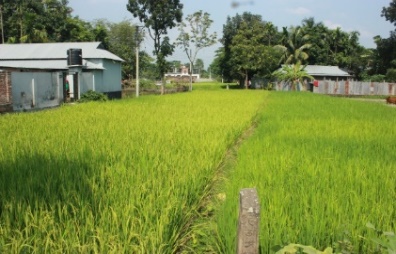 Residence
Staff Quarter
Residence
Agricultural lands
Analysis on Survey Findings
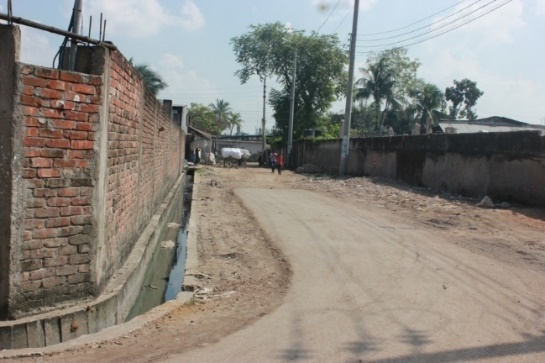 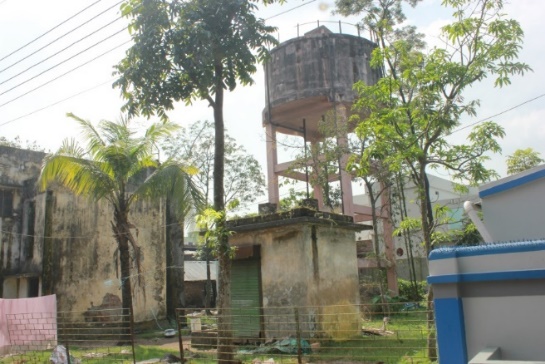 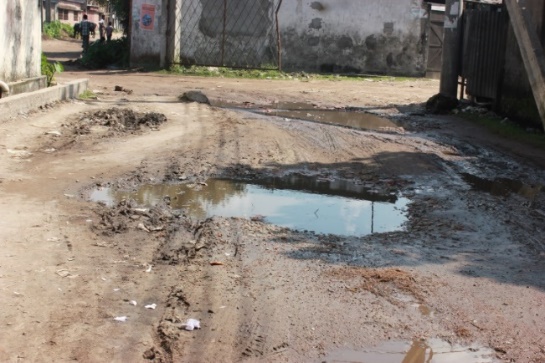 Water
Road
12 nos. Transformer & 60 nos Electrical Polls
1 Water Pump That supply the whole industrial area
60% kacha road
No proper waste management
Electricity
Drainage System
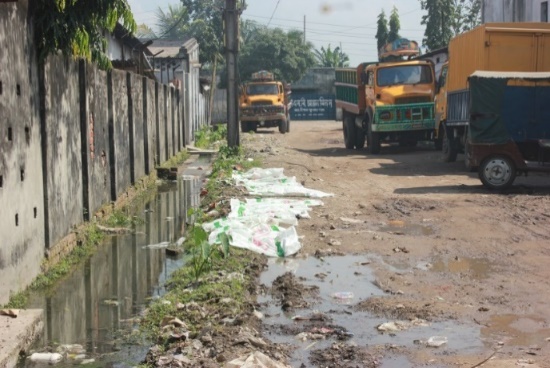 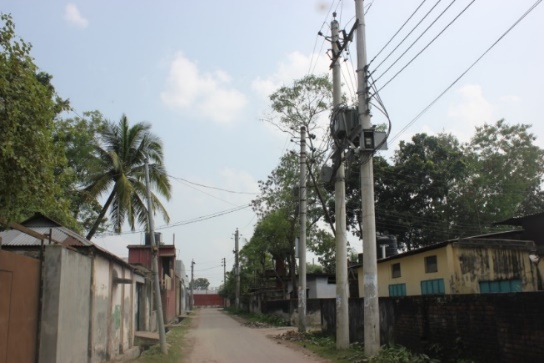 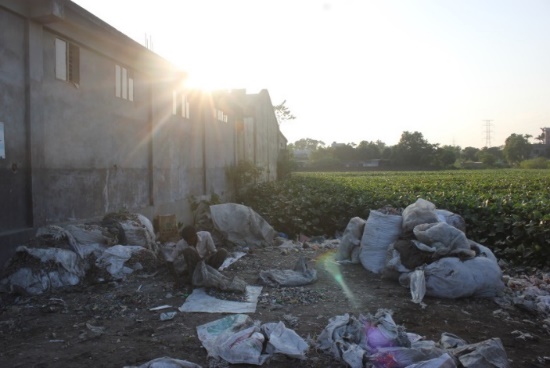 ANALYSIS
Analysis on Survey Findings
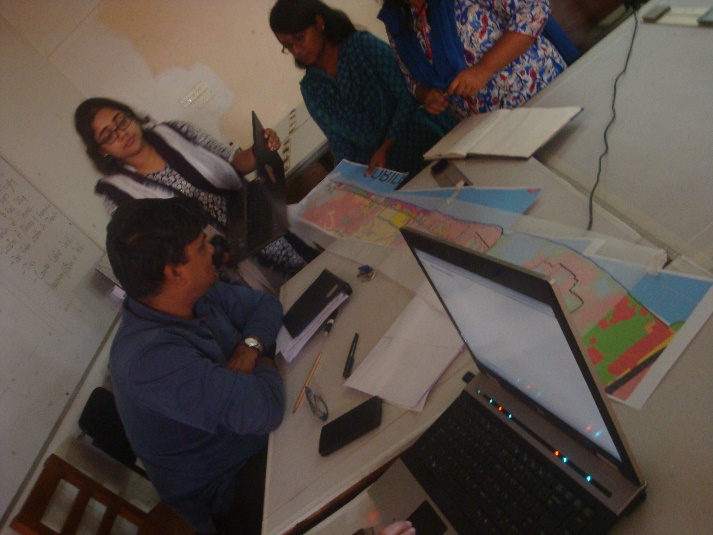 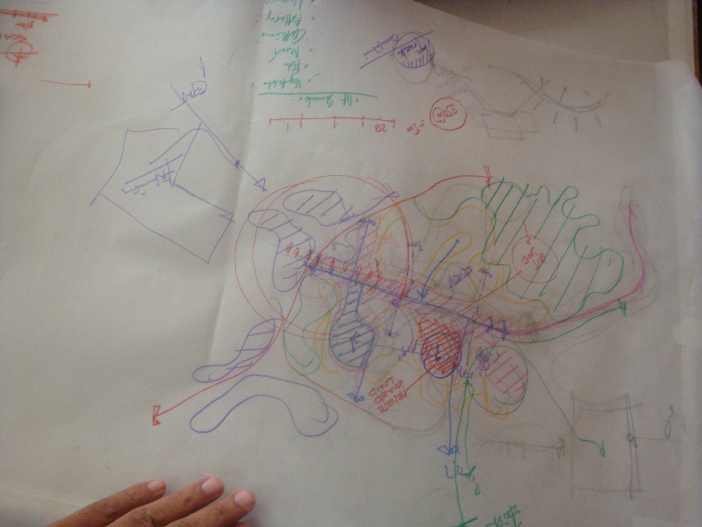 12
10
11
13
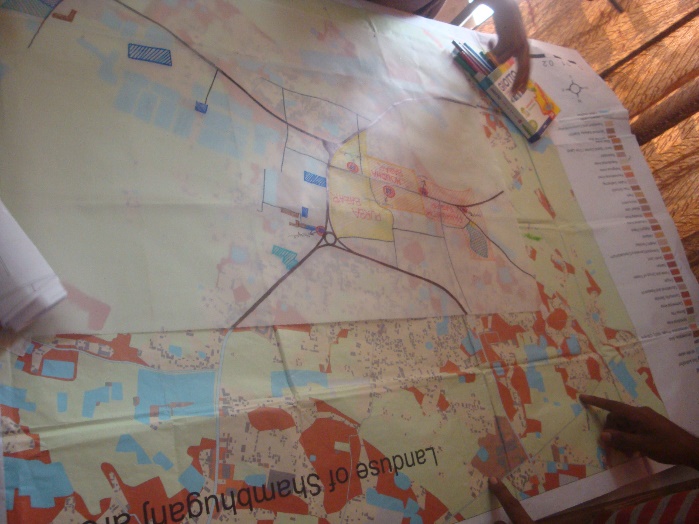 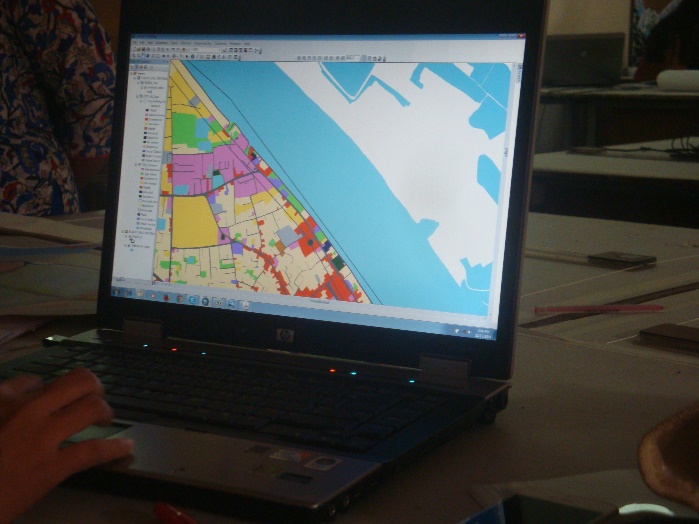 Fig 10,11,12,13
Class discussion on GIS based maps and sketches
’
Project 08
Open space adaptation in disaster management: designing recreational facilities and open spaces in Mymensingh City and their possible utilization in disaster management
Project 08Open Space Adaptation in Disaster Management: Designing Recreational Facilities and Open Spaces in Mymensingh City and Their Possible Utilization in Disaster Management Program
Alongside various recreational and social use of open spaces, their importance in the disaster preparedness is increasingly being recognized. Open spaces are required to provide emergency and basic services on the aftermath  of disasters. With the increasing demand for  risk-sensitive land use planning urban open spaces are to be designed as a part of the comprehensive disaster management program.
Perhaps, the most important challenge a natural disaster, like earthquake, brings is the relocation of the displaced people and  provide  them  emergency services.  Particularly  in our  cities, where  quality of buildings lack necessary measures to minimize the effects of a disaster and limited open space are available  in  the  urban  areas,  caring  millions  of  helpless  people  exerts  a  huge  challenge  for  the government and other agencies concerned. Alongside casualties and structural collapses, an earthquake results in millions of homeless people. The challenge to care for them requires space for emergency shelter relocation, temporary hospitals, storage of relief materials, field stations to operate and manage rescue and relief functions etc. On this background, this project aims to utilize the potential of urban open spaces in the city if Mymensingh for post disaster management with particular, but on only, emphasis to earthquake.
The outcome is expected to be a comprehensive plan for disaster, earthquake for example, preparedness and management scheme with  a  network of open spaces with  necessary infrastructures distributed around the city and the connectivity of the entire network with Dhaka as well as neighboring districts.
Project 8: Open Space Adaptation in Disaster Management: Designing Recreational Facilities and Open Spaces in Mymensingh City and Their Possible Utilization in Disaster Management Program
Project 08: Open space adaptation in disaster management: designing recreational facilities and open spaces in Mymensingh City and their possible utilization in disaster management
Survey
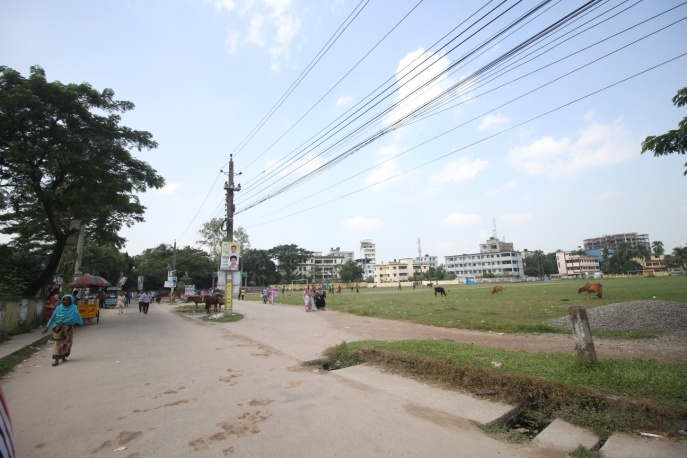 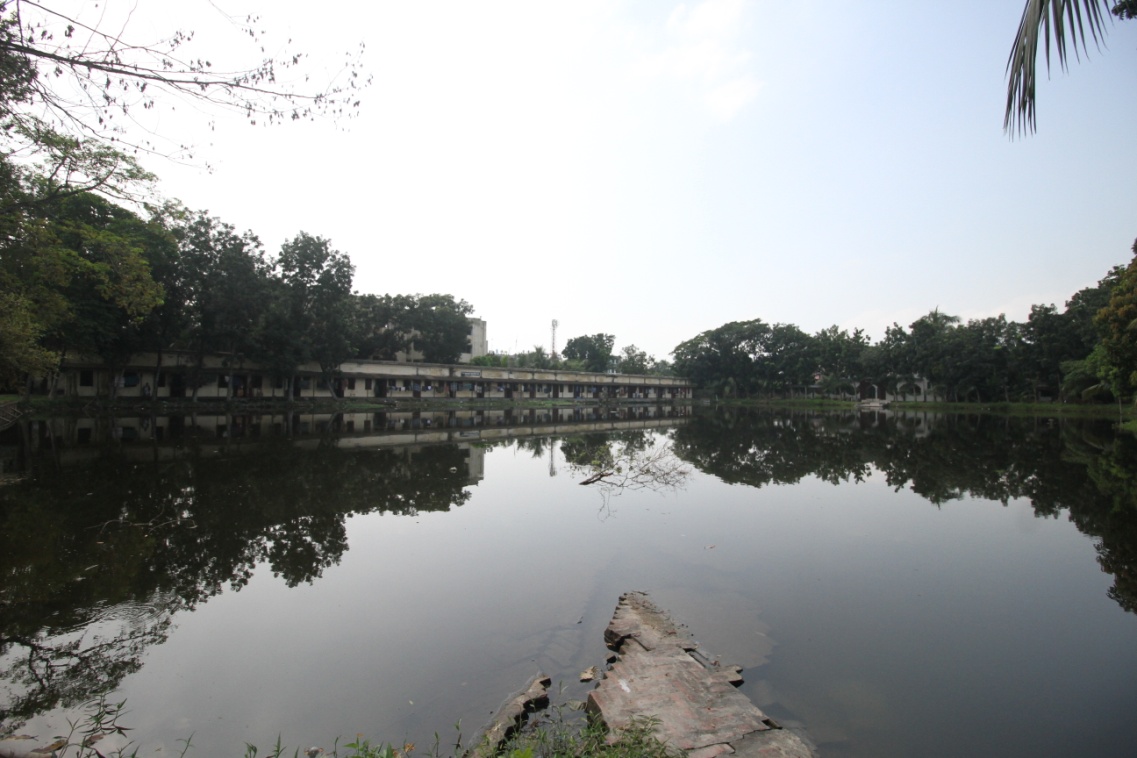 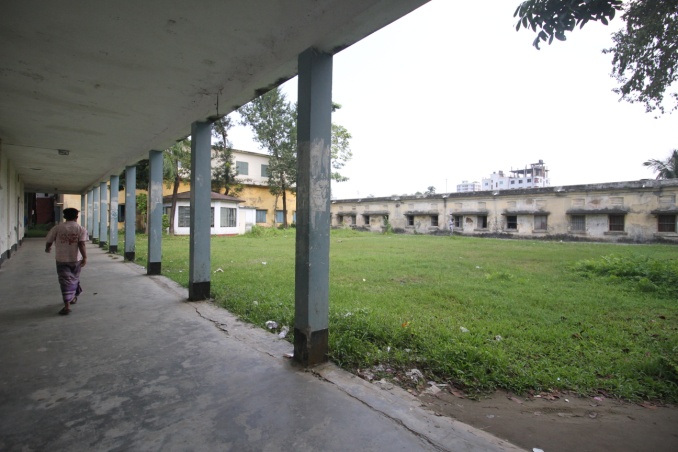 Open space in Ananda Mohan College
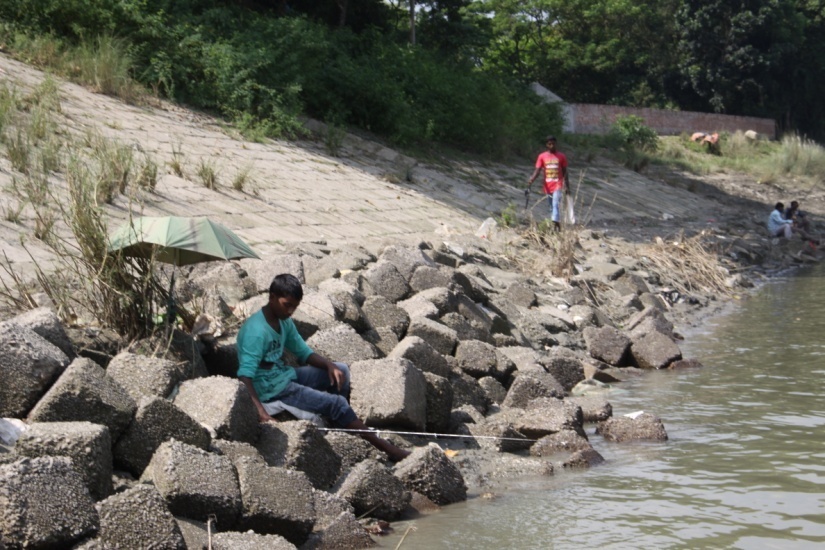 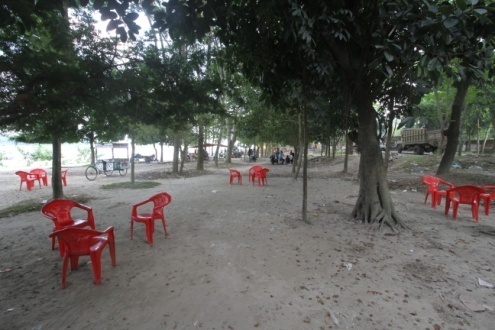 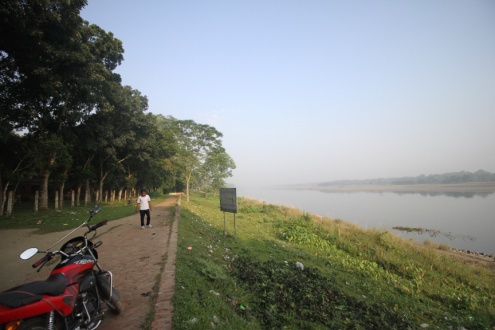 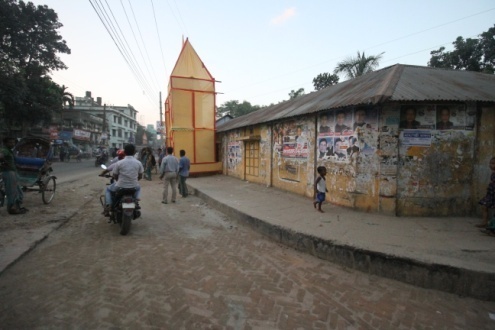 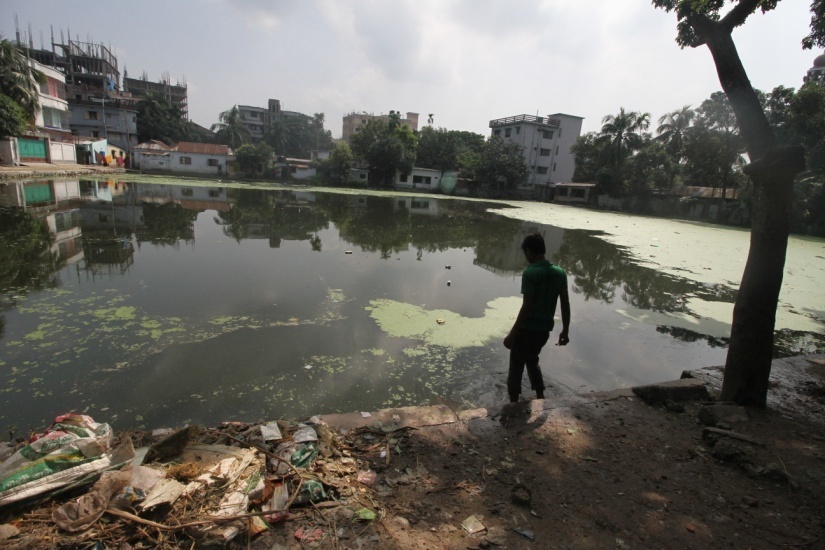 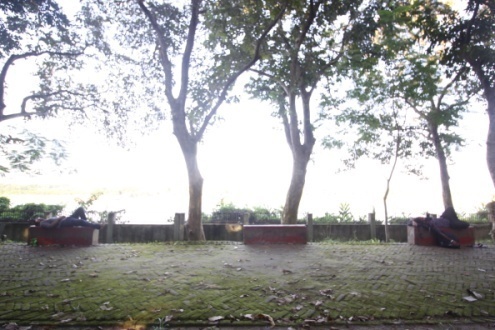 Open space and water bodies of Mymensingh city
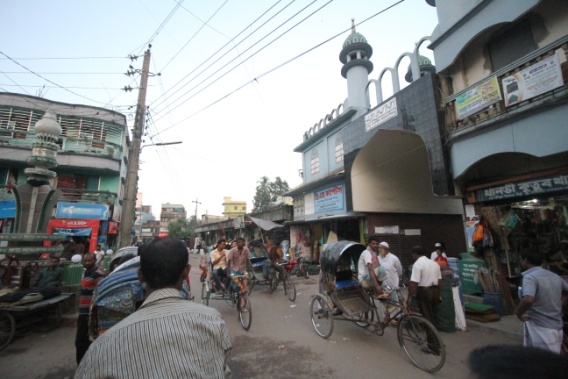 Road network of Mymensingh city
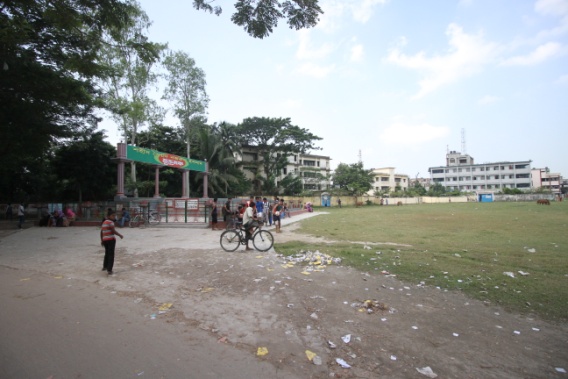 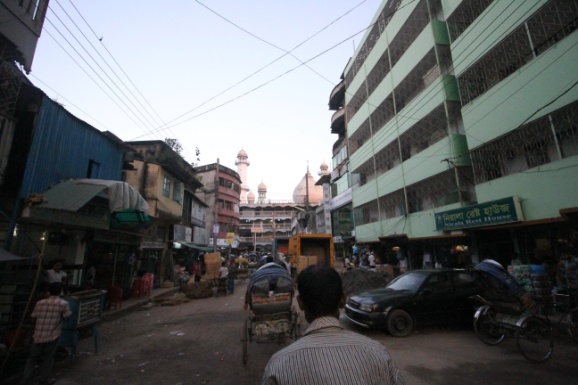 Survey findings and analysis (Date 01.11.2014)
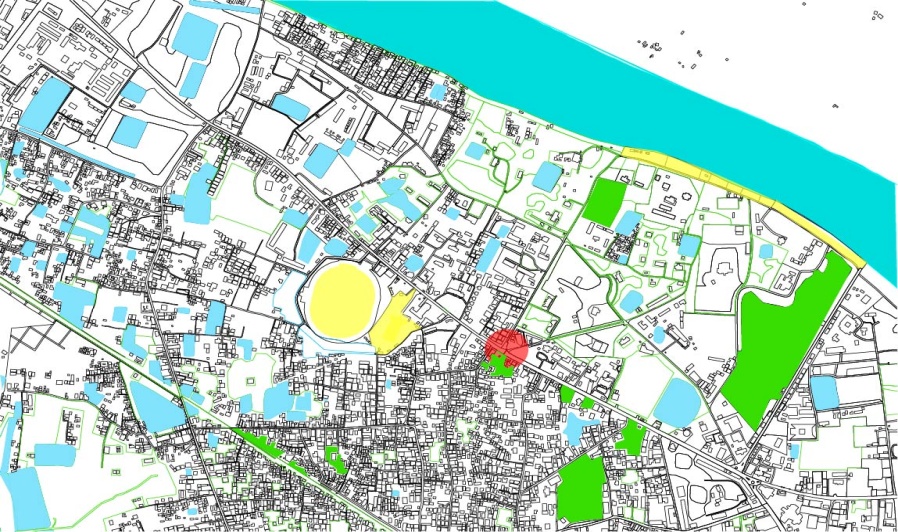 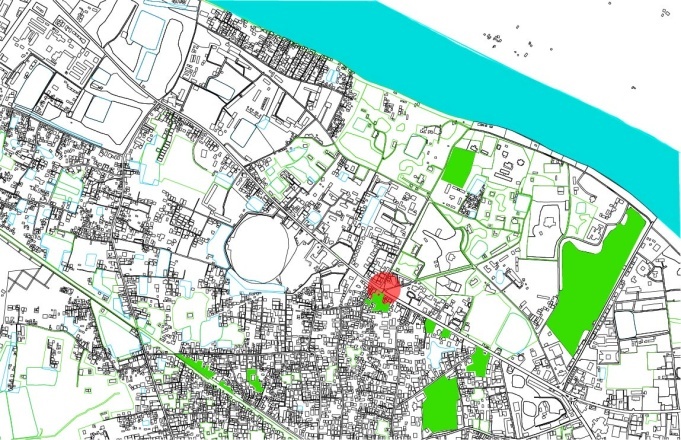 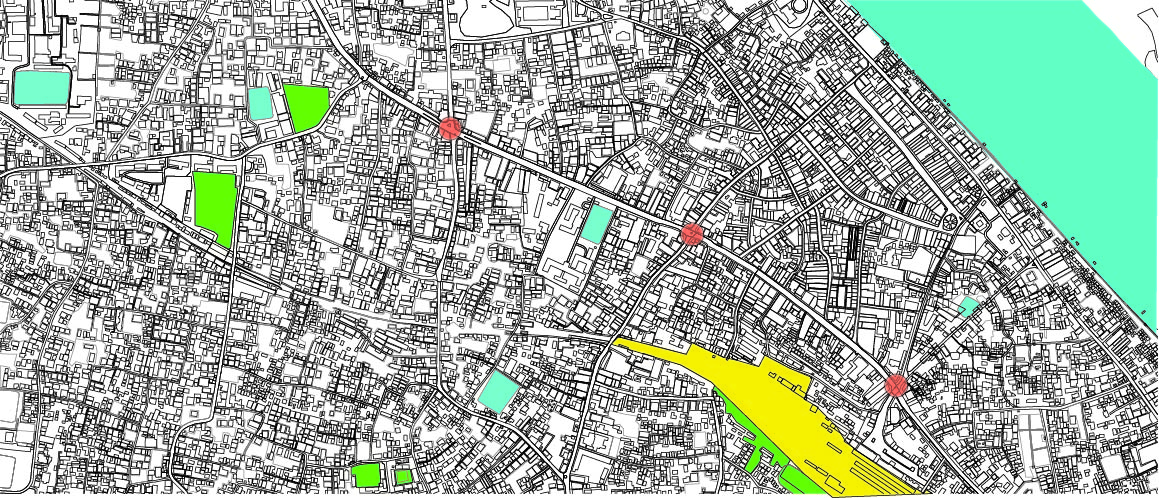 Water supply map
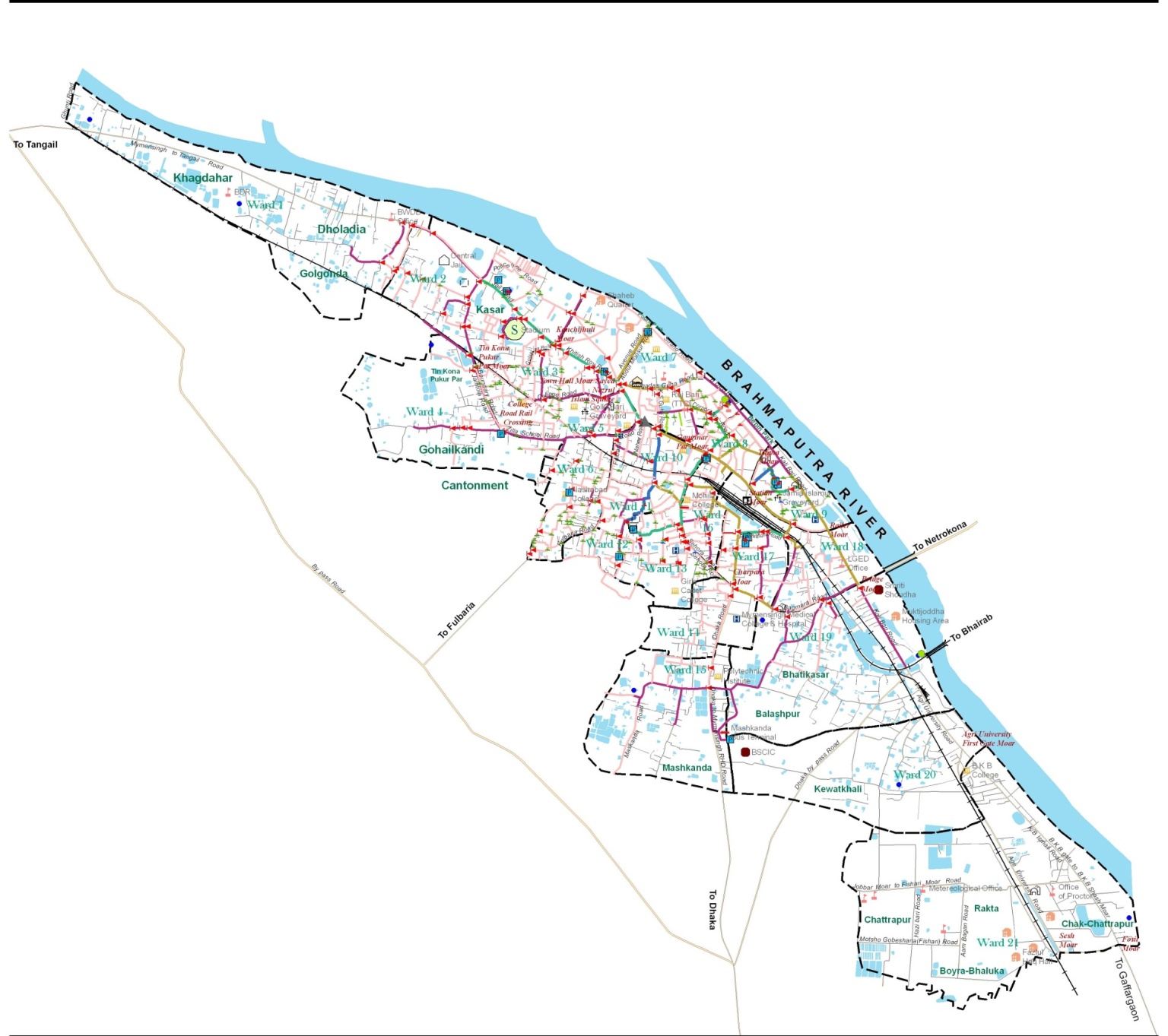 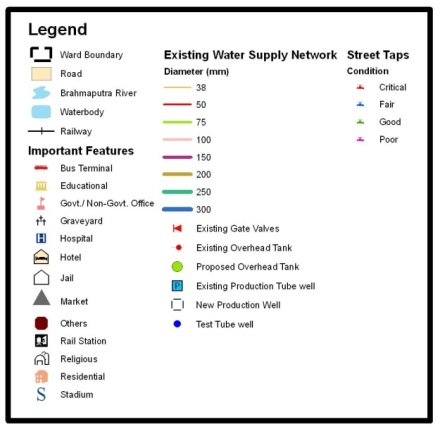 Water clogging map
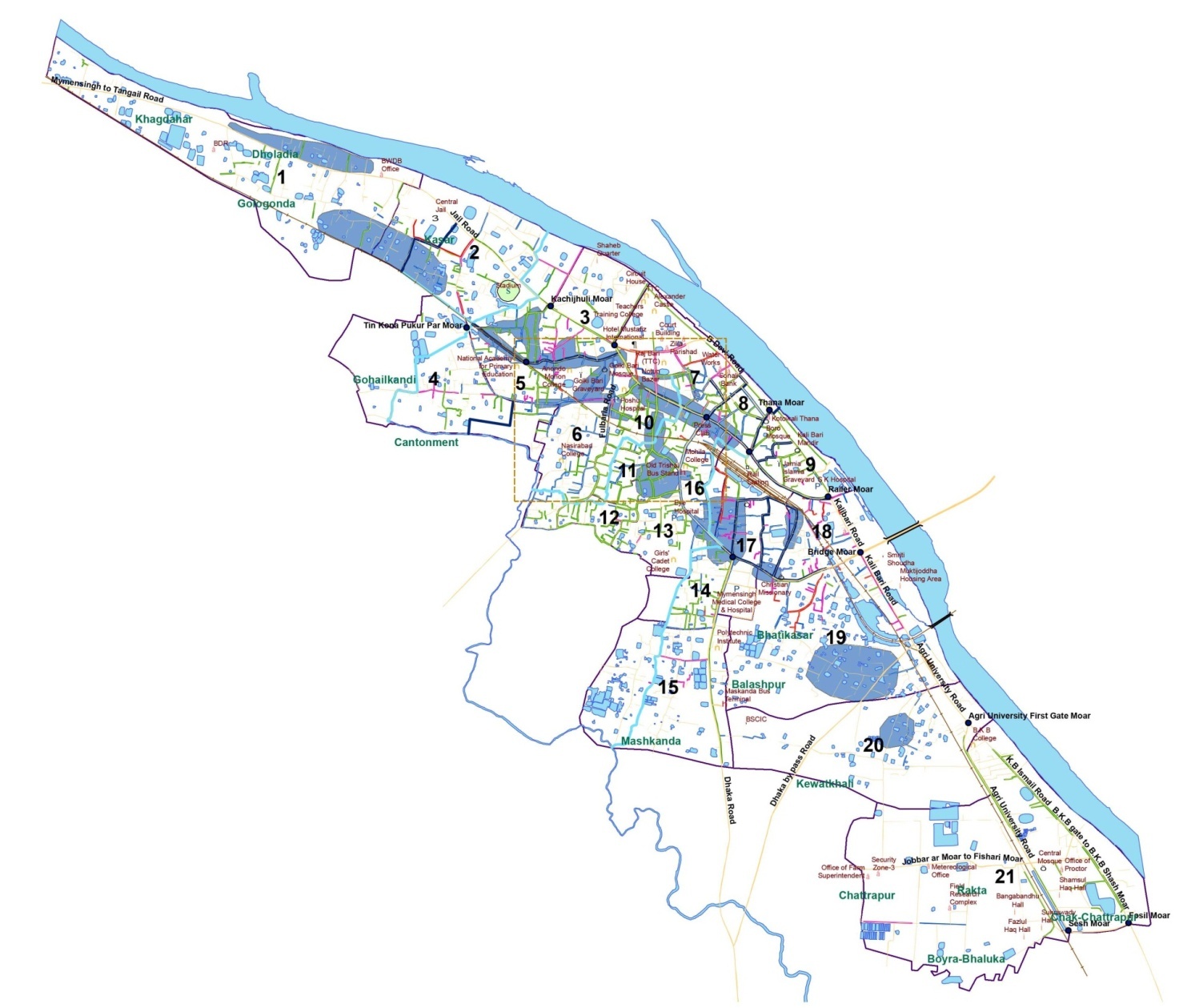 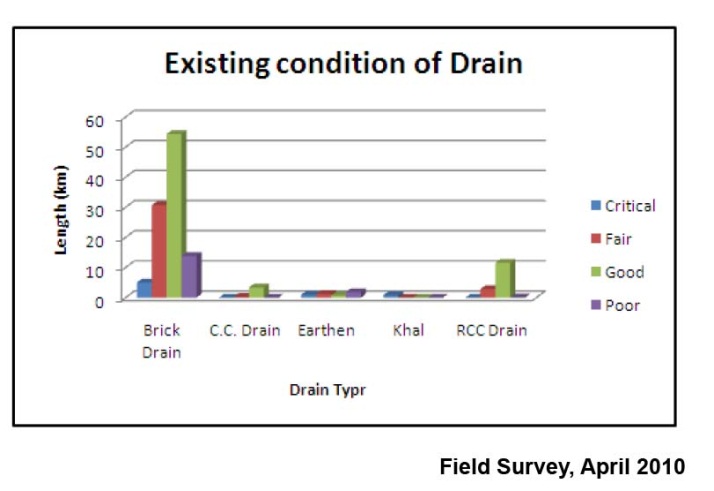 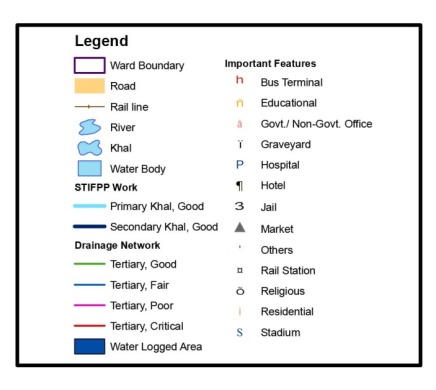 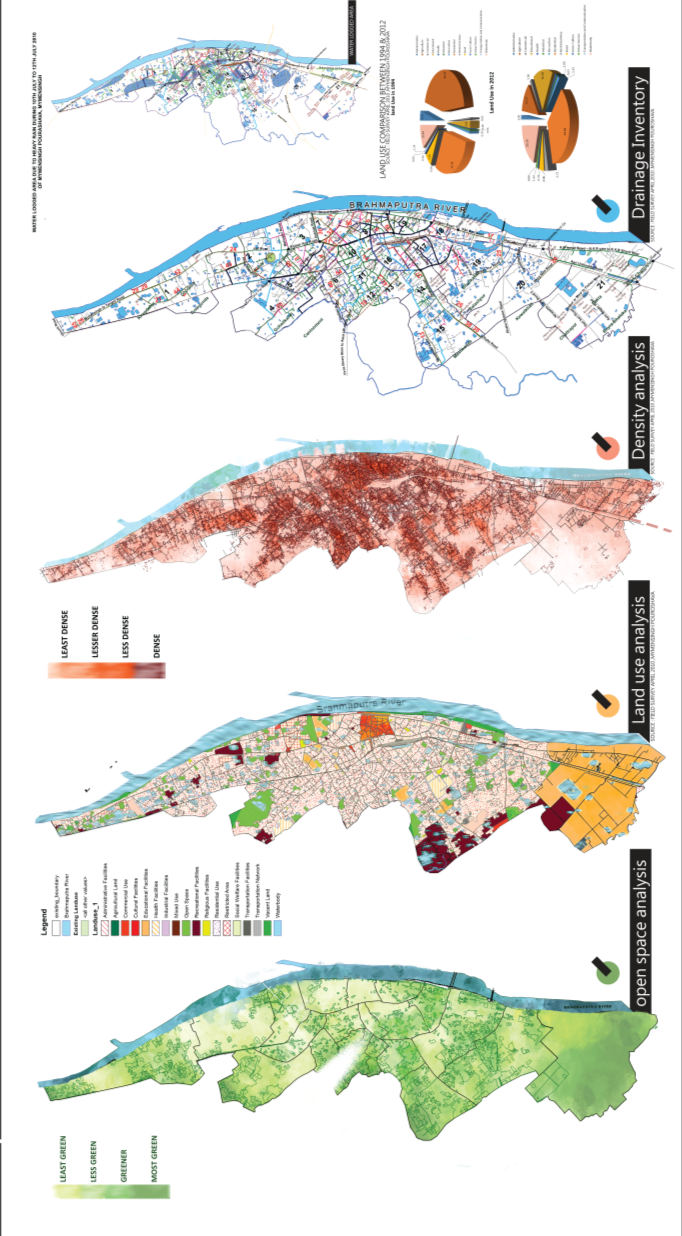 Survey findings and analysis (Date 08.11.2014)
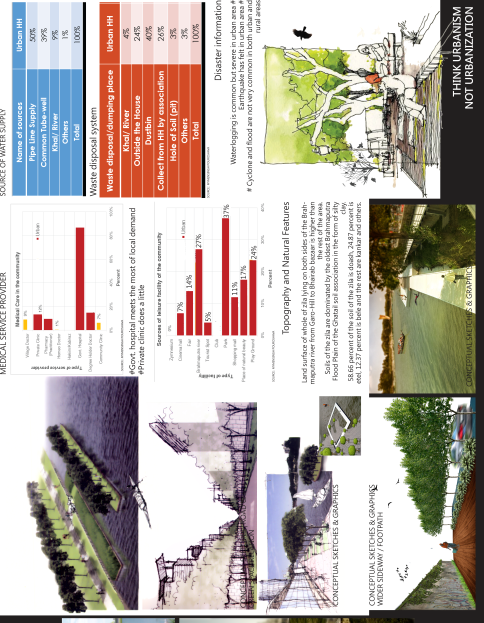 Survey findings and analysis (Date 08.11.2014)